Checkpoints
Year 7 diagnostic mathematics activities
Arithmetic procedures including fractions
Thirty-one Checkpoint activities 
Fifteen additional activities
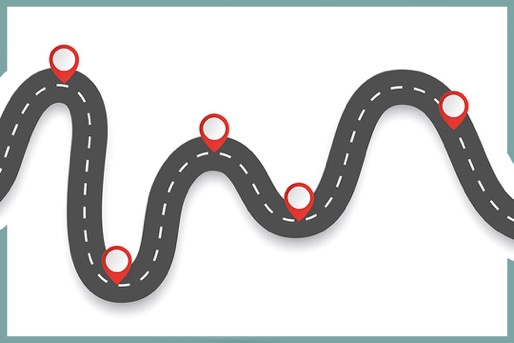 Published in 2021/22
About this resource
This resource is designed to be used in the classroom with Year 7 students, although it may be useful for other students.
The Checkpoints are grouped around the key ideas in the core concept documents 1.3 Ordering and comparing and 2.1 Arithmetic procedures, part of the NCETM Secondary Mastery Professional Development Materials.
Before each set of Checkpoints, context is explored, to help secondary teachers to understand where students may have encountered concepts in primary school.
The 10-minute Checkpoint tasks might be used as assessment activities, ahead of introducing concepts, to help teachers explore what students already know and identify gaps and misconceptions. 
Each Checkpoint has an optional question marked     . This will provide further thinking for those students who have completed the rest of the activities on the slide.
The notes for each Checkpoint give answers (if appropriate), some suggested questions and things to consider. 
After each Checkpoint, a guidance slide explores suggested adaptations,        potential misconceptions and follow-up tasks. These may include the          additional activities at the end of this deck.
Checkpoints 1–12
This three-digit code refers to the statement of knowledge, skills and understanding in the NCETM’s Sample Key Stage 3 Curriculum Framework (see notes below for more information).
[Speaker Notes: In the Sample Key Stage 3 Curriculum Framework, statements of knowledge, skills and understanding are arranged to give an example teaching order. The three-digit code for each statement in the framework is a clickable hyperlink to documents with more detailed information, including the key ideas contained within that statement. These key ideas are also shown on slides 6–8 in this deck.]
Checkpoints 13–25
This three-digit code refers to the statement of knowledge, skills and understanding in the NCETM’s Sample Key Stage 3 Curriculum Framework (see notes below for more information).
[Speaker Notes: In the Sample Key Stage 3 Curriculum Framework, statements of knowledge, skills and understanding are arranged to give an example teaching order. The three-digit code for each statement in the framework is a clickable hyperlink to documents with more detailed information, including the key ideas contained within that statement. These key ideas are also shown on slides 6–8 in this deck.]
Checkpoints 26–31
This three-digit code refers to the statement of knowledge, skills and understanding in the NCETM’s Sample Key Stage 3 Curriculum Framework (see notes below for more information).
[Speaker Notes: In the Sample Key Stage 3 Curriculum Framework, statements of knowledge, skills and understanding are arranged to give an example teaching order. The three-digit code for each statement in the framework is a clickable hyperlink to documents with more detailed information, including the key ideas contained within that statement. These key ideas are also shown on slides 6–8 in this deck.]
Key ideas
*‘There are additional resources exemplifying these key ideas in the Secondary Mastery Professional Development | NCETM.
Key ideas
*‘There are additional resources exemplifying these key ideas in the Secondary Mastery Professional Development | NCETM.
Key ideas
*‘There are additional resources exemplifying these key ideas in the Secondary Mastery Professional Development | NCETM.
Representing fractions as numbers
Checkpoints 1–12
Representing fractions as numbers
Checkpoint 1: Number line trios
For each set of number lines, state what is the same and what is different about the values being represented.
a)
b)
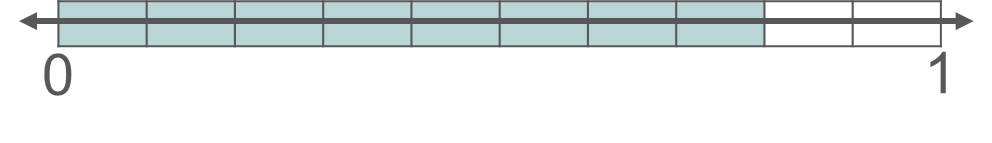 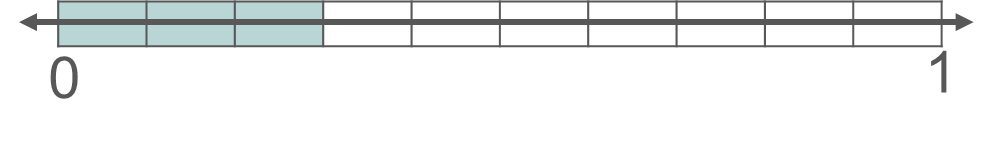 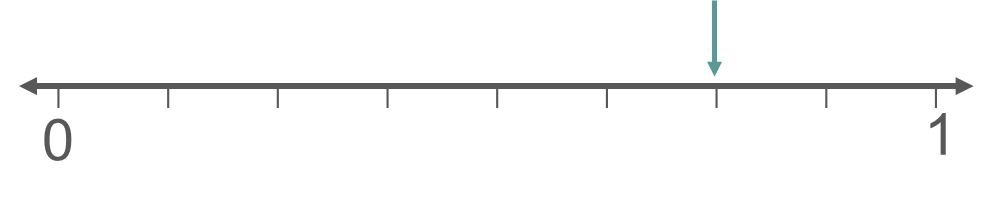 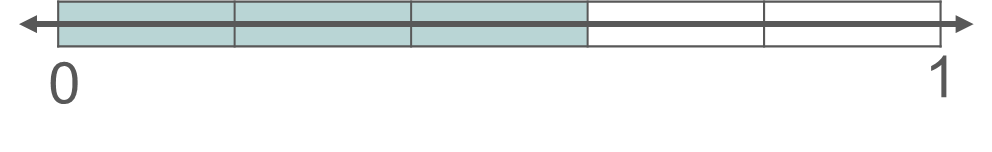 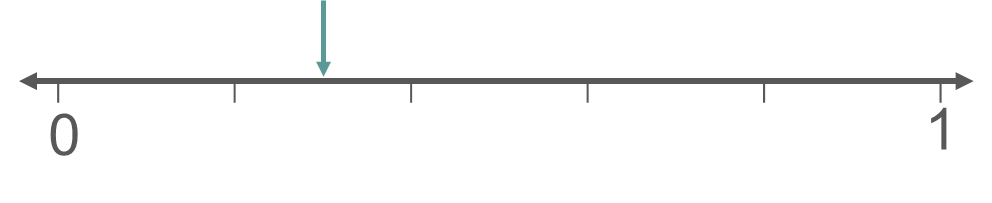 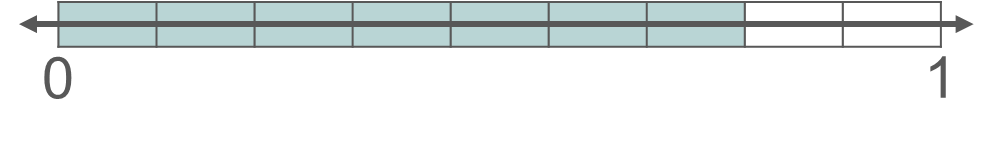 Add another 0-1 number line to each set, and represent a new value on each. What is the same? What is different?
Checkpoint 1: Guidance
Checkpoint 2: Where is one-quarter?
a)
0
1
b)
0
2
c)
0
10
d)
0
e)
0
f)
0
Checkpoint 2: Where is one-quarter? (animated solutions)
a)
0
1
b)
0
2
c)
0
10
d)
0
e)
0
f)
0
Checkpoint 2: Guidance
Checkpoint 3: Fraction estimation
Estimate what fraction the arrow is pointing to each time.
a)
0
1
b)
0
2
c)
0
d)
1
3
Checkpoint 3: Guidance
Checkpoint 4: Match up
Match the equivalent decimals and fractions.
Three values did not have a matching equivalent decimal or fraction. Write an equivalent value for each.
0.3
0.2
0.5
1.2
0.25
Create another equivalent fraction to turn each pair into a set of three. Can you think of an equivalent fraction that nobody else will choose?
Checkpoint 4: Guidance
Checkpoint 5: Same value, different appearance
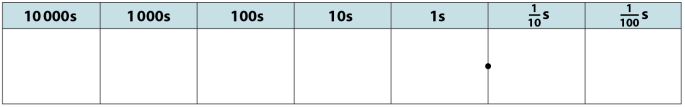 6
5
Which of these are equivalent?
fifty-six hundredths
fifty-six tenths
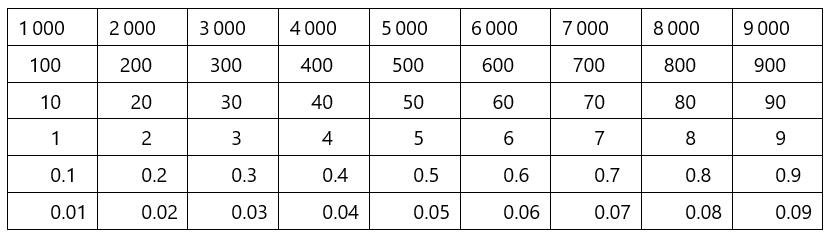 0.56
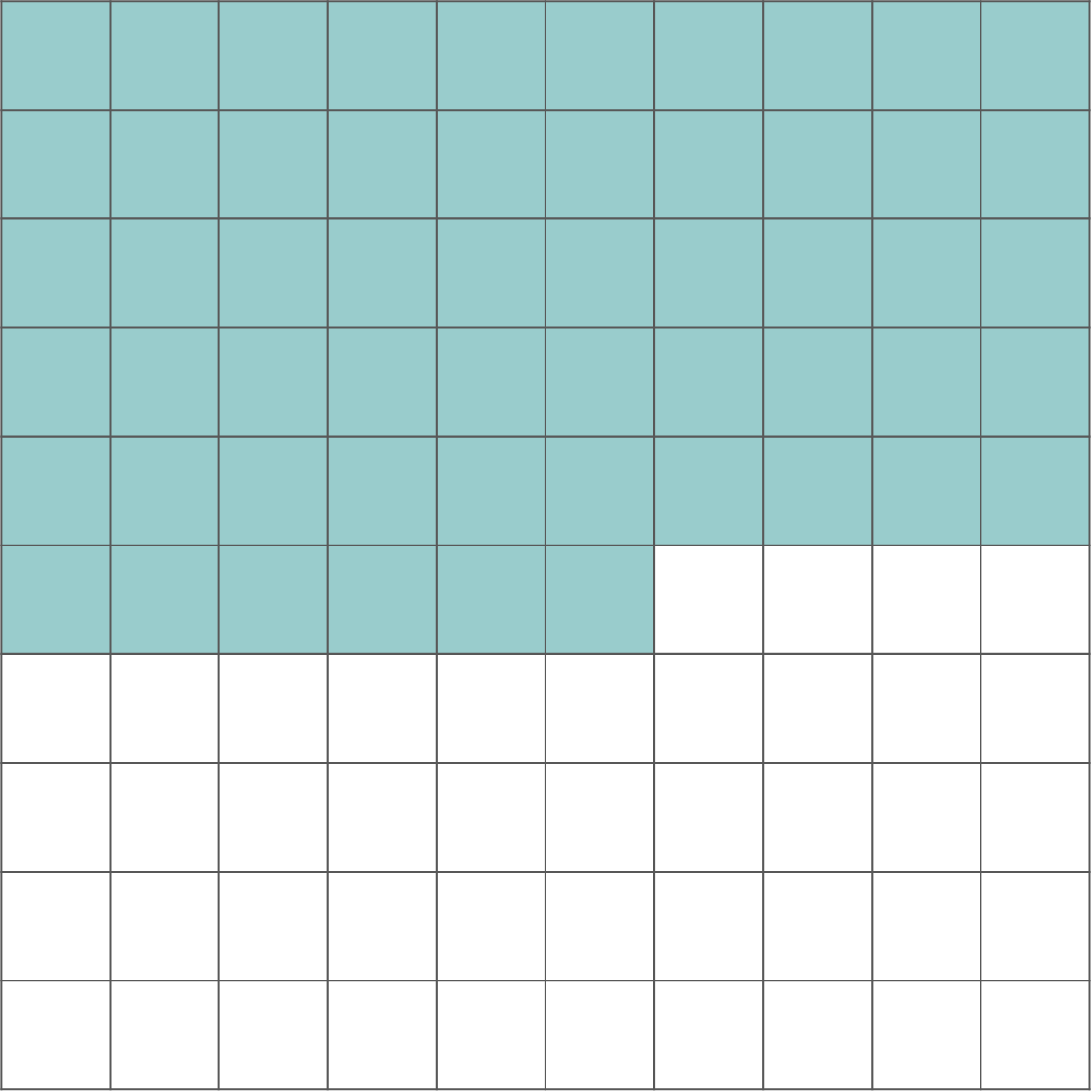 0.01
0.01
0.1
0.1
0.01
0.01
0.1
0.1
0.01
0.01
0.1
For those that aren’t equivalent to another, write some statements that are.
Checkpoint 5: Guidance
Checkpoint 6: Crocodiles
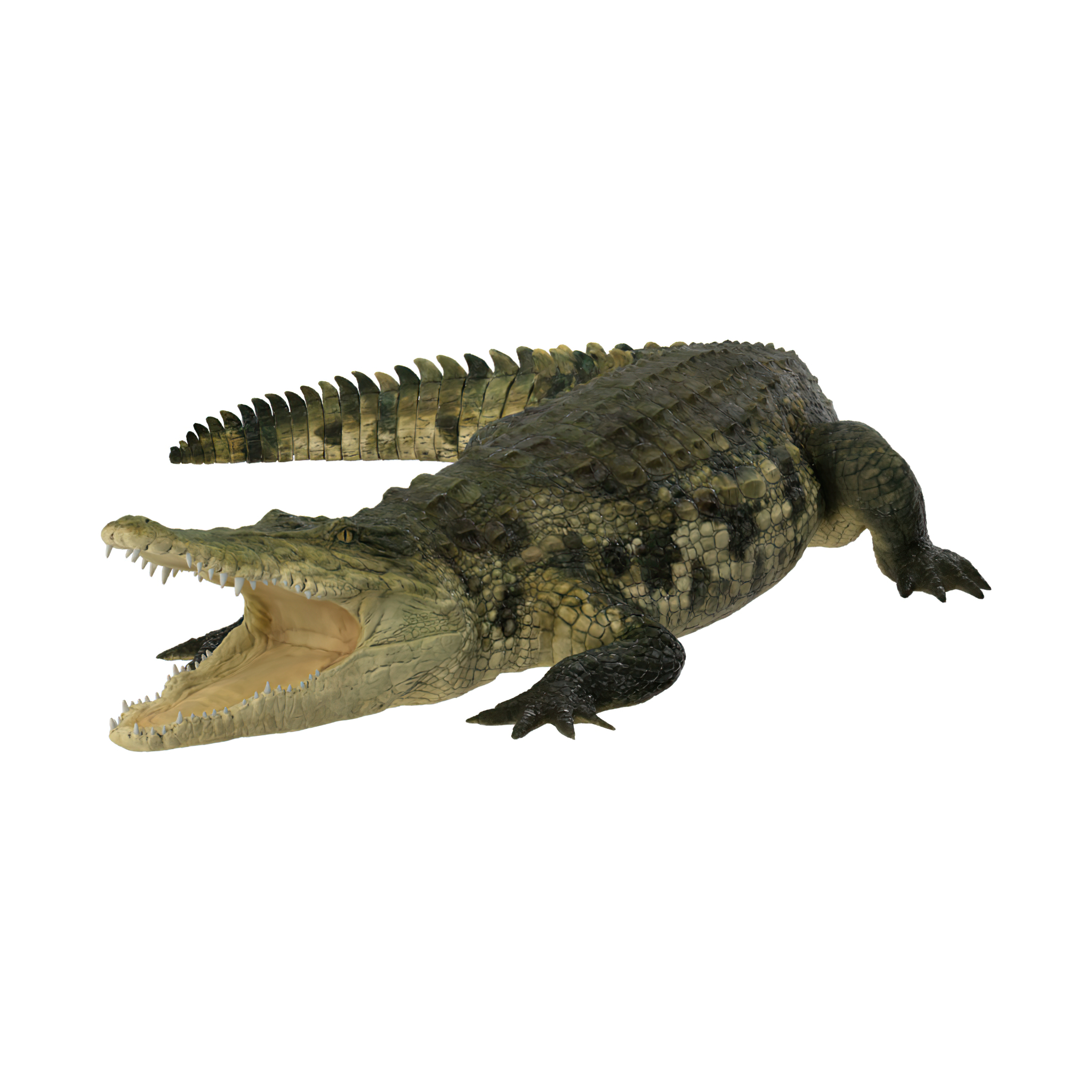 Checkpoint 6: Guidance
Checkpoint 7: Point to 0.4
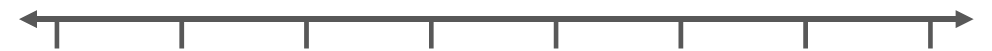 0
1
Mungo says that the arrow is pointing to 0.4.
Explain why Mungo is wrong.
Show approximately where 0.4 would be on this scale.
What value is the arrow pointing to?
How could you change the scale so that the arrow does point to 0.4?
Checkpoint 7: Guidance
Checkpoint 8: Revenge of the fifth
One-fifth is marked on the number line
0
Sketch a copy of this number line and mark on the following fractions:
Richard says, ‘If we continue this pattern, we will never mark a multiple of five.’ Is he correct? Explain how you know.
[Speaker Notes: This slide is animated. Each question will appear separately so you can choose the pace at which to work with your class. If you do not want students to sketch the number line, a printable resource is available on slide 117.

Answers
The answers are given as animations on the next slide.

? Richard is not correct: any common multiples of 5 and 6 will be marked. He has noticed that the next integer is 6, which is not a multiple of 5, but has not thought further ahead. The integers marked are all multiples of 6, so every fifth integer will also be a multiple of 5: 6, 12, 18, 24, 30, 36, 42, 48, 54, 60, 66, 72, 78, 84, 90 etc.

Suggested questioning
Where will 1 be? How do we know?
How far apart are one and one-fifth and two and two-fifths? Are all of the gaps the same length?
What’s your strategy for marking the points accurately?
If you know that one-fifth is 1 cm from zero, where would you mark one and one-fifth?

Things to think about
Checkpoint 8 explores fractions on a number line but also draws upon students’ familiarity with fractions greater than one. Here, they are given as mixed numbers: are students comfortable with this, or do they convert to improper fractions? Students should have experienced counting in fractions along the number line from as early as Year 3: what might be the value of asking students to count up and say the fractions out loud? Would you count beyond the values given?]
Checkpoint 8: Revenge of the fifth (animated solutions)
One-fifth is marked on the number line
0
Sketch a copy of this number line and mark on the following fractions:
[Speaker Notes: .]
Checkpoint 8: Guidance
Checkpoint 9: Whole numbers
Here is a section of a number line.
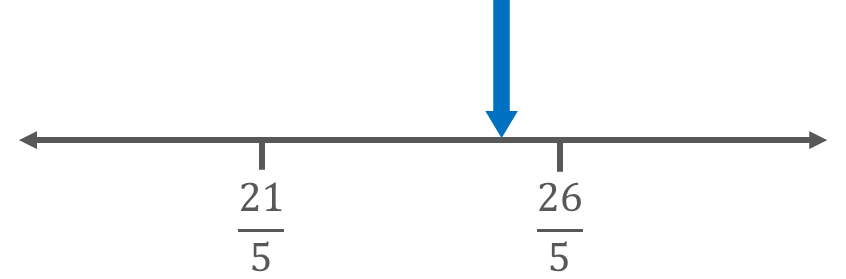 The blue arrow is pointing to a whole number.
Which whole number must it be pointing to? Explain how you know.
Mark on the whole numbers that are immediately above and below it. 
How would your answers change if the denominator was 6, rather than 5?
What could the denominator be if there were no whole numbers between the two fractions?
Checkpoint 9: Guidance
Checkpoint 10: Dividing lines
Carys is using a number line to think about division.
She’s already marked 12  1, 12  2 and 12  3 on the line.
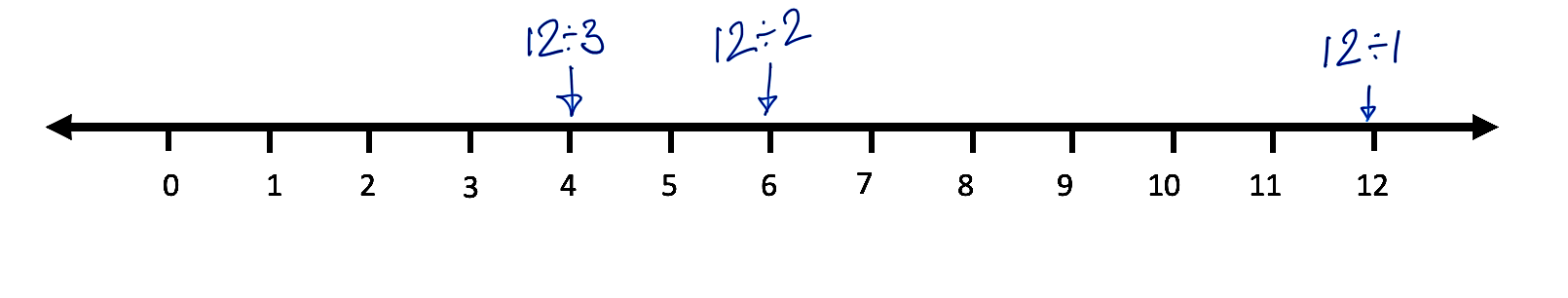 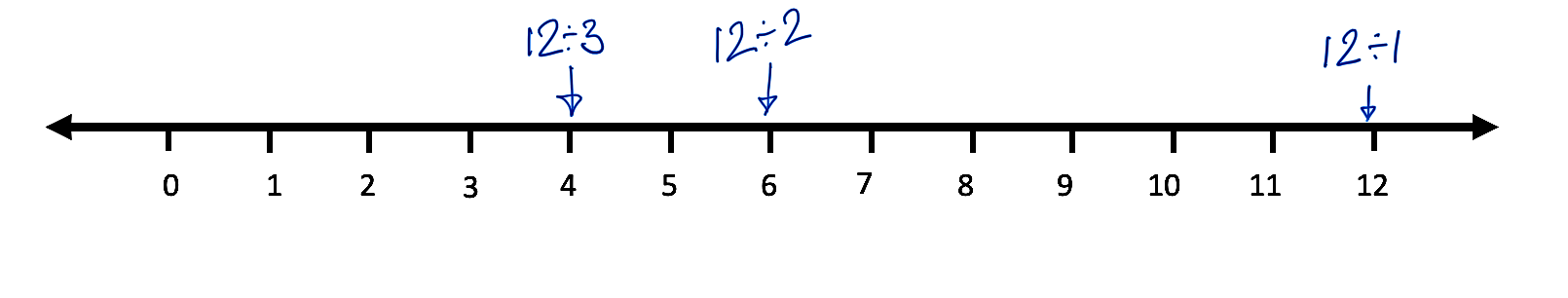 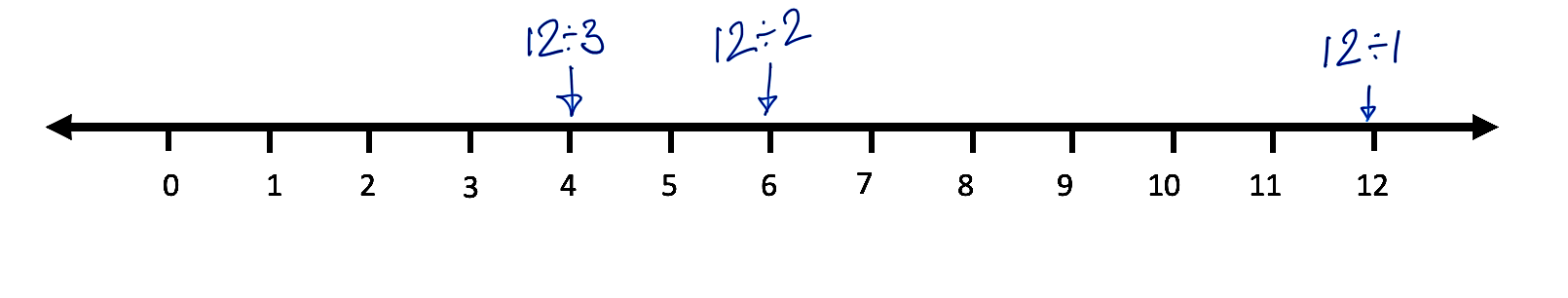 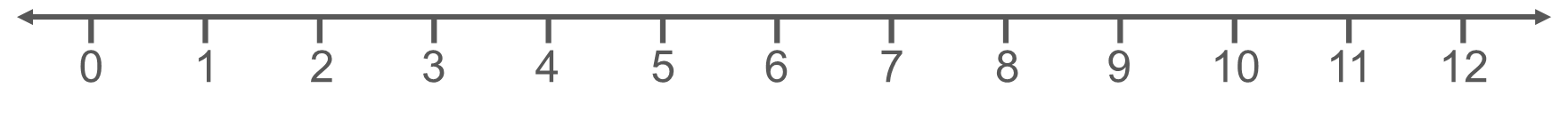 Where should she mark 12  4? Why?
Which do you think is easier to mark next, 12  5 or 12  6? Why?
Mark 12  5 and 12  6 on the line.
How many division calculations can you find that occupy the same position on the line as 12  6? How about 12  5?
[Speaker Notes: This slide is animated. Each question will appear separately so you can choose the pace at which to work with your class. A printable resource is on slide 118.

Answers
a) 12  4 = 3, so this should be marked at 3.
b) Students are likely to suggest 12  6, as 6 is a factor of 12 so the division has an integer solution.
c) 12  6 = 2, so this should be marked at 2; 12  5 = 2.4. Please note, students are not expected to ‘know’ this, and may not work it out, but should reason that the solution will be between 2 and 3, but closer to 2.

? For 12  6, any other divisions with a quotient of 2 (e.g. 24  12; 48  24; 10  5; 11  5.5; 6  1). For 12  5, any other divisions with a quotient of 2.4 (e.g. 24  10, 48  20, 6  2.5). 
       
Suggested questioning
Where do you predict 12 divided by five will be? How might you mark it accurately?
Do you expect all of the points to be the same distance apart? What’s happening to the distance between them? Can you explain why?
If we continued the sequence, dividing 12 by different whole numbers, which is the first calculation which will go below 1?

Things to think about
Checkpoint 10 does not explicitly reference fractions, but may be a useful to explore students’ understanding ahead of teaching in several key areas with fractions. Assess whether students connect division with fractions, and specifically whether they understand that fractions are divisions and that performing that division results in an equivalent decimal. There are also useful links to be made here with equivalent fractions, and understanding more deeply that this means they have the same value and position on the number line (rather than just performing a process to ‘create’ equivalent fractions). Another potential link can be made to improper fractions and mixed numbers.]
Checkpoint 10: Guidance
Checkpoint 11: Sevenths
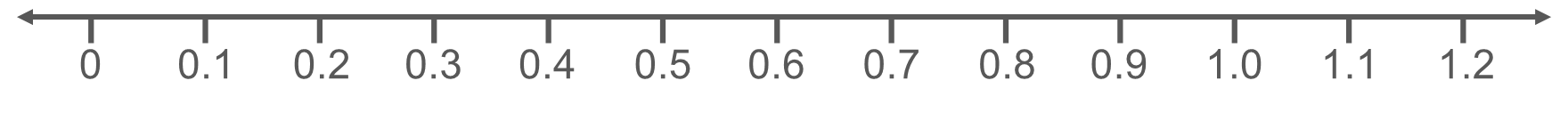 Estimate the value of 1  7 and mark it on the number line.
Using your answers (and without using a calculator), what other sevenths can you mark on the number line?
Checkpoint 11: Guidance
Checkpoint 12: 5 678
Kemar has sketched the positions of three division calculations on a number line.
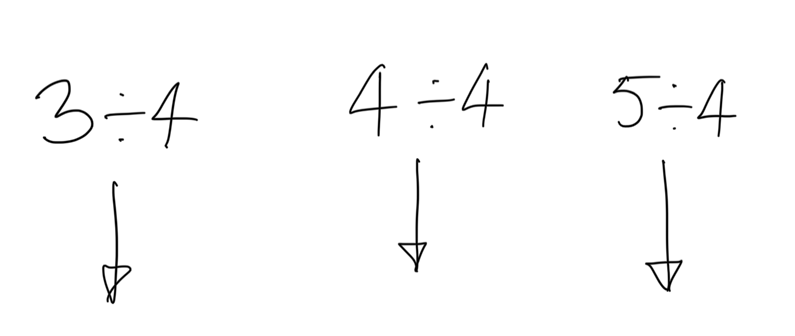 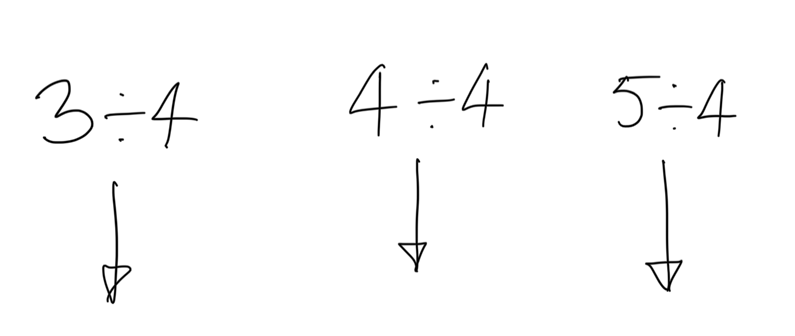 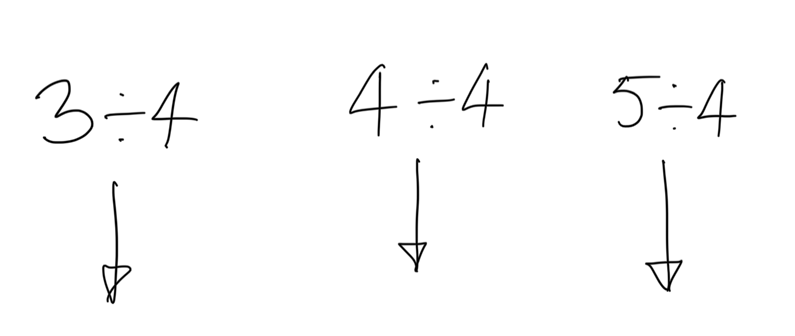 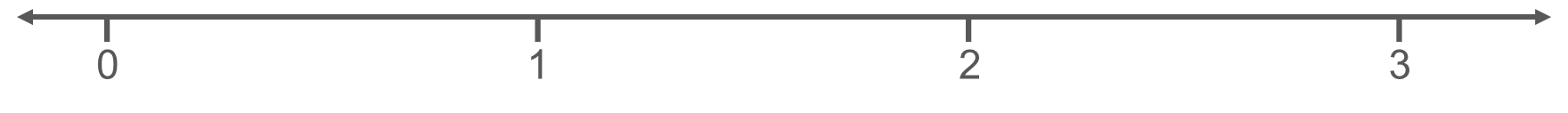 Use Kemar’s marking of 3 ÷ 4, 4 ÷ 4 and 5 ÷ 4 to sketch the positions of:
5 ÷ 6
6 ÷ 6 
7 ÷ 6
5  677 ÷ 5 678
5 678 ÷ 5 678
5 679 ÷ 5 678
Find a similar set of three divisions that would be positioned just below 2, exactly on 2, and just above 2.
[Speaker Notes: This slide is animated. Questions a to c will appear separately to questions d to f so you can choose the pace at which to work with your class. A printable resource is provided on slide 120.

Answers
The answers are also given as animations on the next slide.

a) 5  6 should be marked just to the right of 3  4, closer to 3  4 than 1.
b) 6  6 should be marked at 1.
c) 7  6 should be marked just to the left of 5  4, closer to 5  4 than 1. 
NB parts a and c should be equidistant from 1.
d) 5677  5678 should be marked just below 1, much closer to 1 than 5  6.
e) 5678  5678 should be marked at 1.
f) 5679  5678 should be marked just about 1, much closer to 1 than 7  6. 
NB parts d and f should be equidistant from 1 .

Suggested questioning
What number is 3 ÷ 4 pointing to? How else could you describe that number? 
How about 5 ÷ 4? How else could you describe it?
Why do the numbers get closer to 1 in d to f when compared to a to c? 

Things to think about
The concepts explored in Checkpoint 12 are linked to those in Checkpoint 11. Ask students if they have other ways to write or think about 4 ÷ 4 or 3 ÷ 4. Some students may know that 3 ÷ 4 is equivalent to 0.75 and choose to work with decimals. Although offering a route into the task, this is likely to be less productive when reasoning about sixths, or about five thousand, six hundred and seventy-eighths. Showing the distance between 0 and 1 divided into two, then six parts may be a more helpful way to model this idea to students.]
Checkpoint 12: 5 678 (animated solutions)
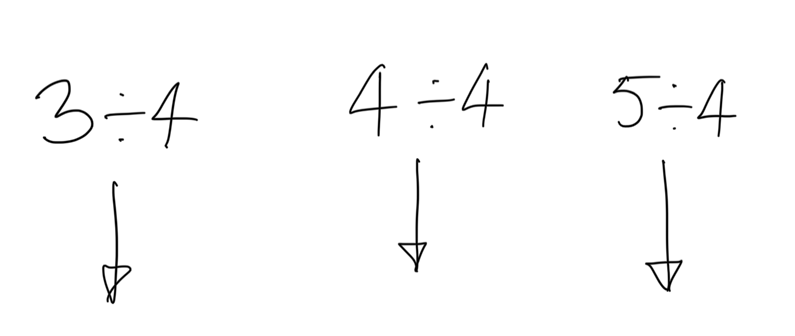 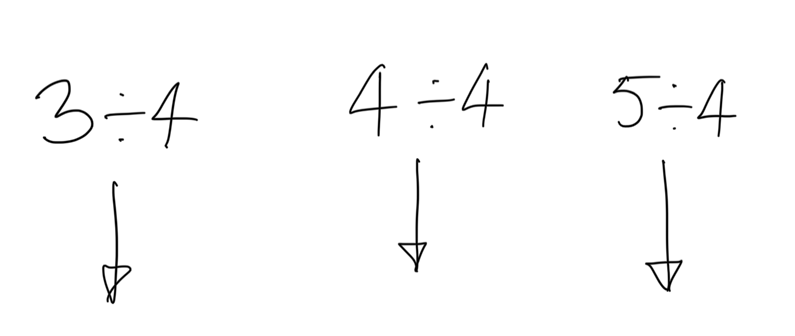 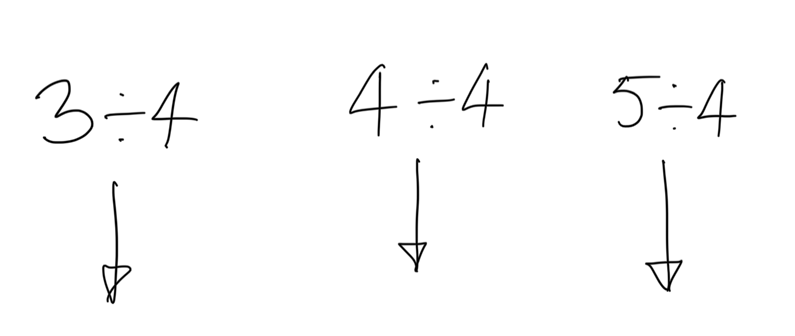 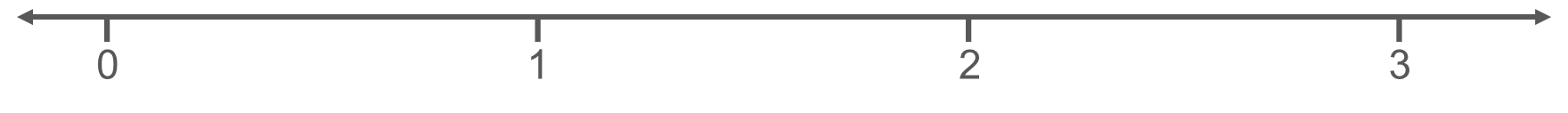 a) 5  6
c) 7  6
b) 6  6
f) 5679  5678
d) 5677  5678
e) 5678  5678
[Speaker Notes: This slide is animated. Each answer will appear separately. Students may have slightly different positions: the key point is that the answer to part d is much closer to 1 than the answer to a. Similarly, the answer to f should be much closer to 1 than the answer to c. The answers to b and e should both be 1.]
Checkpoint 12: Guidance
Comparing and ordering fractions
Checkpoints 13–18
Comparing and ordering fractions
Checkpoint 13: Equivalent fractions
3 × 97 = 291. Use this fact to find these equivalent fractions:
Checkpoint 13: Guidance
Checkpoint 14: Five different digits
Arrange five different digits into this inequality to make it true.
>
>
How would your answer change if the integer was at the other end of the inequality?
>
>
Checkpoint 14: Guidance
Checkpoint 15: Different number lines
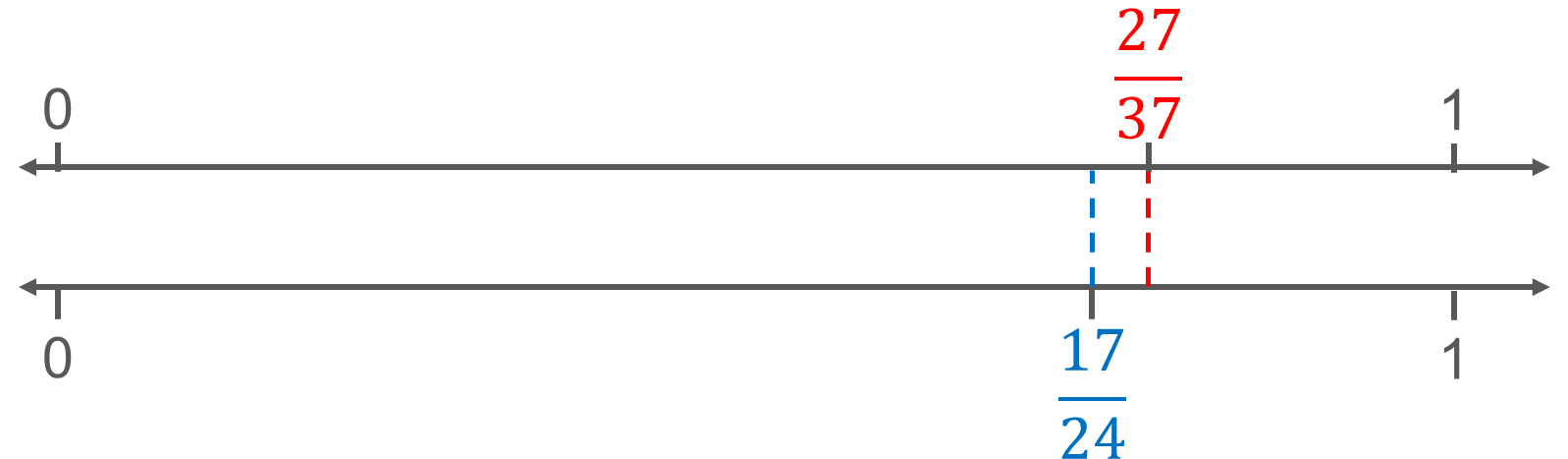 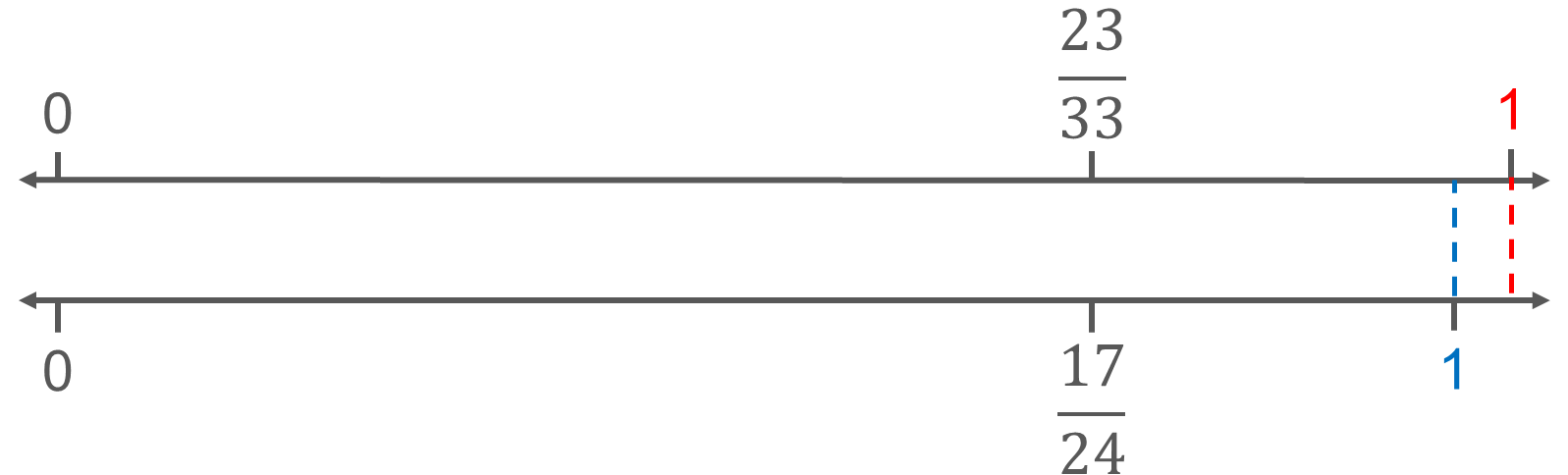 Checkpoint 15: Guidance
Checkpoint 16: Greater fractions
How could you decide whether the first (red) or the second (blue) fraction is the greater in each pair?
Find a fraction that has a value in between the two fractions in each pair.
Checkpoint 16: Guidance
Checkpoint 17: Three in a row
Asif
Asif
Jan
0
1
Asif and Jan are playing a game of ‘Three in a row’. The aim is to mark three fractions in a row on the number line, without the other person marking their fractions in between.
They each choose a fraction in turn and mark its position on the number line with their name. 
Asif could win if he gets three fractions in a row on his next turn.
It’s Jan’s turn next. How could she stop Asif from winning on his next turn?
Checkpoint 17: Guidance
Checkpoint 18: The inbetweeners
Choose a fraction or decimal that is between:
0.5 and 1
 0.5 and 0.6
 0.55 and 0.6
 0.61 and 0.6
What is the largest possible answer for question a? 
What is the largest answer that:
doesn’t include the digit 9?
doesn’t include the digit 9, but does include the digit 7?
Checkpoint 18: Guidance
Additive structures for fractions
Checkpoints 19–25
Additive structures for fractions
Checkpoint 19: Wrong answers
Mary thinks that she has a good strategy for adding fractions:
Mary uses her strategy again:



What does she do wrong?
Show how you would add her fractions.
Checkpoint 19: Guidance
Checkpoint 20: Snail’s pace
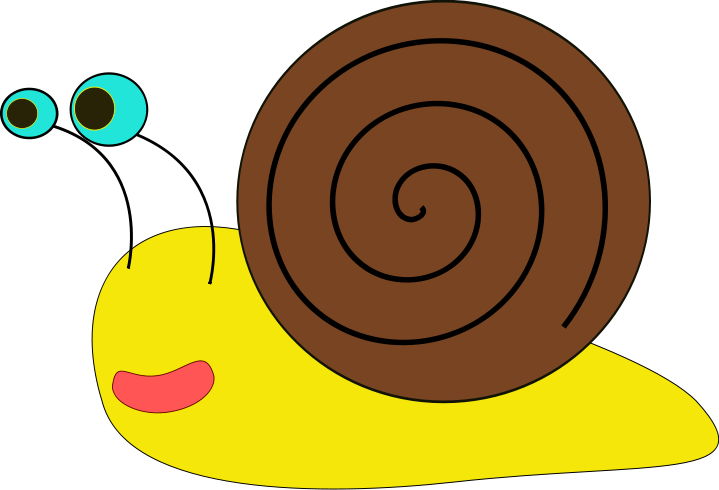 a)
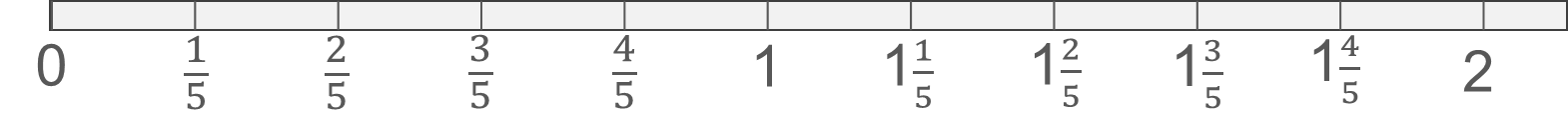 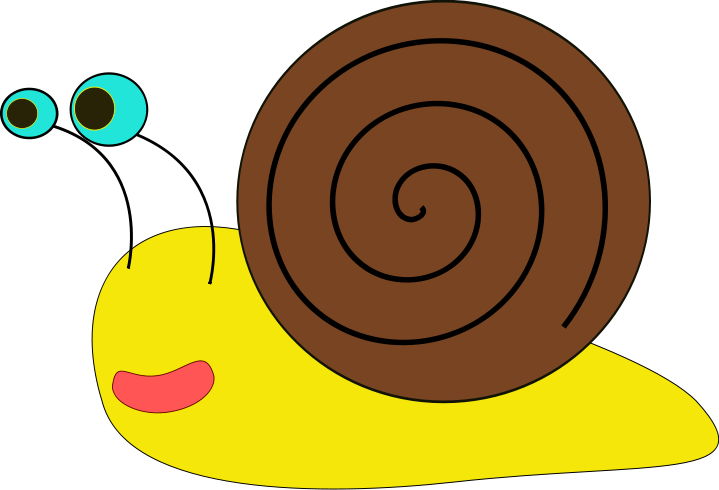 b)
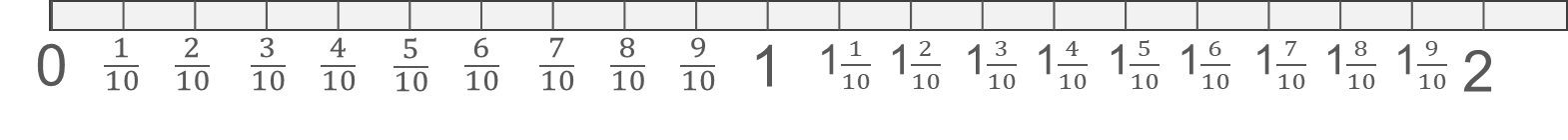 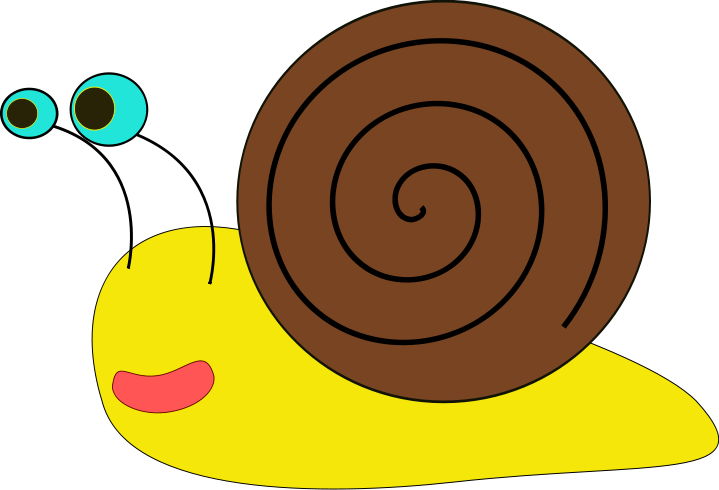 c)
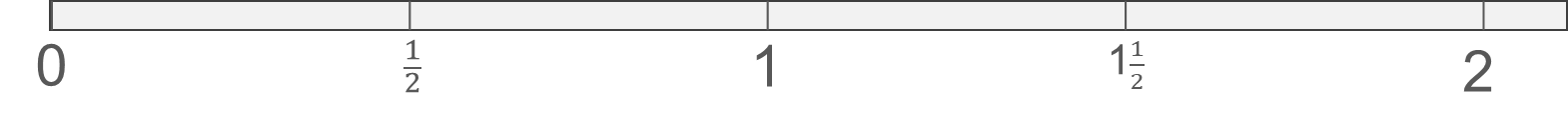 Checkpoint 20: Guidance
Checkpoint 21: Metres of chocolate
Salma has three enormous bars of chocolate. Each one is a metre long.
1 m
1 m
1 m
Every day, she records how much chocolate she eats as a fraction of a metre.
How might you group these fractions to help you add up the total length of chocolate she has eaten?
How much chocolate will Salma have left after 10 days?
If Salma ate the same amount every day, what fraction of a chocolate bar would she eat?
How would your answer change if her chocolate was meant to last for two weeks?
Checkpoint 21: Guidance
Checkpoint 22: Pairs of glasses
Stewart has some different glasses, which can hold fractions of a pint. He arranges them into pairs. 




a) Which is the bigger glass in each pair?
In each pair, the bigger glass is full and the smaller glass is empty. Stewart pours the liquid from the bigger glasses into the smaller glasses. 
b) How much will be left in the bigger glass each time?
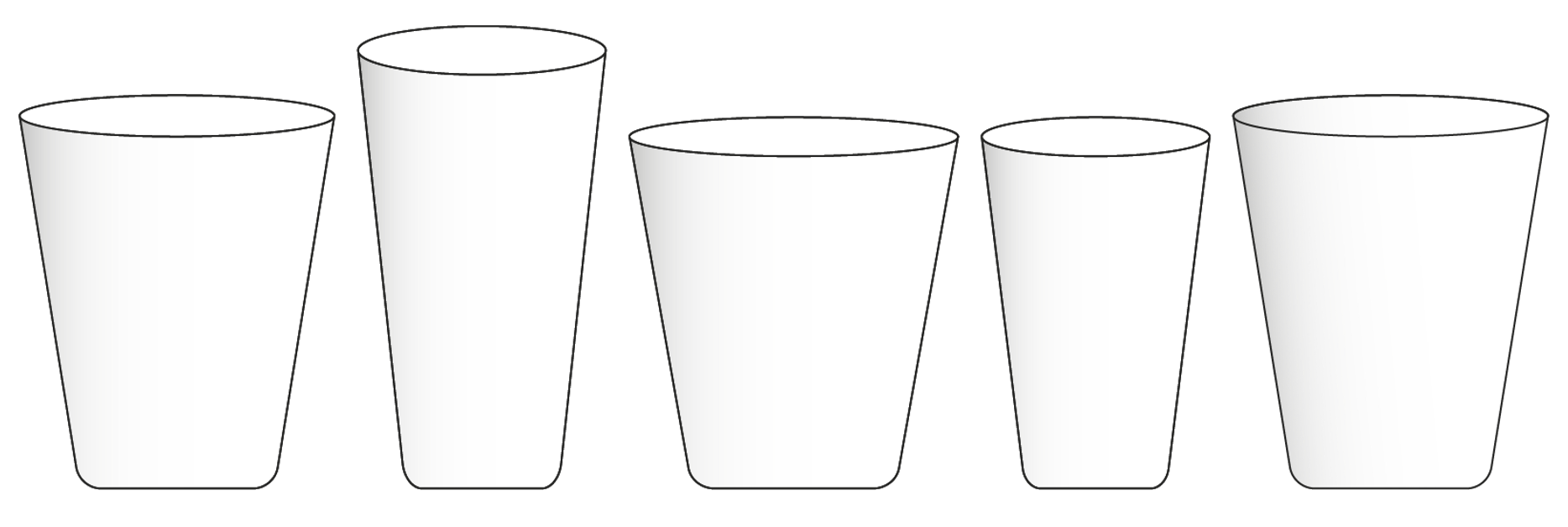 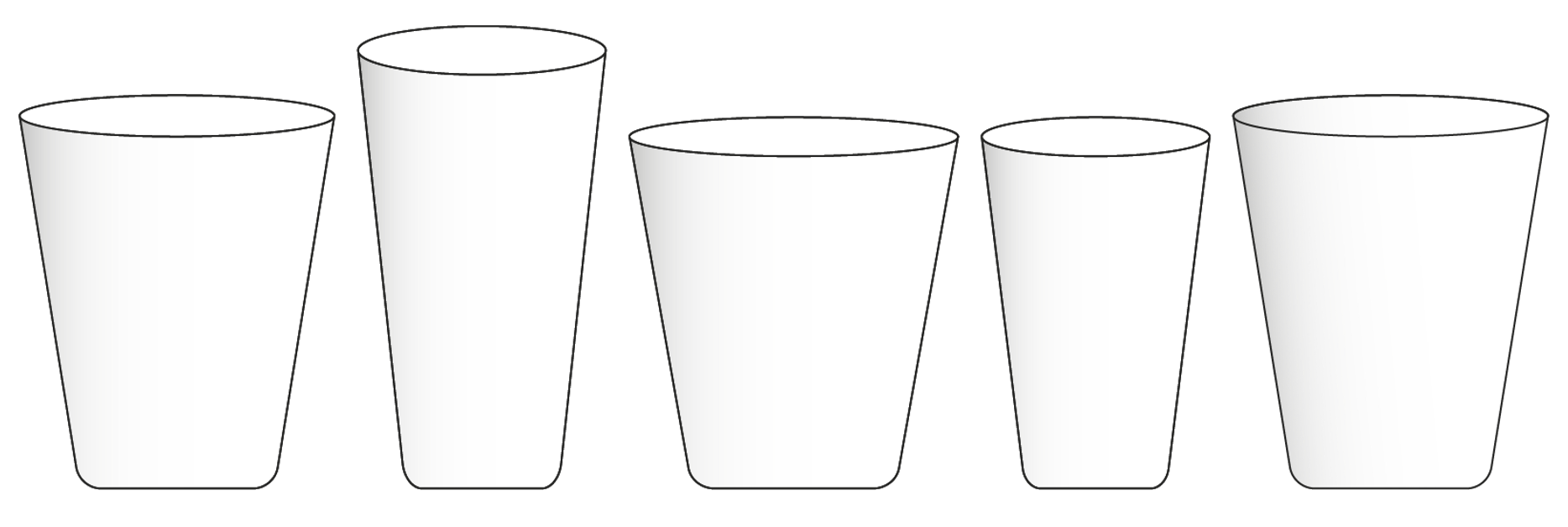 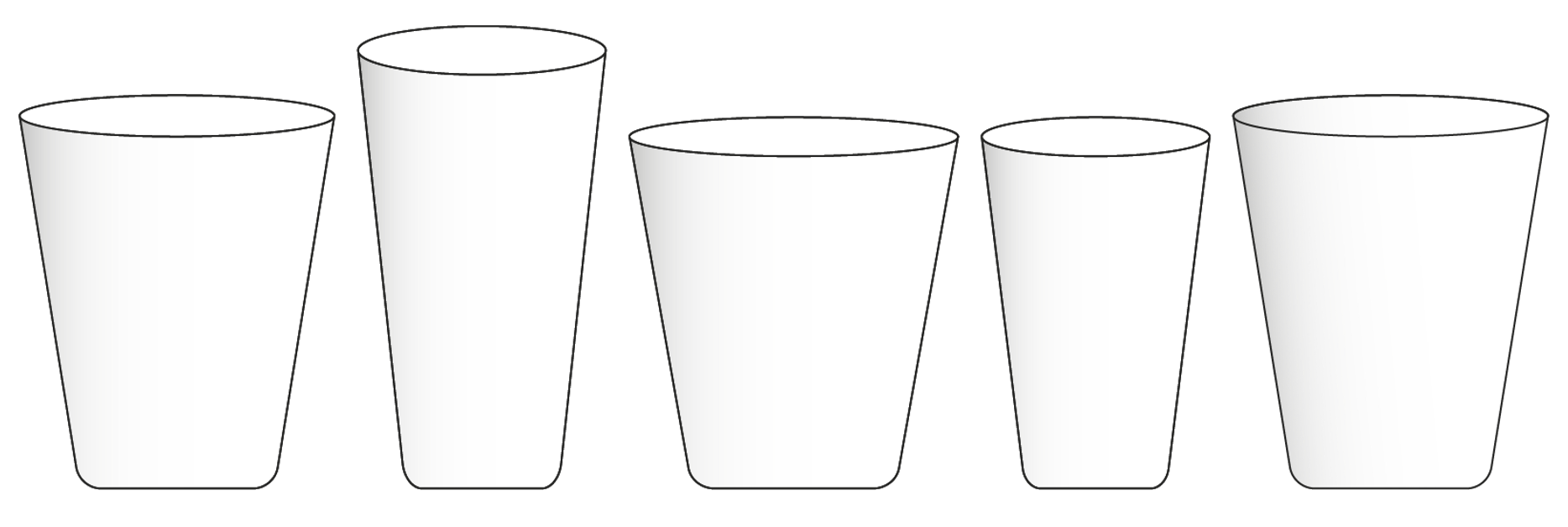 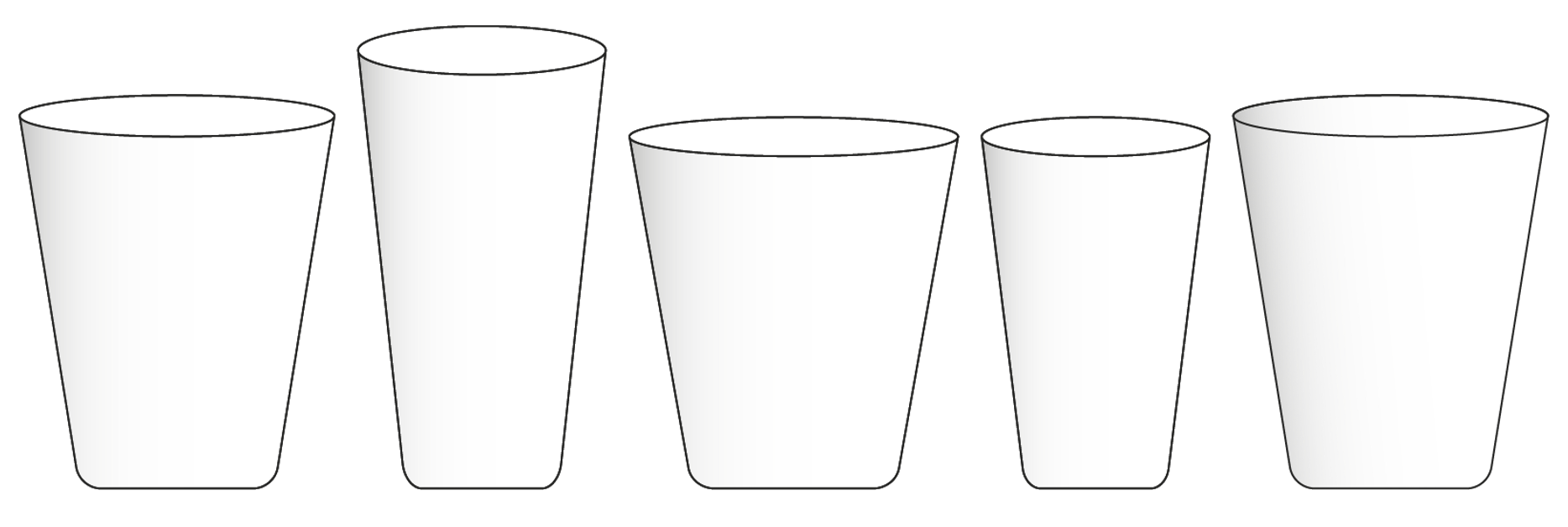 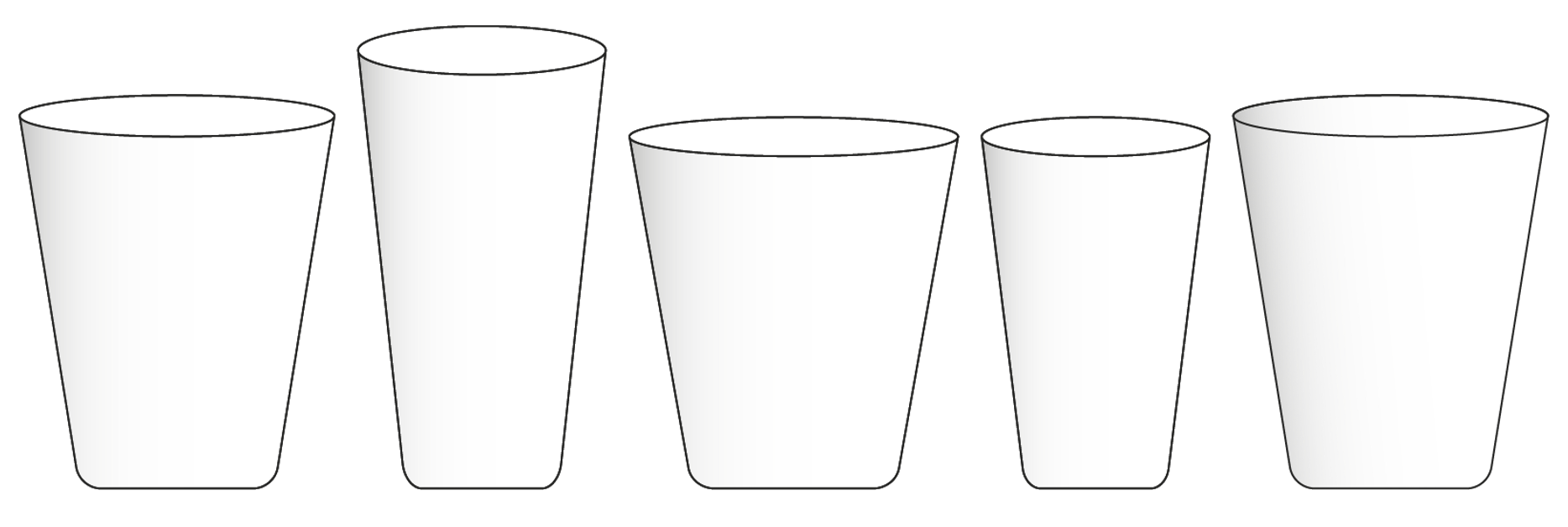 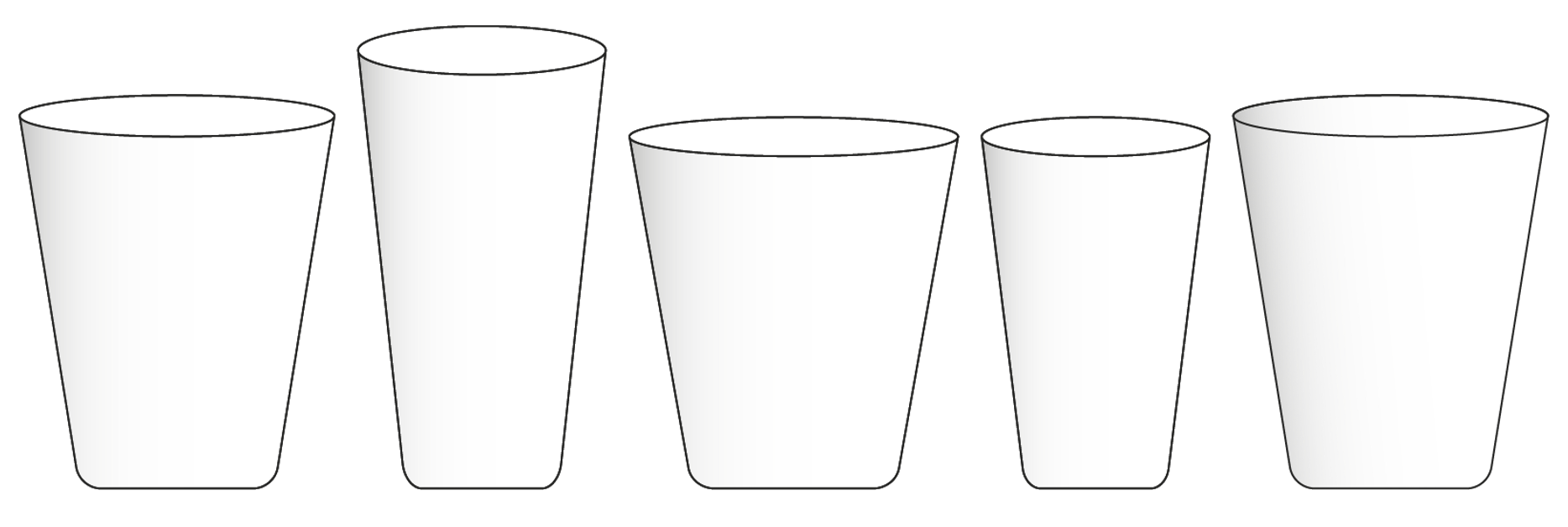 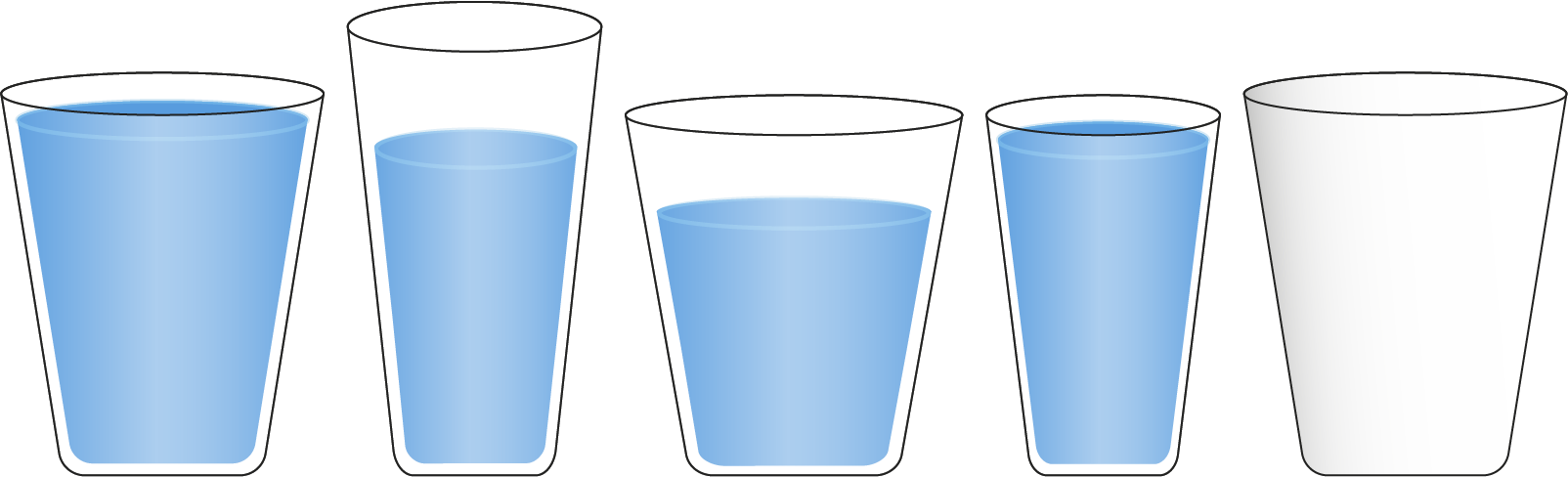 The liquid from one pair fits exactly into a bigger glass. What might its volume be?
Checkpoint 22: Guidance
Checkpoint 23: The sixth sense
Find the missing value each time.
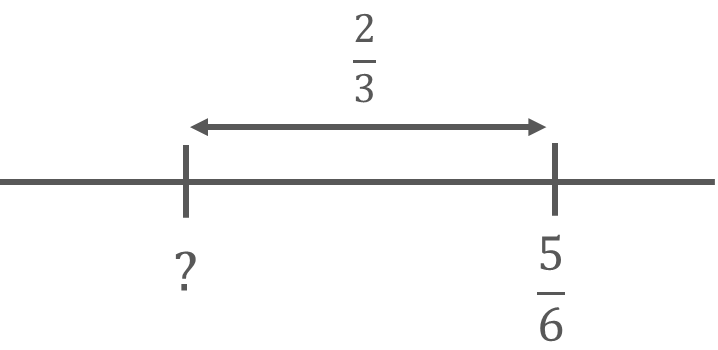 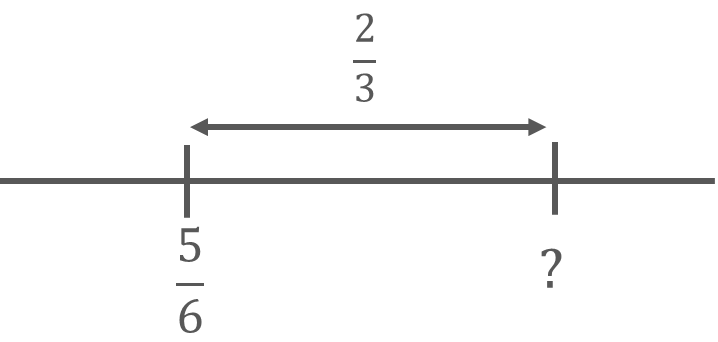 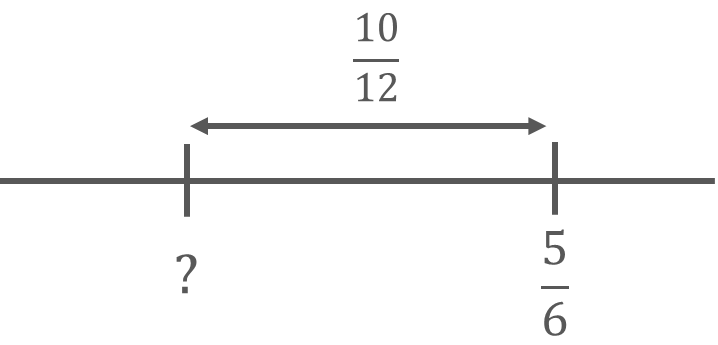 a)
b)
c)
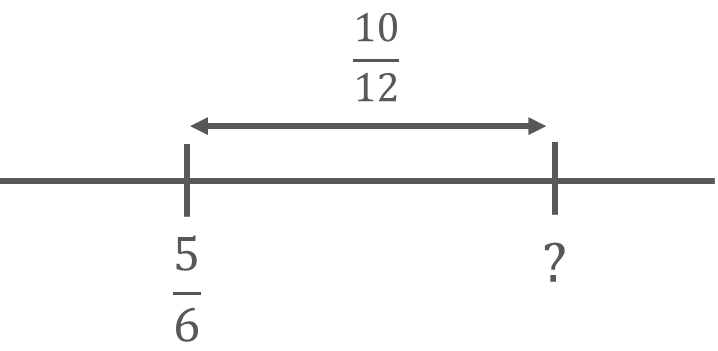 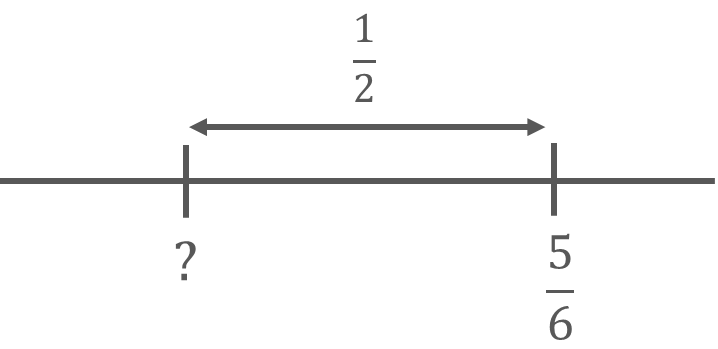 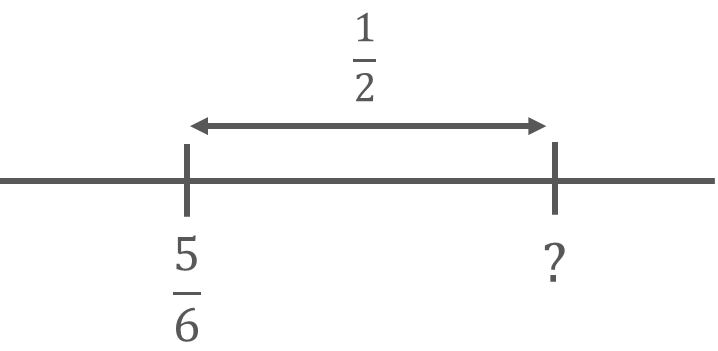 d)
e)
f)
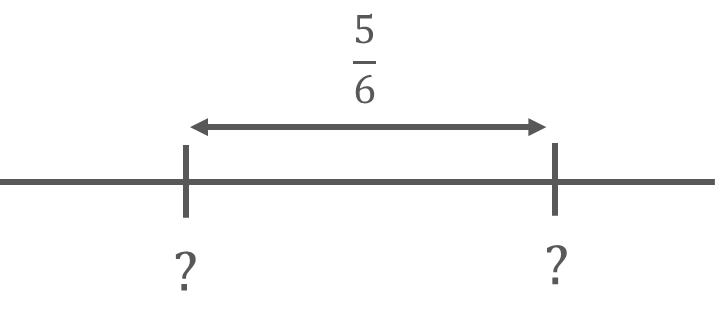 How many different ways can you complete this?
Checkpoint 23: Guidance
Checkpoint 24: Nine and three-quarters
Checkpoint 24: Guidance
Checkpoint 25: Less than, more than
What digit could you use to fill in the missing denominators? Is there more than one possible answer?
What digit could you use to fill in the missing denominators now? Is there more than one possible answer?
What digits could you use to fill in the missing denominators? What digits can you not use?
Checkpoint 25: Guidance
Multiplicative structures for fractions
Checkpoints 26–31
Multiplicative structures for fractions
Checkpoint 26: Area
Each of these large squares has an area of 1 m2. Find the area of each shaded section.
d)
c)
a)
b)
e)
f)
g)
h)
Checkpoint 26: Guidance
Checkpoint 27: The greatest product
Without calculating, decide which is the greater product in each pair.
Place all six products in order from least to greatest.
Checkpoint 27: Guidance
Checkpoint 28: Half pennies
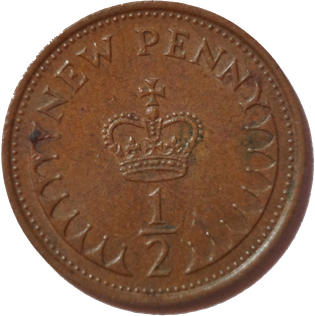 Imagine if the coins on the right existed. For each one, work out:
If you have 30 of the coins, how much money would you have? 
If you have 30 p in the coins, how many coins would you have?
I have 30 identical coins, with a value of 12 p. What is each coin worth?
How about if their value was 6 p? Or 9 p?
Checkpoint 28: Guidance
Checkpoint 29: Buckets and barrels
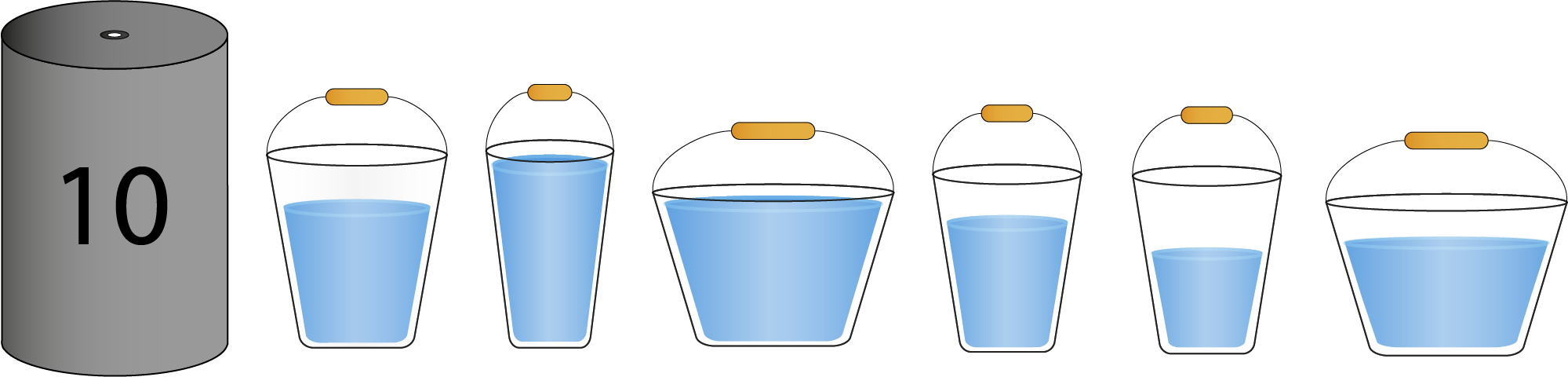 Sam needs to fill a 10 litre barrel by carrying a bucket to and from the tap. 
He needs to decide which bucket to use to fill the barrel. The capacity of each bucket in litres is written on the side.
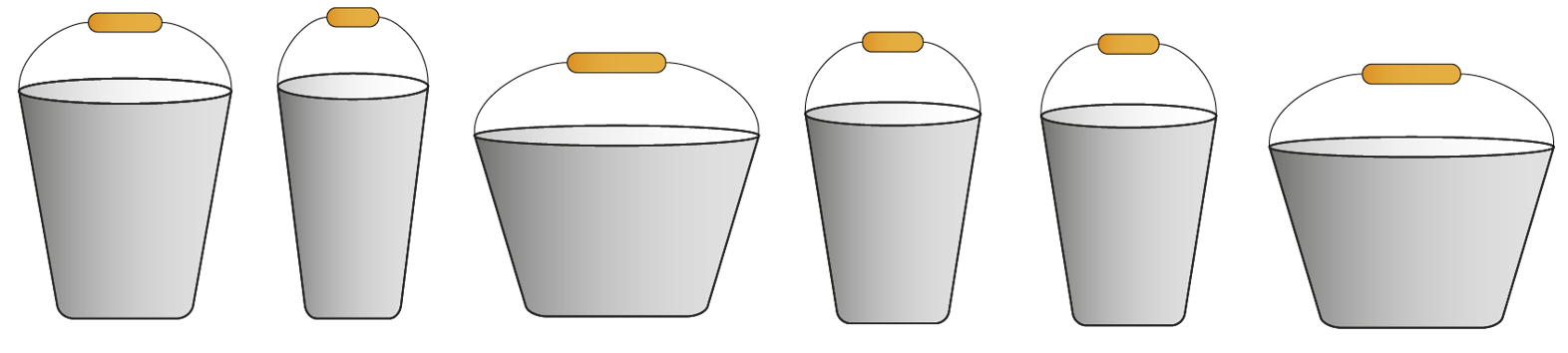 Which bucket would need the most trips? How do you know?
Which buckets would involve more than 20 trips? How do you know?
Which bucket would take exactly 30 trips?
Which bucket or buckets could not be used in an exact number of trips?
Checkpoint 29: Guidance
Checkpoint 30: School trip
Mr Smith
Ms Khan
How much water does each teacher have to share?
How much water do the students in each group get if:
There are three students in Mr Smith’s group?
There are six students in Ms Khan’s group?
There are five students in Ms O’Neill’s group?
There are four students in Mrs Okereke’s group?
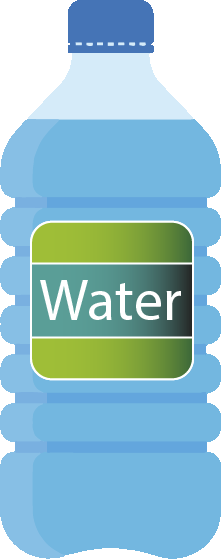 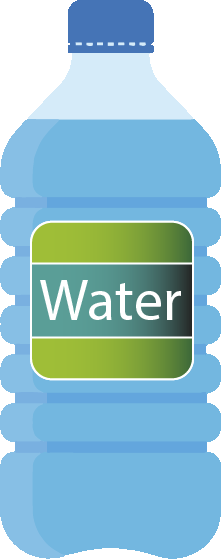 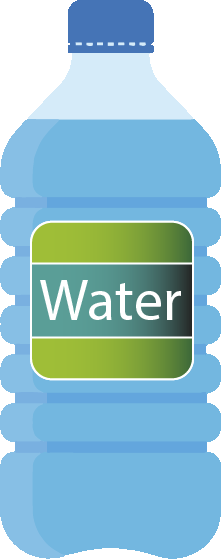 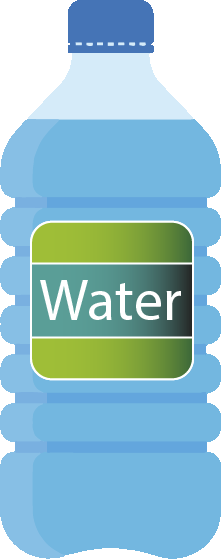 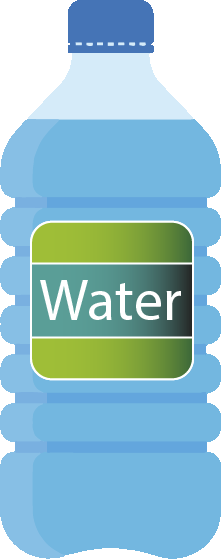 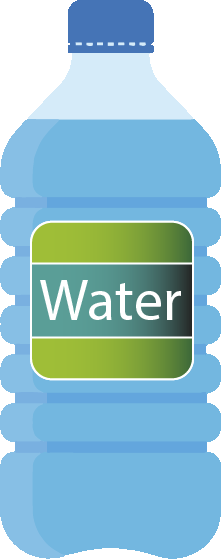 Ms O’Neill
Mrs Okereke
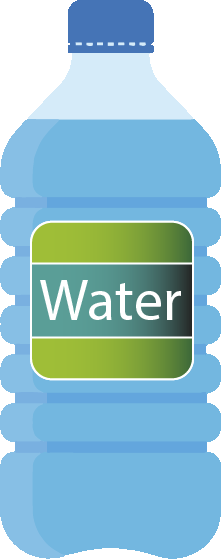 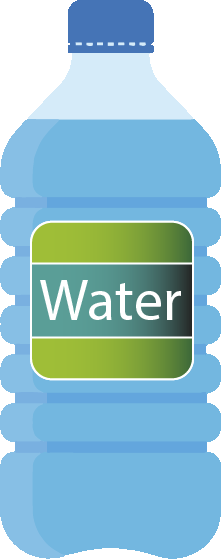 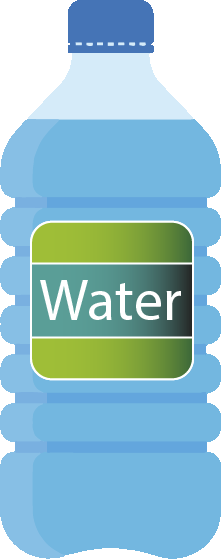 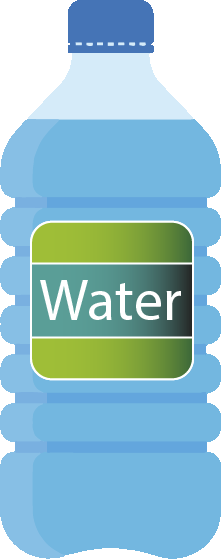 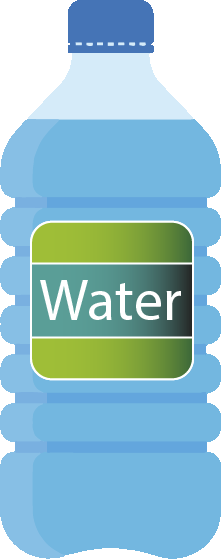 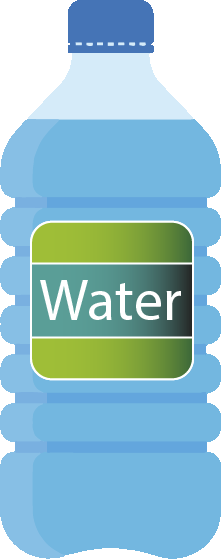 How would you rearrange the bottles or the students so the water is shared more fairly between all of the students?
Checkpoint 30: Guidance
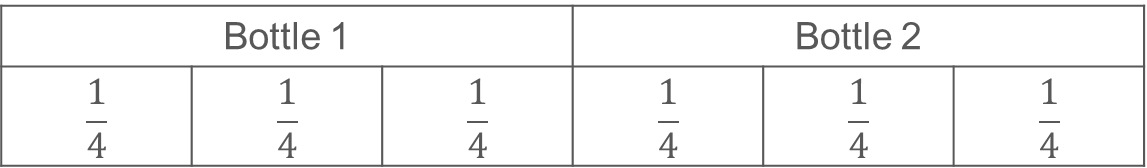 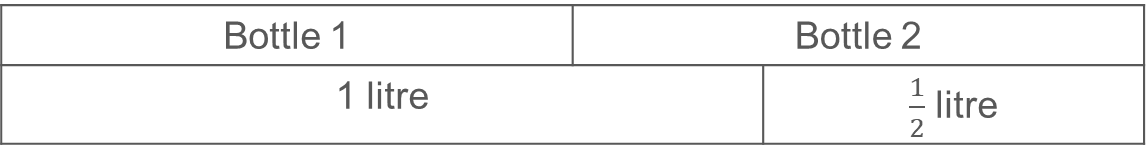 Checkpoint 31: Four
a)
c)
d)
b)
Checkpoint 31: Guidance
Additional activities
Activities A–O
Additional activity A: Dividing lines 2
Vicky looks at a number line with some divisions marked on.
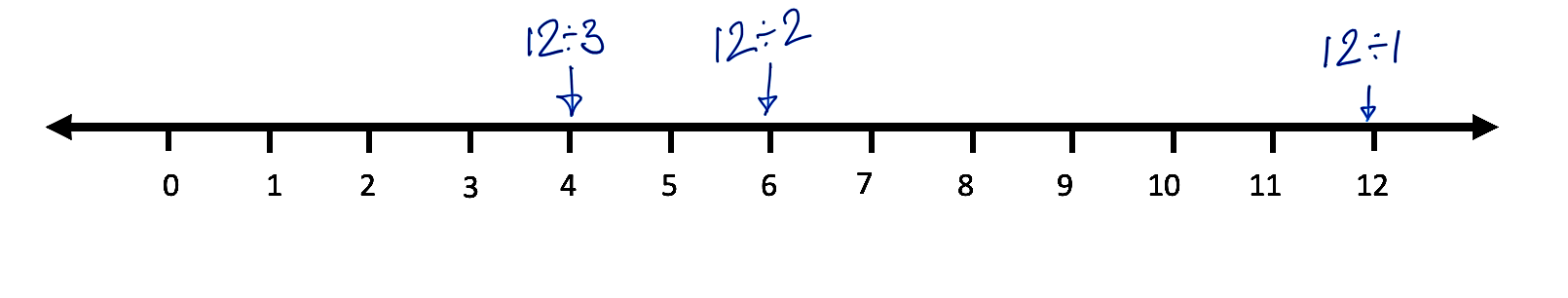 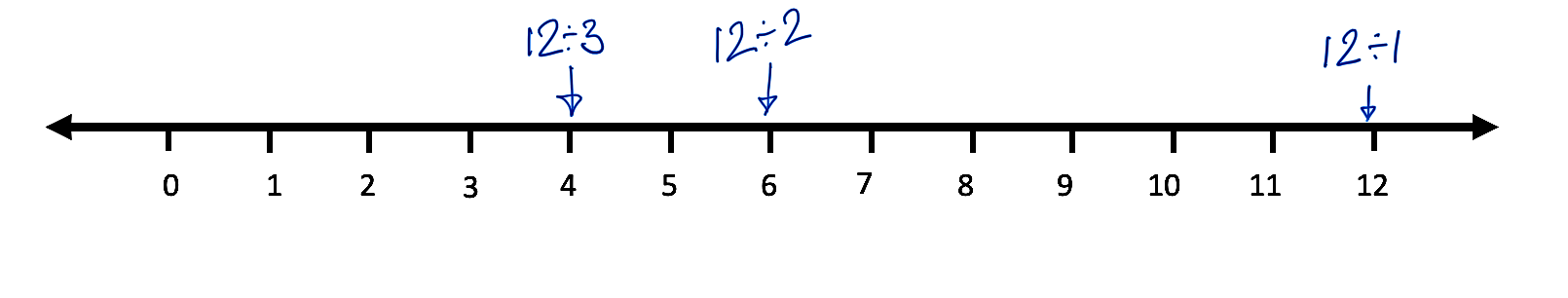 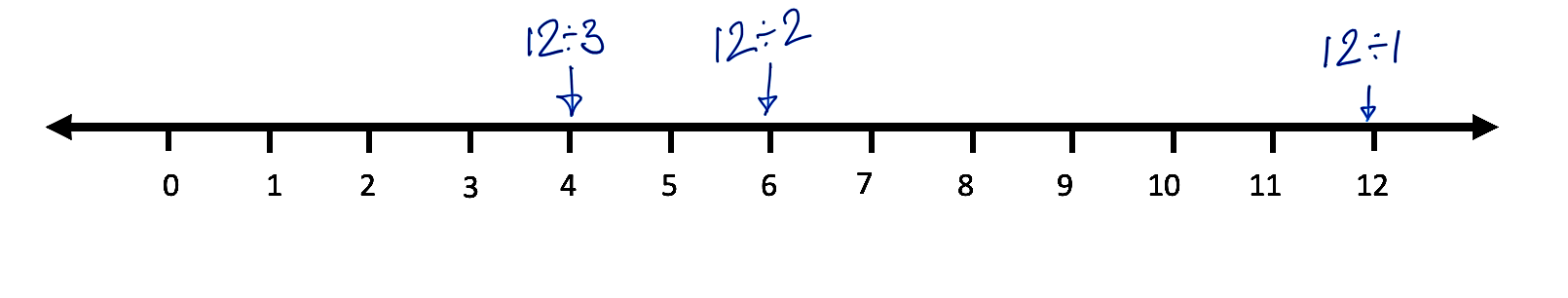 She says, ‘I’ve found loads of other divisions that I can write in the same place as 12  1. I could write 36  3, 60  5 or even 720  60.’
Is Vicky correct? 
How many division calculations can you find that occupy the same position as 12  1 on the number line?
How many division calculations can you find that occupy the same position as 12  2? How about 12  3?
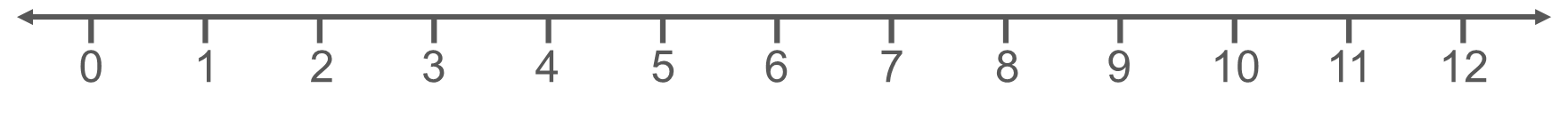 How many division calculations can you find that would be between 12  2 and 12  3?
[Speaker Notes: This slide is animated. Each question will appear separately so you can choose the pace at which to work with your class. A printable resource can be found on slide 118.

Answers
a) Yes, Vicky is correct as all of these divisions have a quotient of 12.
b) Any division with a quotient of 12.
c) For 12 ÷ 2, any division with a quotient of 6. For 12 ÷ 3, any division with a quotient of 4.

? Any division with a quotient of between 4 and 6. Students may initially look for quotients of 5 (such as 60 ÷ 12). Can they reason that their quotient may be a fraction too (such as 60 ÷ 14)? Students may also initially wish to use 12 as their dividend, and choose a divisor between 2 and 3 (such as 12 ÷ 2.5).

Suggested questioning
How many divisions can you think of? Can you think of a division that no one else has thought of?
How could you change the values in 12 ÷ 1, but keep the quotient the same?
Could you write these divisions as fractions?

Things to think about
Additional activity A does not make explicit the link to fractions, but may be a useful assessment task before teaching on equivalent fractions. The Year 6 curriculum associates fractions with division, but students may not yet fully appreciate the connection. Here, students are asked to think about equivalent divisions by talking about divisions with the same ‘position’ on the number line. You may choose to write these divisions as fractions, or you may prefer for this step to come later in your teaching sequence. The division symbol is used as this is what students will be familiar with from primary school. The further thinking question may need some prompting – both to unpick that the value halfway between 12 ÷ 3 and 12 ÷ 2 is not 12 ÷ 2.5, and to nudge students to consider quotients that are non integers (for example, the actual answer to 12 ÷ 2.5 is 4.8).]
Additional activity B: Fifty-eighths
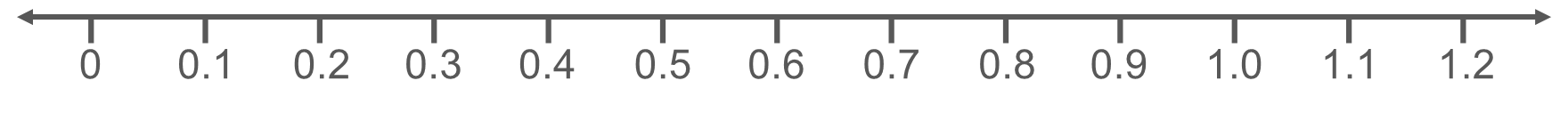 Using your answers (and without using a calculator), what other fifty-eighths can you mark on the number line?
Additional activity C: Decimal inbetweeners
Choose a decimal that is between:
0 and 1
0 and 0.5
0 and 0.25
0.5 and 1
0.3 and 0.2
0.2 and 0.24
0.05 and 0.2
0.1 and 0.05
0.05 and 0.06
0.405 and 0.415
Choose a decimal that could be an answer for as many of the questions as possible. How many questions is it possible to answer with the same decimal?
[Speaker Notes: This slide is animated. Each question will appear separately so you can choose the pace at which to work with your class. 

Answers
There are an infinite number of possible solutions.

? The range in part e is covered by parts a to d as well, so any solution that satisfies part e is an answer to a total of five questions. Students might also notice that all solutions are also solutions for part a and either parts b or f so every answer is a solution for at least three questions.

Suggested questioning
What is your strategy? Is it the same for every pair of numbers?
Choose a decimal for part __ that has a __ as one of its digits.
Choose a decimal for part __ that is as close to __ as possible.
Choose a decimal for part __ that is as close to __ as possible and that has a __ as one of its digits.

Things to think about
Additional activity C is a more focused version of Checkpoint 18, specifically exploring understanding of the infinite values in between two decimals. Use it to dig deeper into students’ understanding, either because students have struggled (where a to c might be a helpful progression to explore), or because they have found it more straightforward (where f – j) in particular may provide opportunities for further discussion). When students offer an answer, what does their choice of answer reveal about their understanding? It might be, for example, that students only offer values that are halfway between or know that adding another column to the first number is likely to work – what do they do when this strategy falls down, as in part e? Using prompts such as the increasing constraints suggested above, or even just asking for another decimal or two that fit the given interval may reveal more about students' understanding. Additional activity D is similar to this, but with fractions. It may be illuminating to use both with the same class to see where their preference is, and where there are challenges.]
Additional activity D: Fraction Inbetweeners
Choose a fraction that is between:
Choose a different fraction for each of the questions.
[Speaker Notes: This slide is animated. Each question will appear separately so you can choose the pace at which to work with your class. 

Answers
There are an infinite number of possible solutions.

? Again, there are an infinite number of possible solutions. Students’ choice of an alternative fraction may reveal a lot about how flexibly they think about fractions as numbers.

Suggested questioning
What is your strategy? Is it the same for every pair of numbers?
Choose a fraction for part __ that has a __ as its denominator/numerator.
Choose a fraction for part __ that is as close to __ as possible.
Choose a fraction for part __ that is as close to __ as possible and that has a __ as its denominator/numerator.
 
Things to think about
Additional activity D is a more focused version of Checkpoint 18, specifically exploring understanding of the infinite values in between two fractions. Use it to dig deeper into students’ understanding, either because students have struggled (where b and c or f and g might be a helpful pairs to explore); or because they have found it more straightforward (where i to m in particular may provide opportunities for further discussion. When students offer an answer, what does it reveal about their understanding? The choice of fraction may lead students to different strategies – for example, they are more likely to use decimal equivalence to help with parts a to g than parts h onwards. Using prompts such as the increasing constraints suggested above, or even just asking for another fraction or two that fit the given interval may reveal more about students' understanding. Additional activity C is similar to this, but with decimals.]
Additional activity E: Top of the clocks
A stopwatch measures time in minutes and seconds:
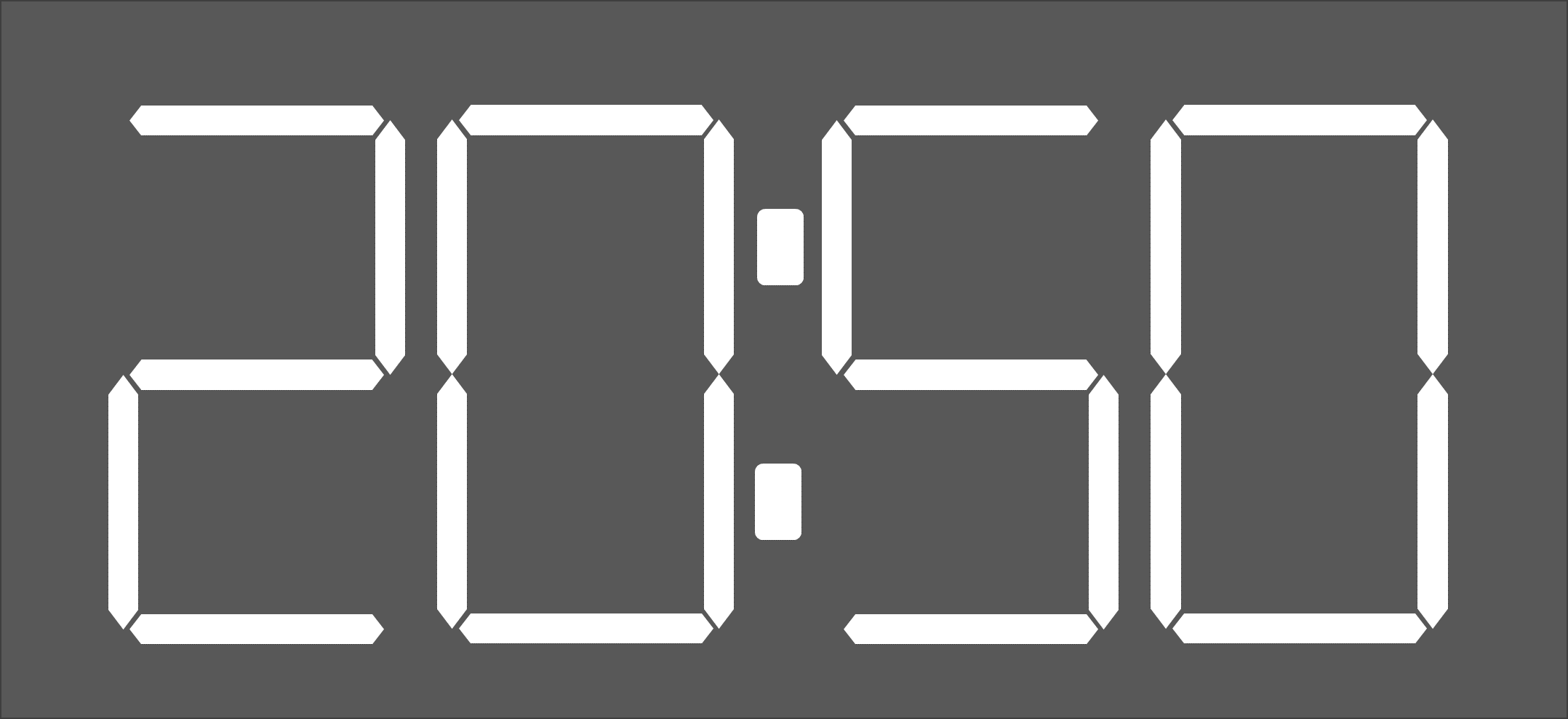 Is this more or less than 20.5 minutes? By how much?
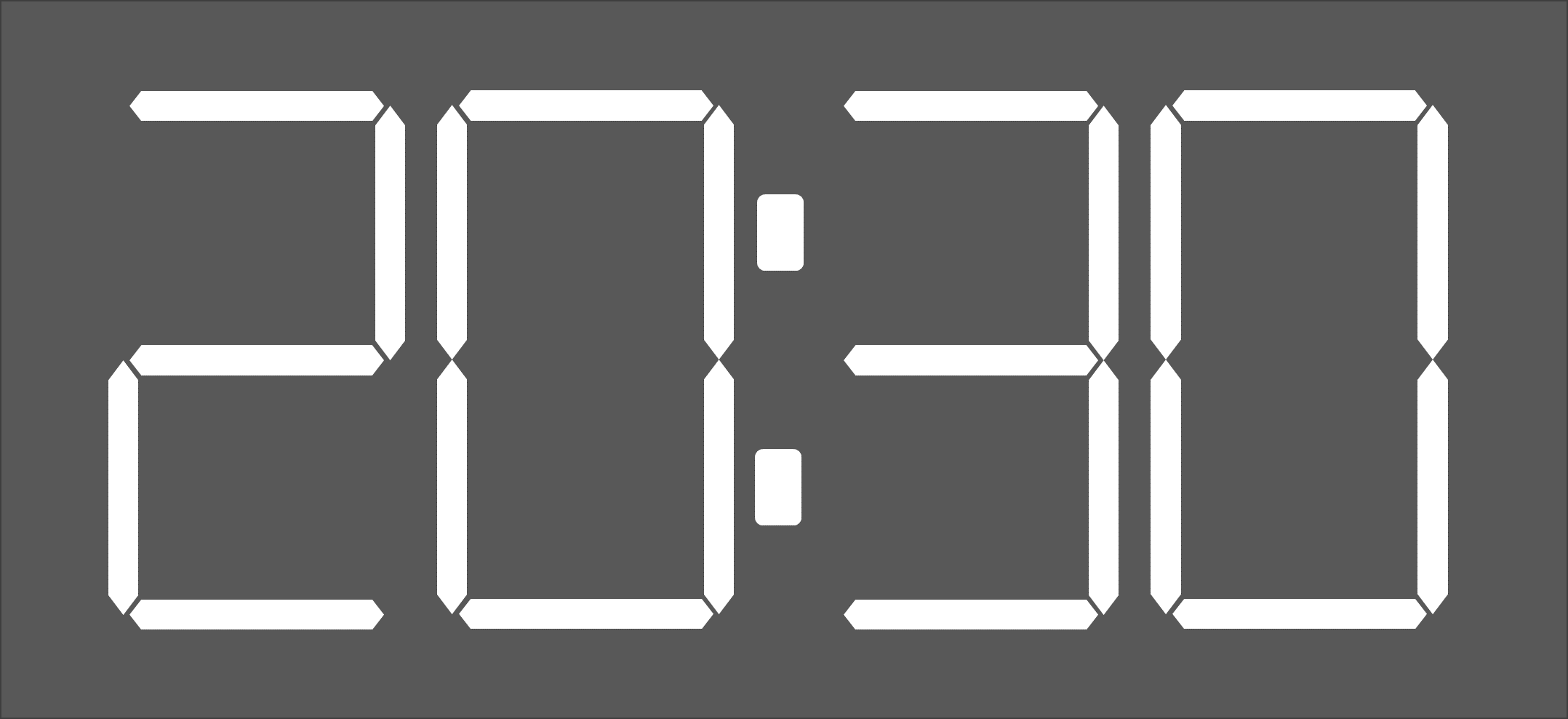 Is this more or less than 20.3 minutes? By how much?
Additional activity F: Estimating fractions
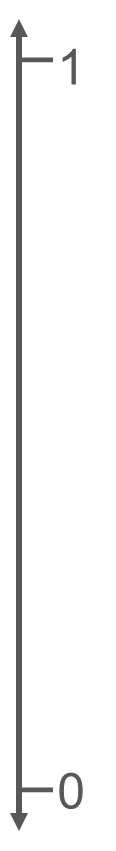 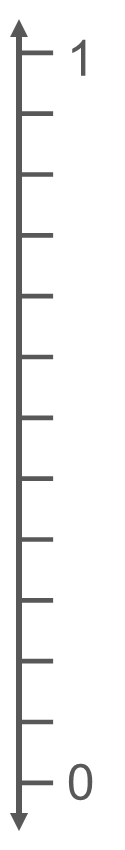 Estimate where each fraction will sit on the number line.
Now mark each fraction accurately on the second number line.
Mark some fractions that have denominators that are not a factor of 12.
Additional activity F: Estimating fractions (animated solutions)
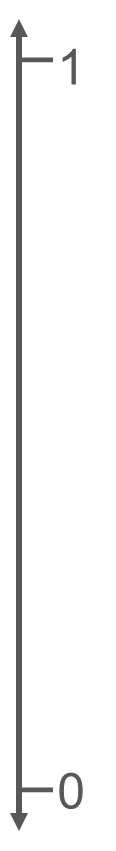 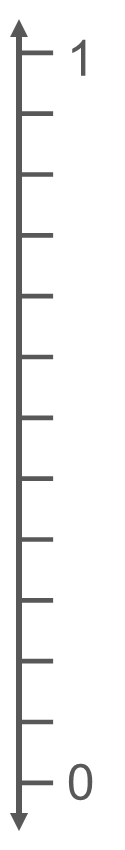 Estimate where each fraction will sit on the number line.
Now mark each fraction accurately on the second number line.
Mark some fractions that have denominators that are not a factor of 12.
Additional activity G: 1 to 9
Arrange the digits 1 to 9 to make this inequality true.
>
>
>
>
How would your answer change if the integer was at the other end of the inequality?
>
>
>
>
Additional activity H: Three in a row
0
10
Play ‘Three in a row.’ The aim of the game is to get three crosses in a row.
Player 1 says a number and then marks it on the number line.
Player 2 says a different number and marks it on the number line.
Continue to take turns until one player has three crosses in a row. 
Remember, you can block the other player by placing a cross in between two of their numbers.
Play the game again but swap the number 10 on the line for the number 1.
[Speaker Notes: This slide is animated. Each instruction will appear separately so you can choose the pace at which to work with your class. Printable number lines are provided on slide 126 in the printable resources section so that students can play in pairs or small groups.

Answers
Suggested answers cannot be provided as there are an infinite number of possible games to play. Monitor the accuracy of students’ placement of their crosses.

Suggested questioning
What value would be bigger/smaller?
What value would be in between their two values?
Is it possible to win in this move?
What value is halfway?

Things to think about
Additional activity H is a playable version of Checkpoint 17, to familiarise students with the concept of the ‘three in a row’ game. Play it as a class on the board, or ask students to play it in pairs. This version uses the range 0–10, so that students can play using integers at first, although it is likely that they will need to use some fractions in order to outwit each other. Replacing the 10 for 1 mirrors Checkpoint 17, and gives you the opportunity to assess students’ confidence with the relative size of fractions less than 1.]
Additional activity I: Larger, smaller, in between
Additional activity J: Three-quarters
Additional activity K: One more, one less
Repeat the activity, swapping the words more and less each time. What do you notice about your answers?
Additional activity L: Differences
Find the missing value each time.
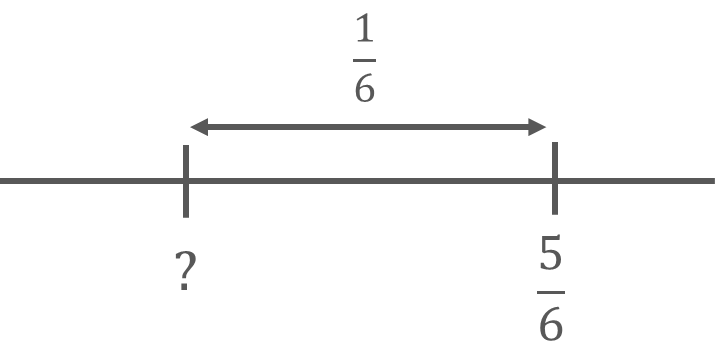 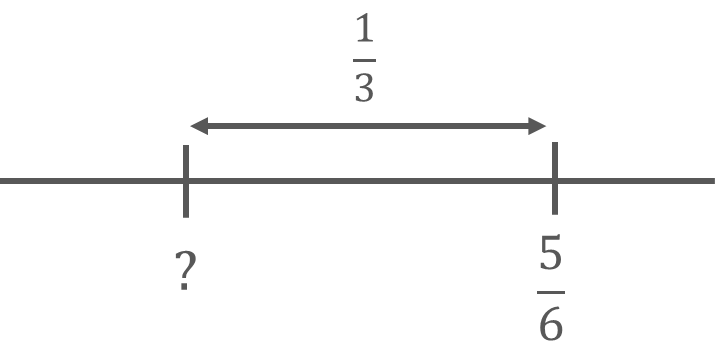 a)
b)
c)
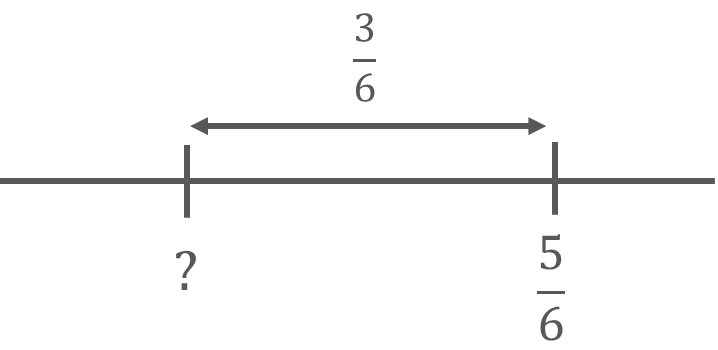 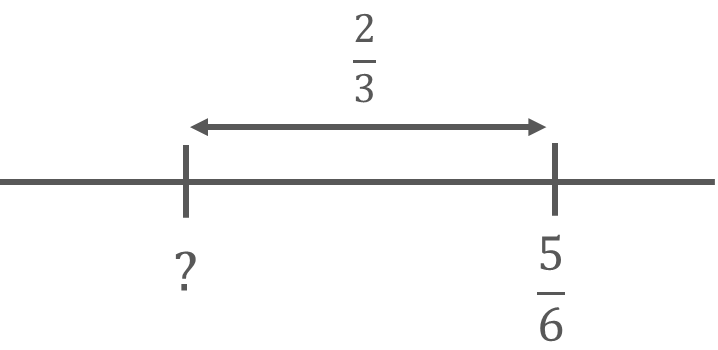 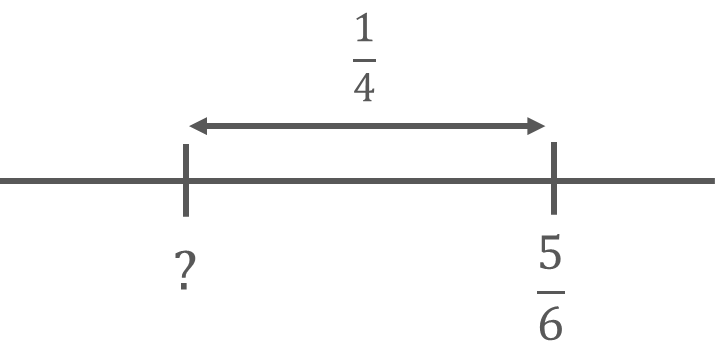 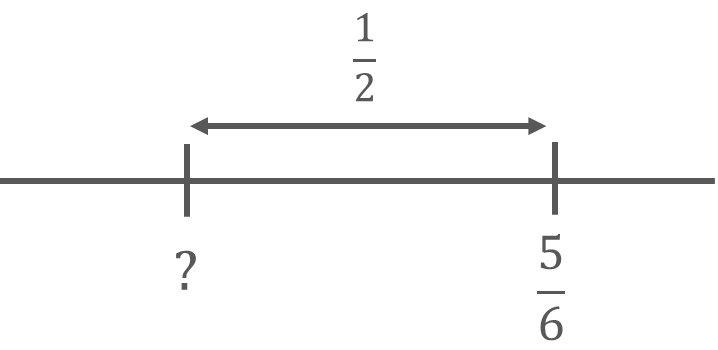 d)
e)
f)
For each example, write a fraction addition with the same solution.
Additional activity M: Sums
Find the missing value each time.
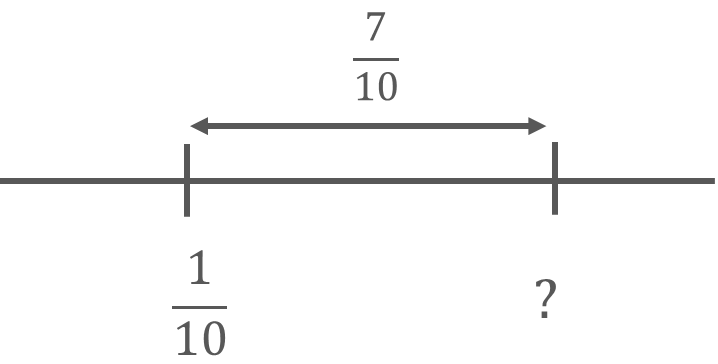 a)
b)
c)
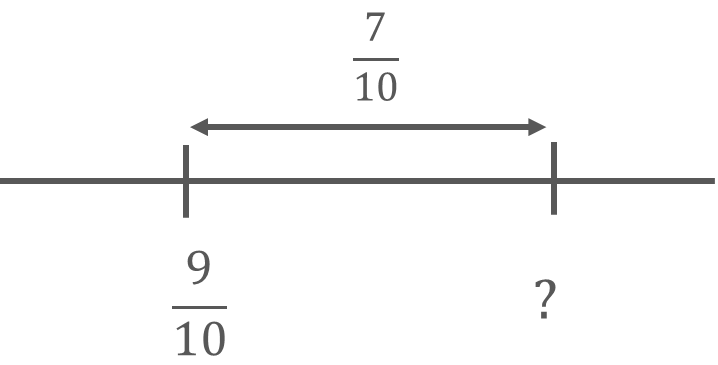 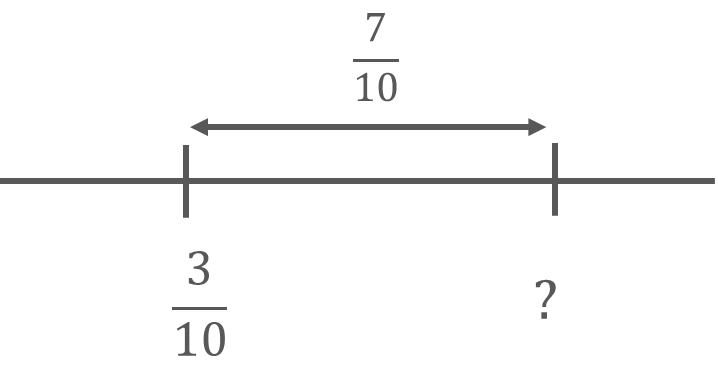 d)
e)
f)
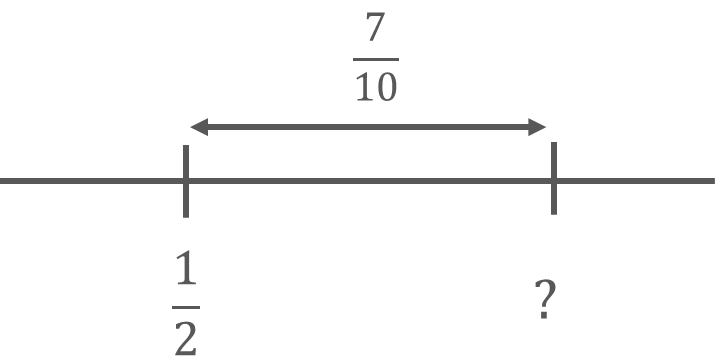 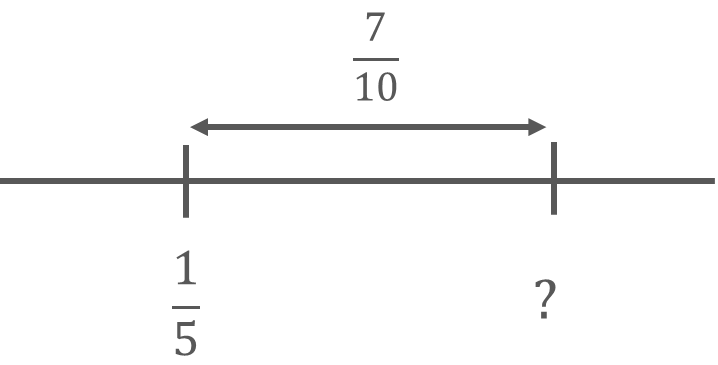 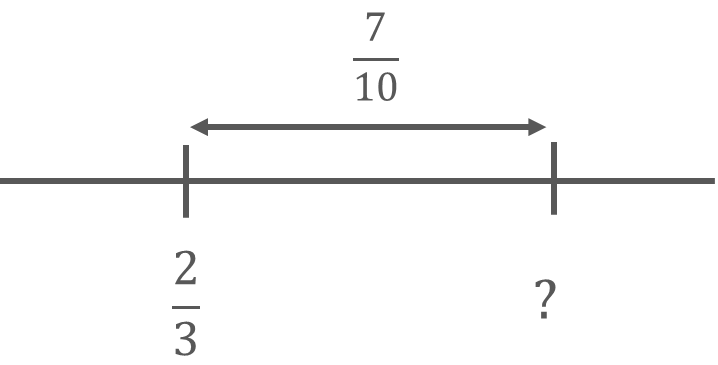 For each example, write a fraction subtraction with the same solution.
Additional activity N: The greatest product
Without calculating, decide which is the greater product.
Write a product that is in between the value of these two products.
Additional activity O: Twenty twenties
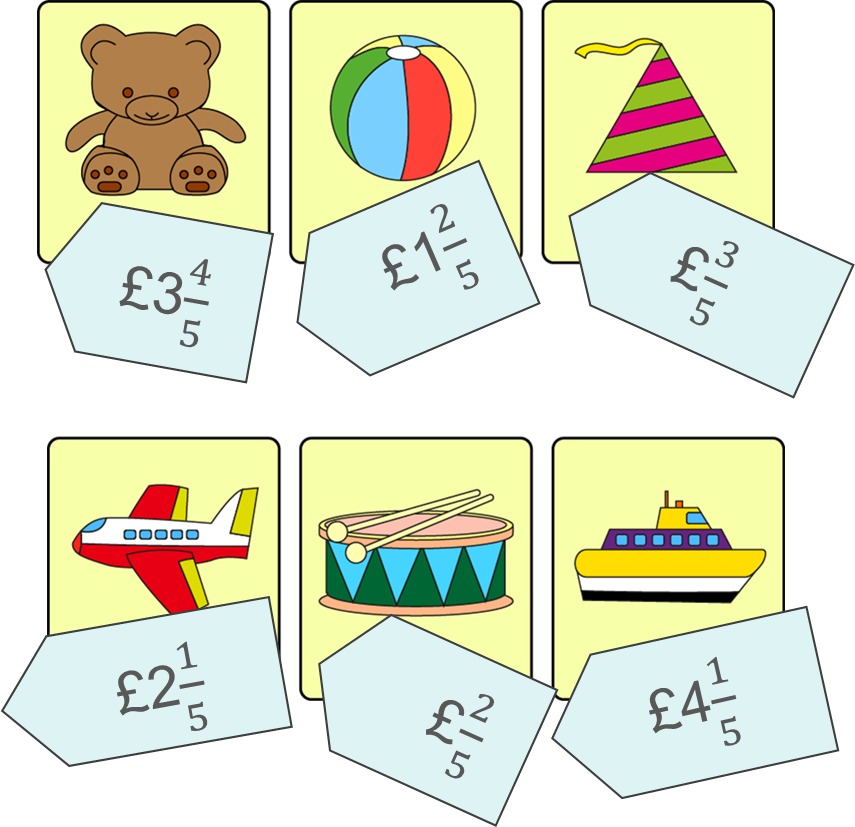 The prices in Mr Fraction’s shop are all written in fifths!
Sarah has twenty 20 p coins in her purse.
What can she afford to buy?
20
How many 20 p coins would she need to buy everything in the shop?       How do you know?
Printable resources
a)
0
1
2
b)
0
c)
0
10
d)
0
e)
0
f)
0
[Speaker Notes: This is a printable resource for Checkpoint 2.]
0
0
0
[Speaker Notes: This is a printable/editable resource for the suggestion for ‘Challenge’ in the guidance for Checkpoint 2.]
Estimate what fraction the arrow is pointing to each time
a)
b)
0
1
0
2
c)
0
d)
1
3
[Speaker Notes: This is a printable resource for Checkpoint 3.]
Printable cards for Checkpoint 4
Print slides 102–13 to create sets of cards for students to work with. 
Stack and clip the set of 10 pages and cut along the lines to produce 20 sets.
[Speaker Notes: Printable card sort for Checkpoint 4: card 1]
[Speaker Notes: Printable card sort for Checkpoint 4: card 2]
[Speaker Notes: Printable card sort for Checkpoint 4: card 3]
[Speaker Notes: Printable card sort for Checkpoint 4: card 4]
[Speaker Notes: Printable card sort for Checkpoint 4: card 5]
[Speaker Notes: Printable card sort for Checkpoint 4: card 6]
[Speaker Notes: Printable card sort for Checkpoint 4: card 7]
[Speaker Notes: Printable card sort for Checkpoint 4: card 8]
[Speaker Notes: Printable card sort for Checkpoint 4: card 9]
[Speaker Notes: Printable card sort for Checkpoint 4: card 10]
[Speaker Notes: Printable card sort for Checkpoint 4: card 11]
[Speaker Notes: Printable card sort for Checkpoint 4: card 12]
Which of these are equivalent?
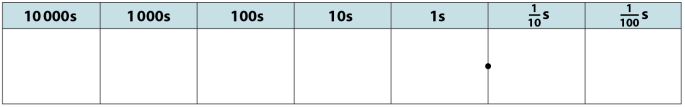 6
5
Fifty-six hundredths
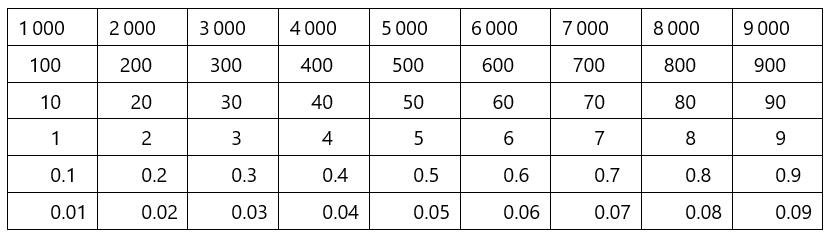 0.56
Fifty-six tenths
0.01
0.01
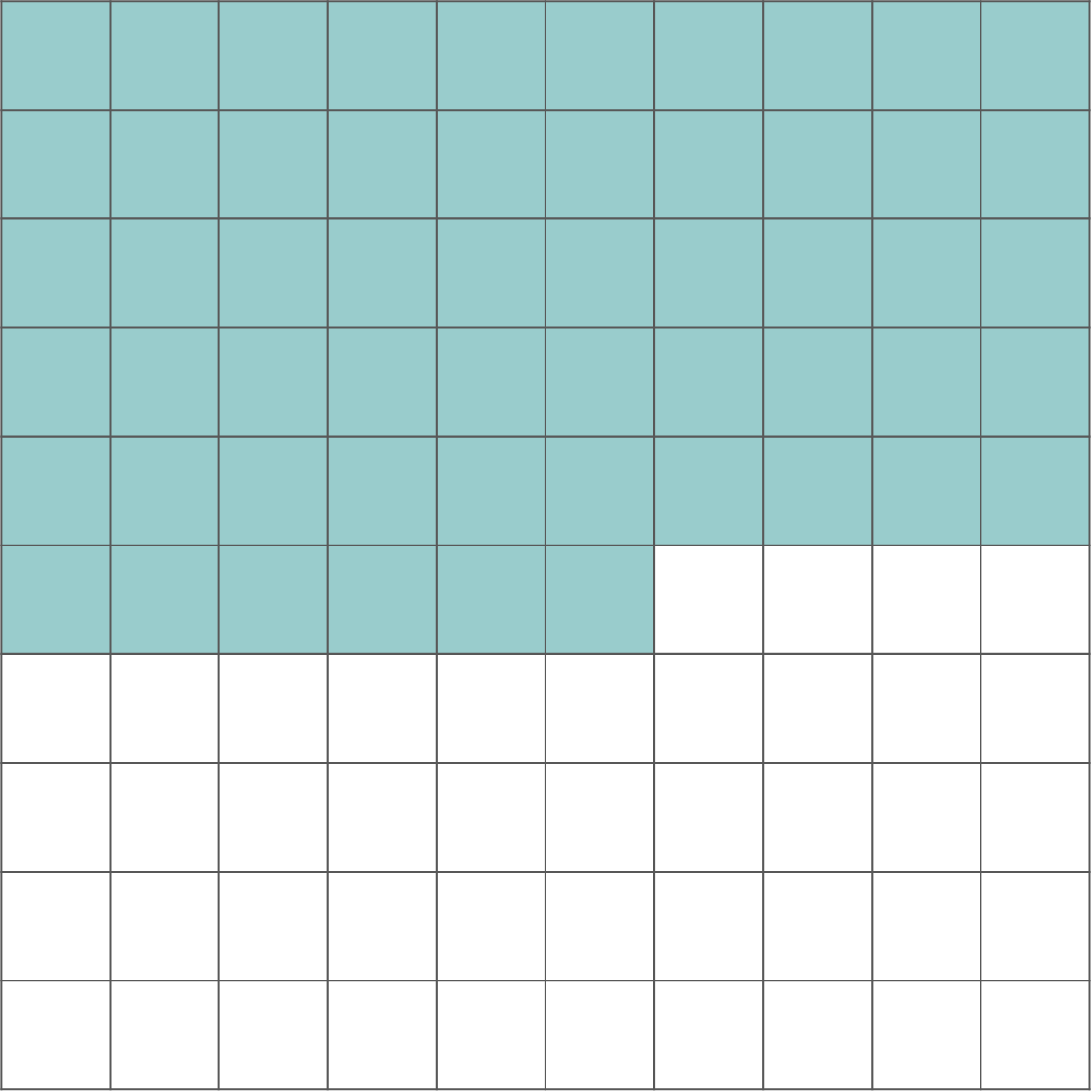 0.1
0.1
0.01
0.01
0.1
0.1
0.01
0.01
0.1
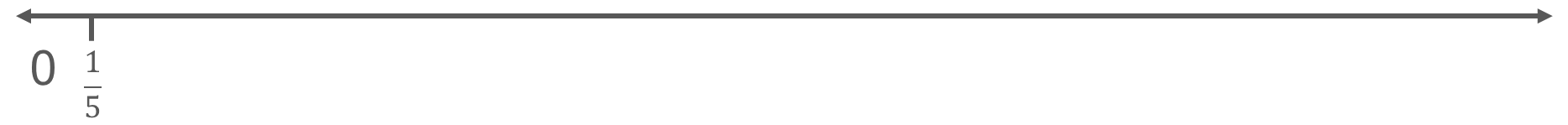 Mark on the fractions:
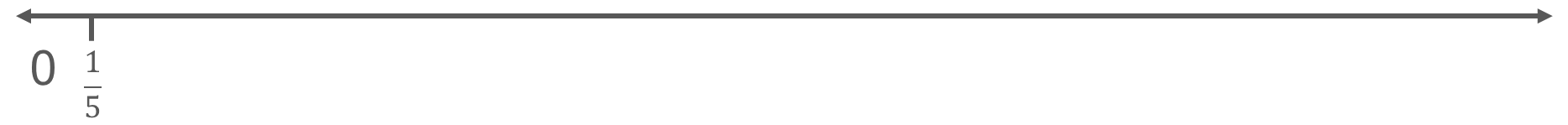 Mark on the fractions:
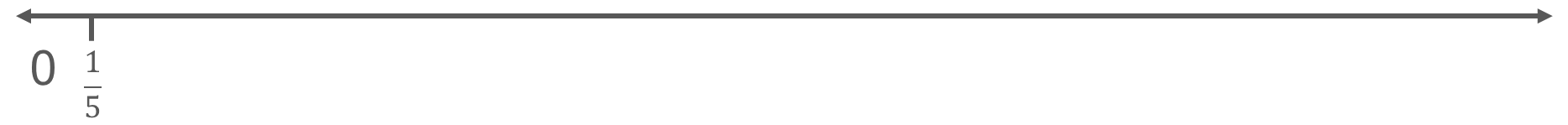 Mark on the fractions:
[Speaker Notes: You may wish to print this (three per page) rather than asking students to sketch the number line for Checkpoint 8.]
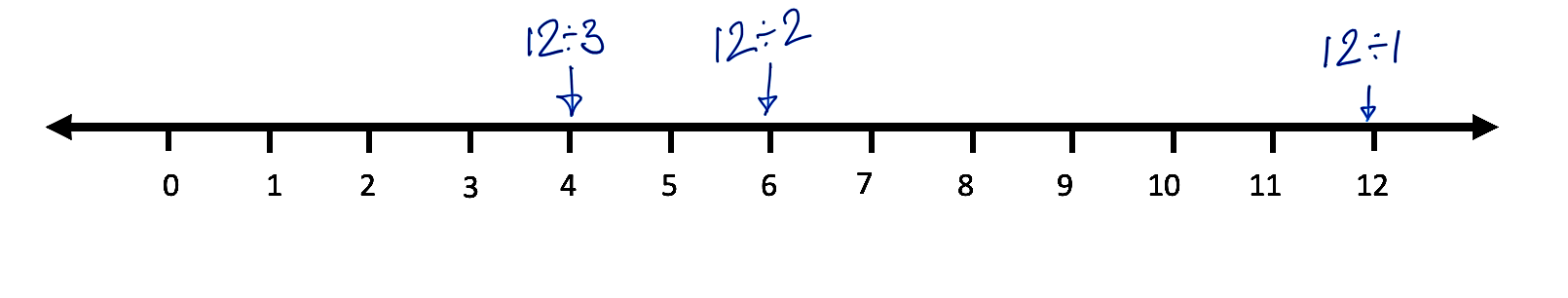 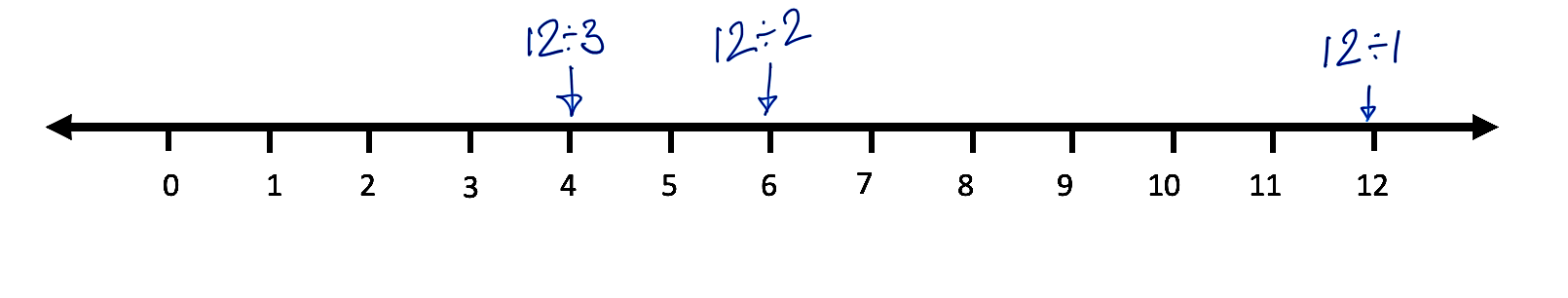 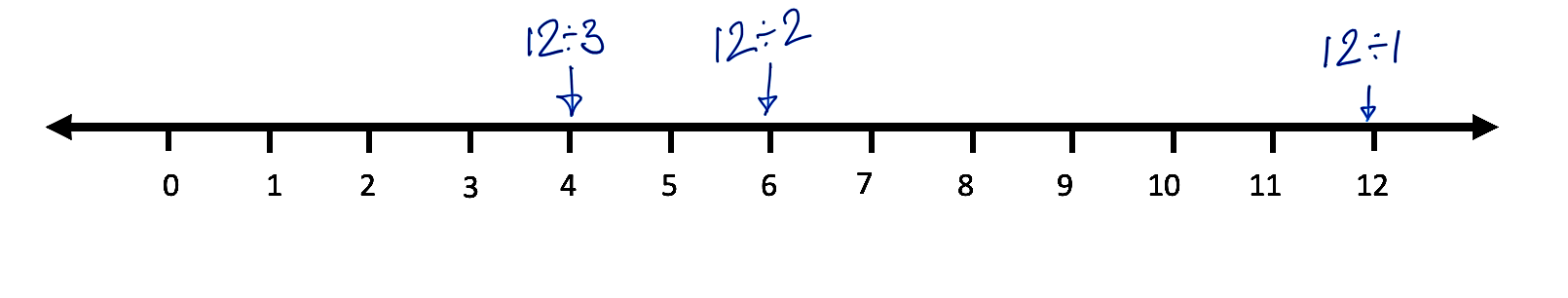 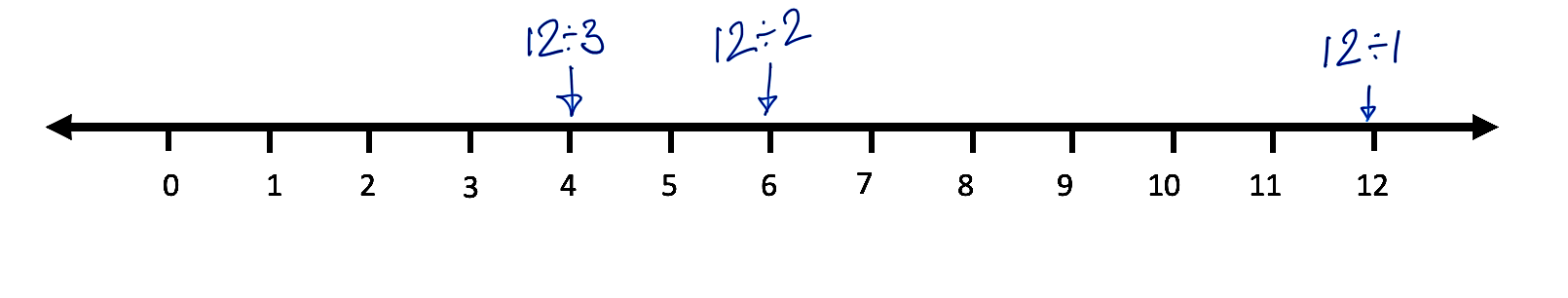 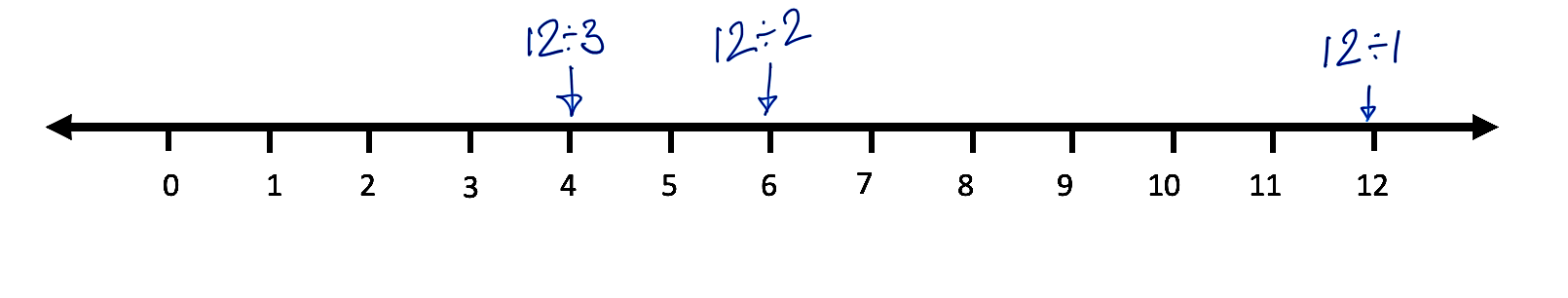 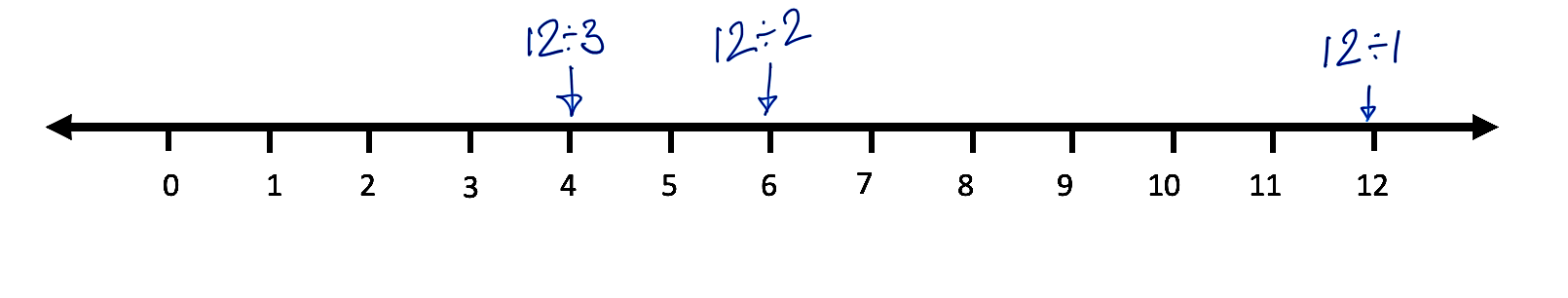 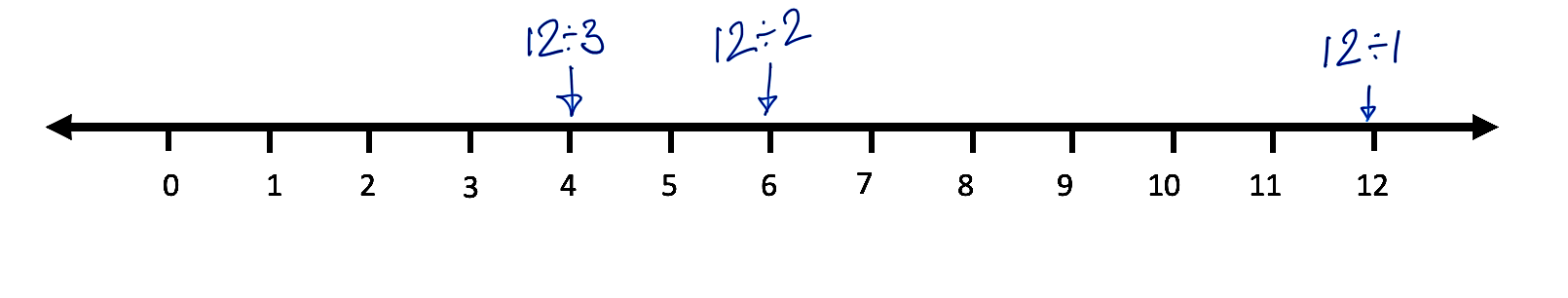 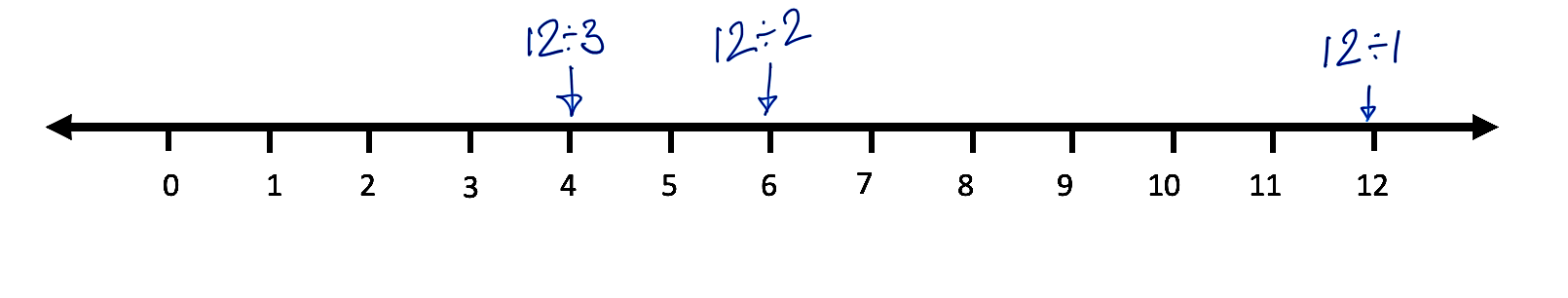 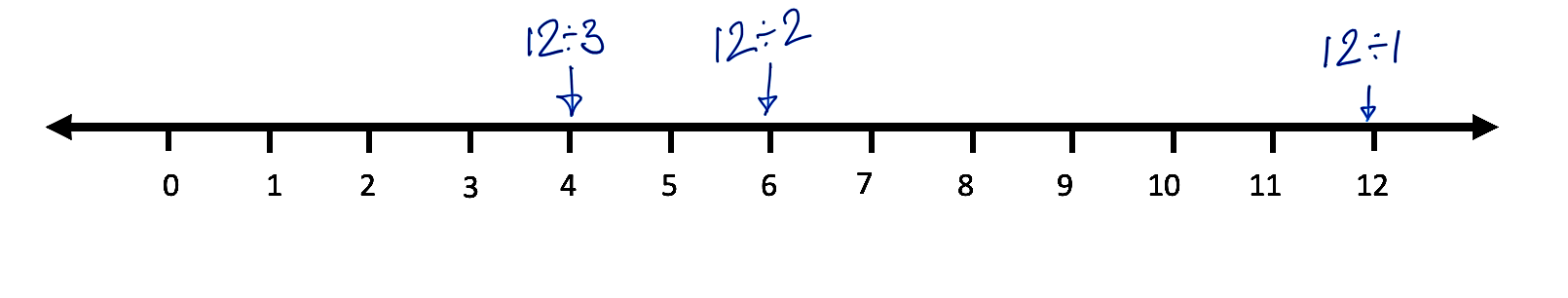 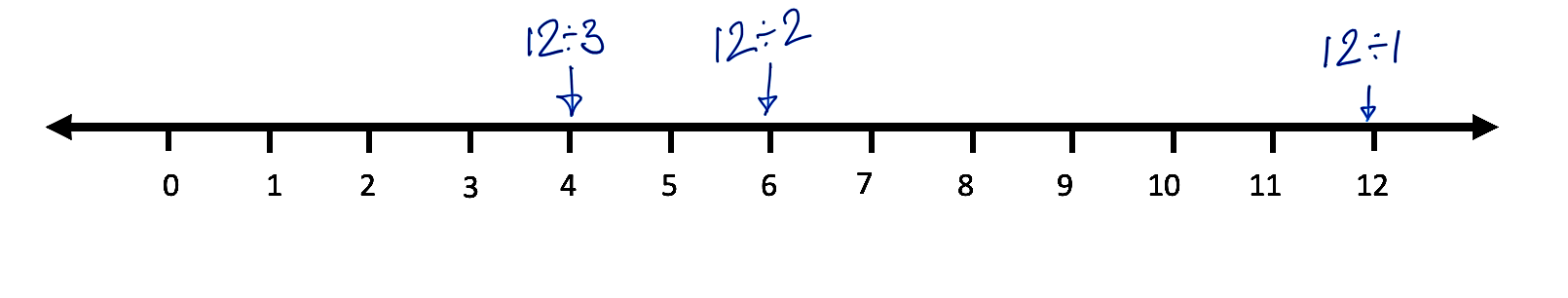 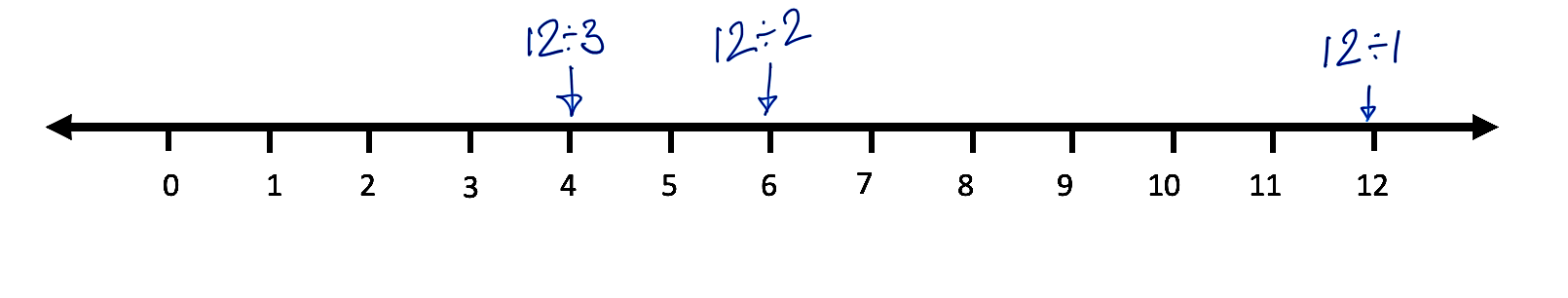 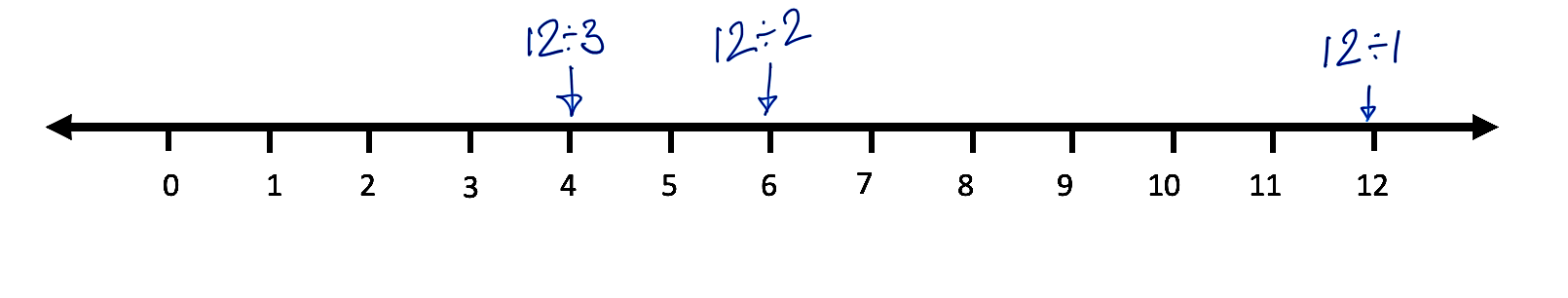 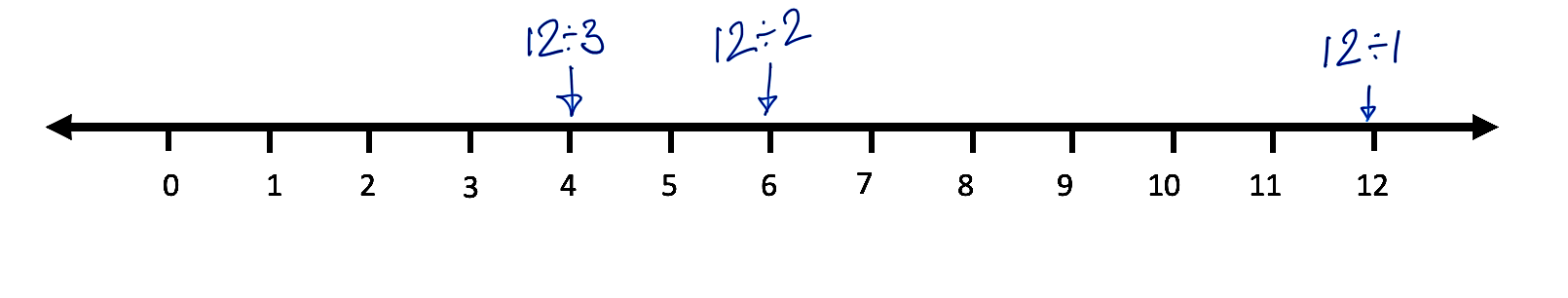 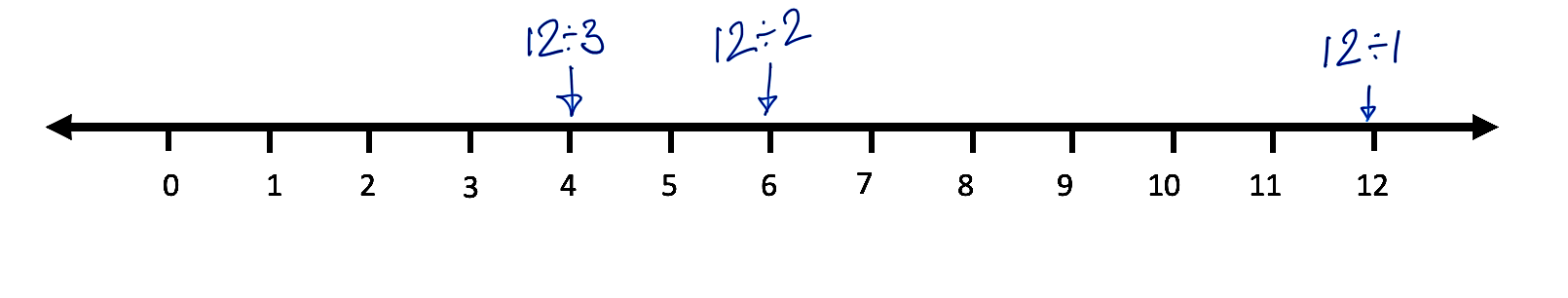 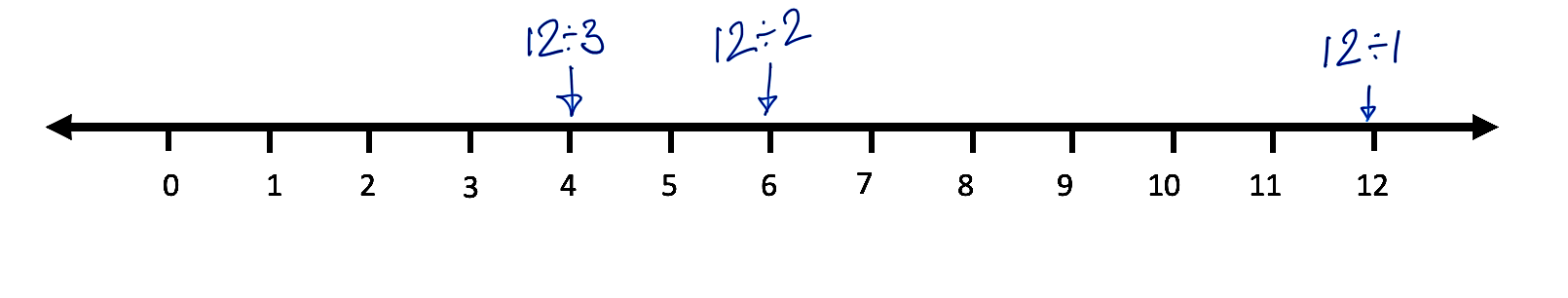 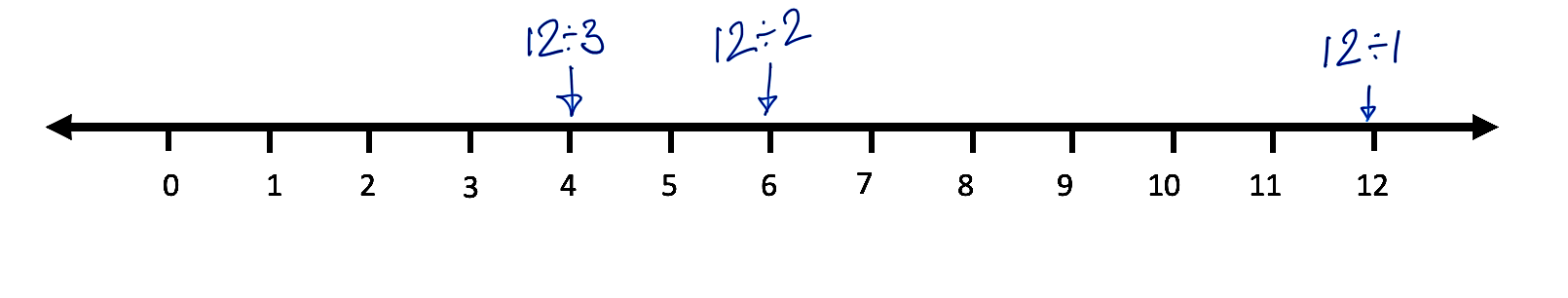 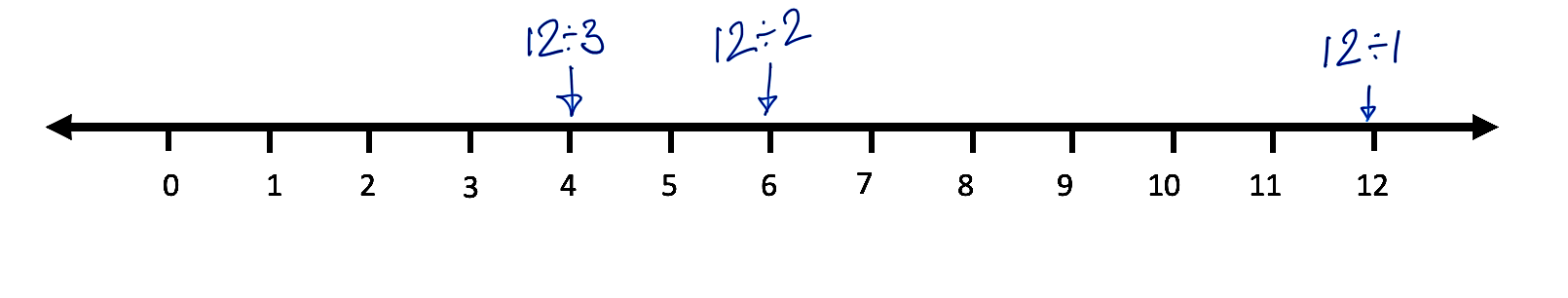 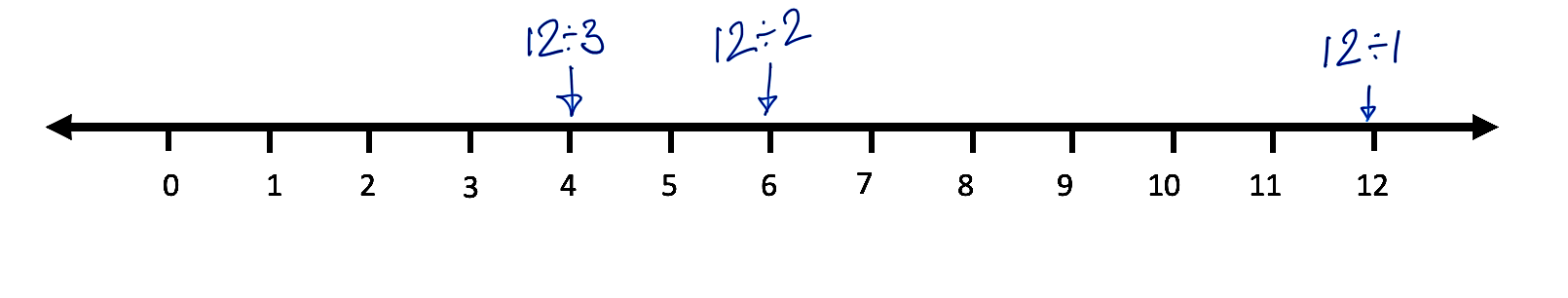 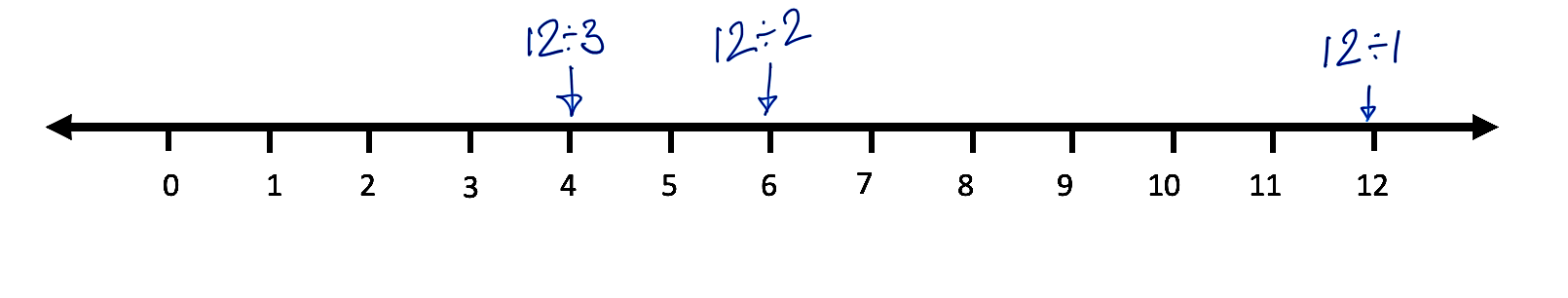 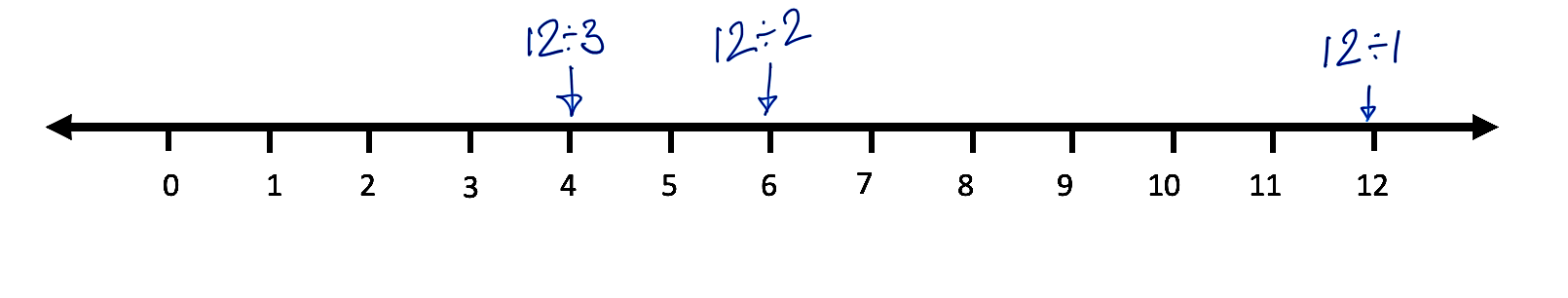 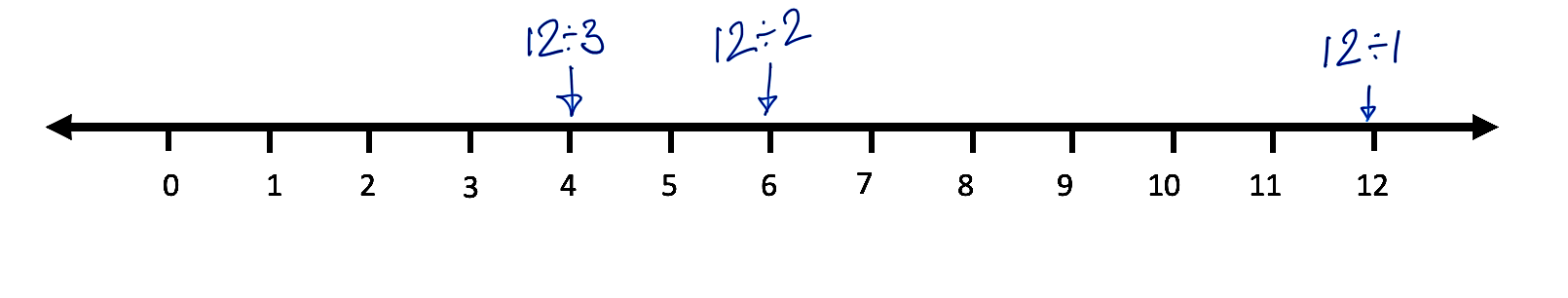 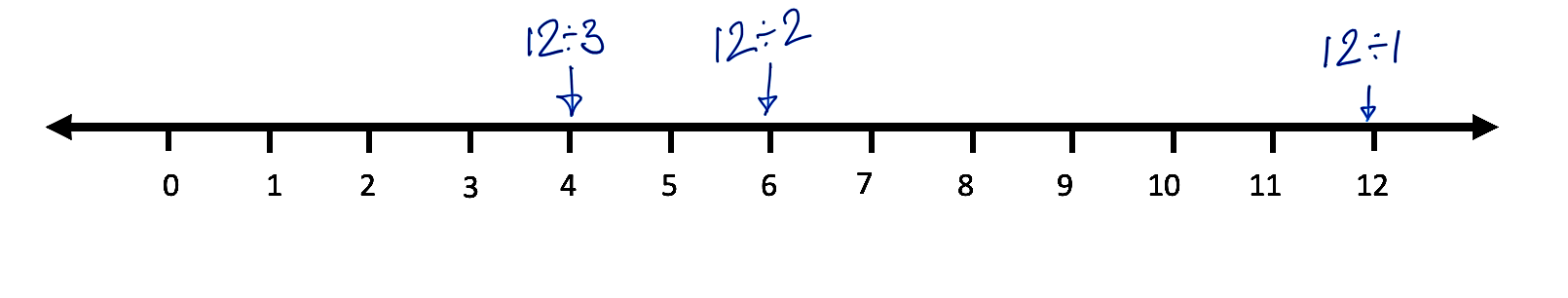 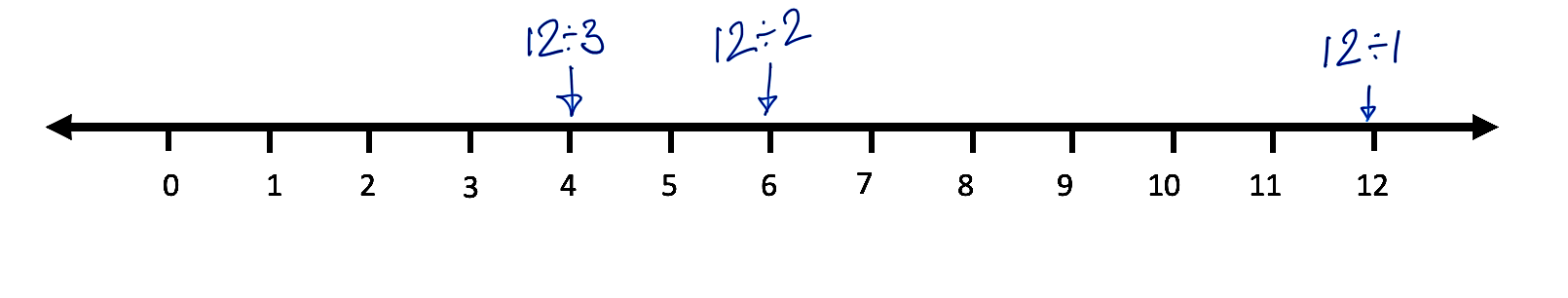 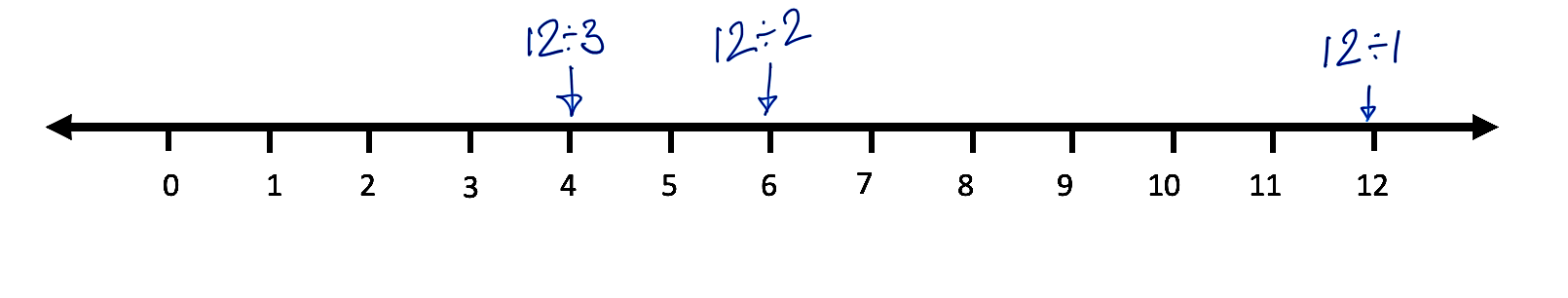 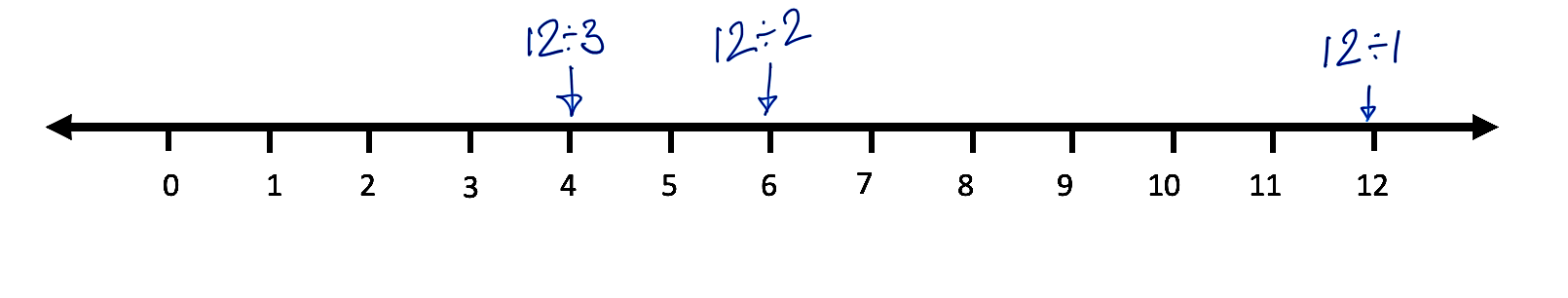 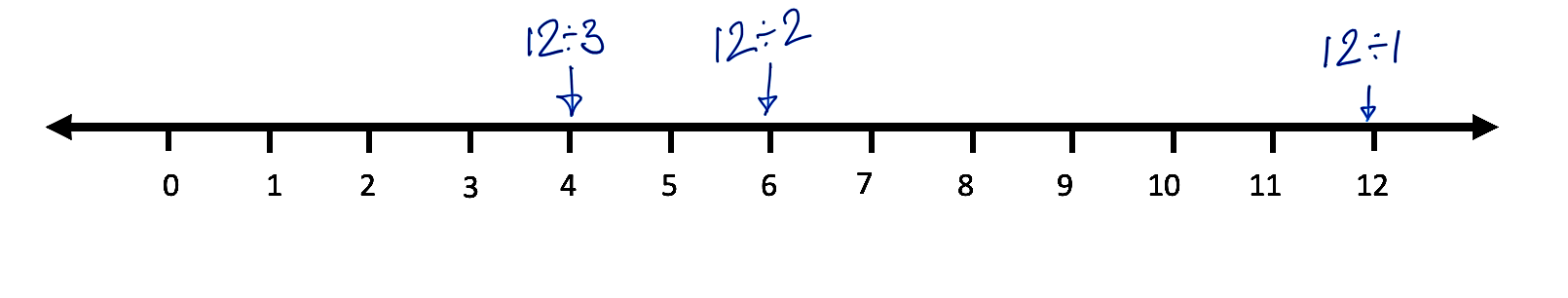 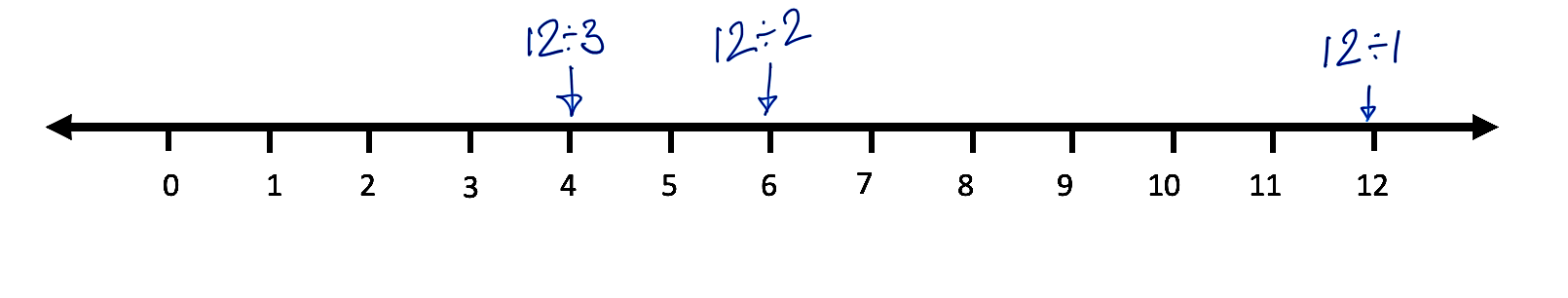 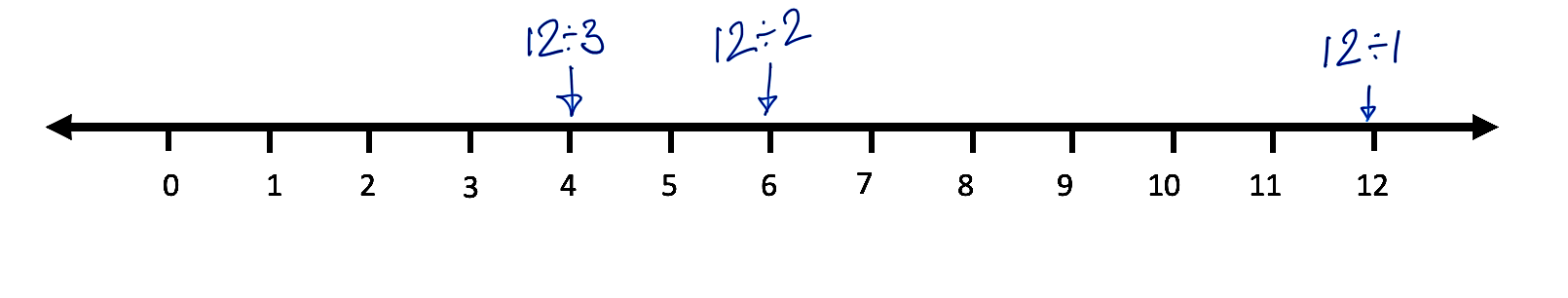 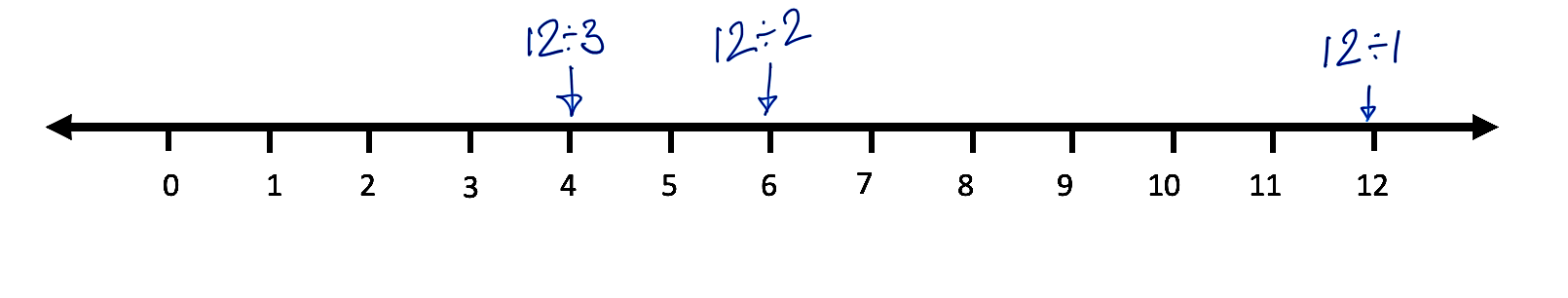 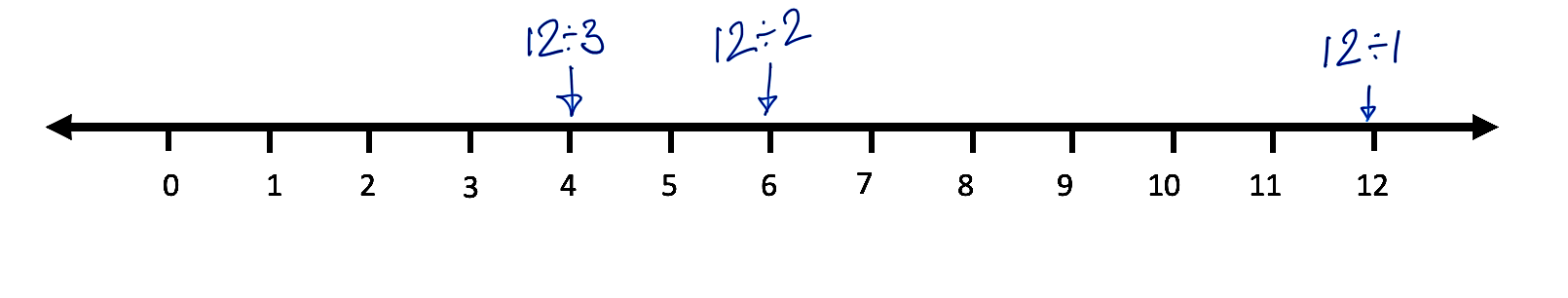 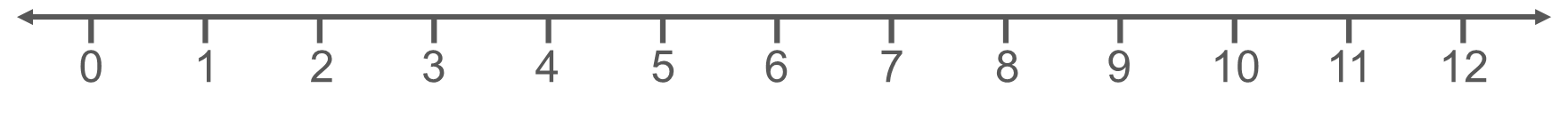 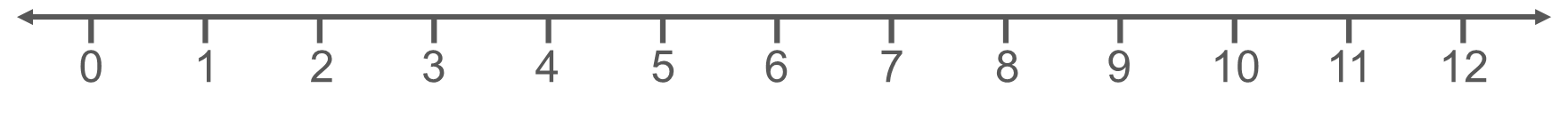 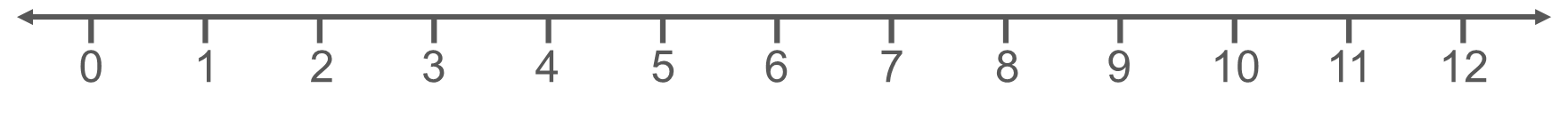 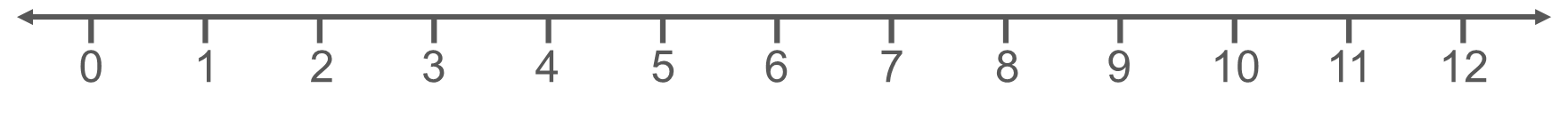 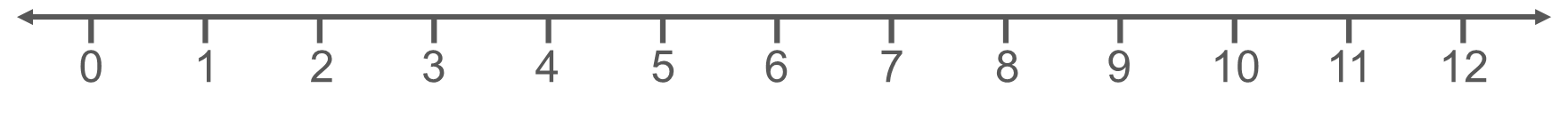 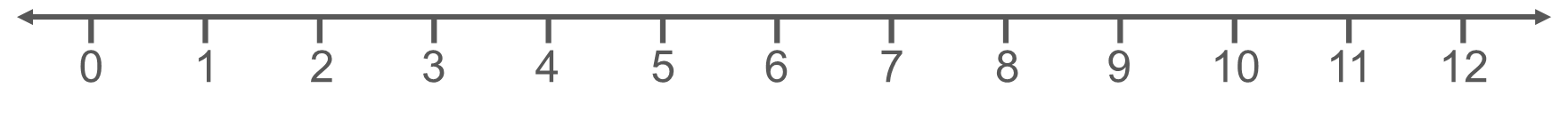 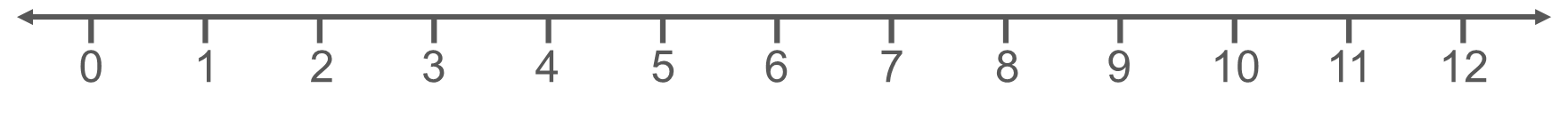 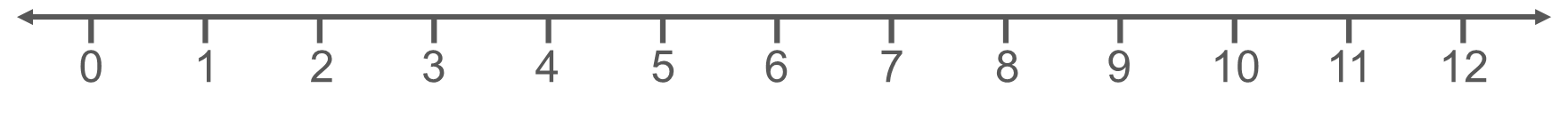 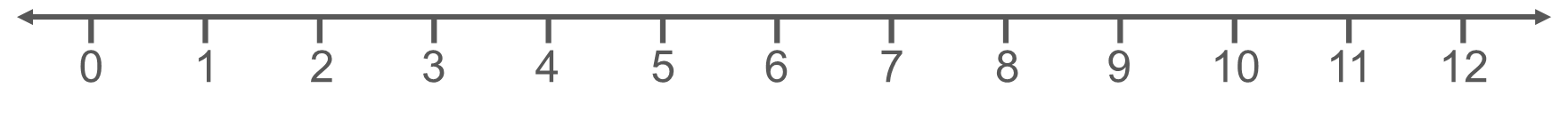 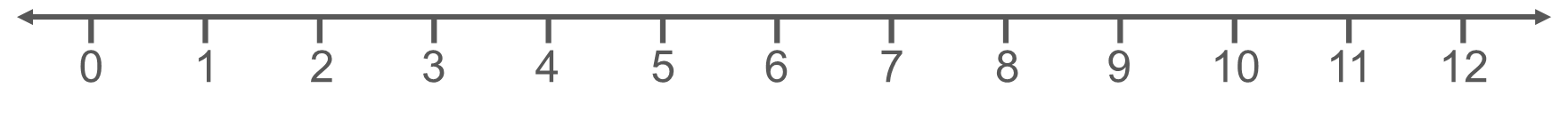 [Speaker Notes: You may wish to print this (nine per page) for students to mark their divisions when working with Checkpoint 10/Additional activity A .]
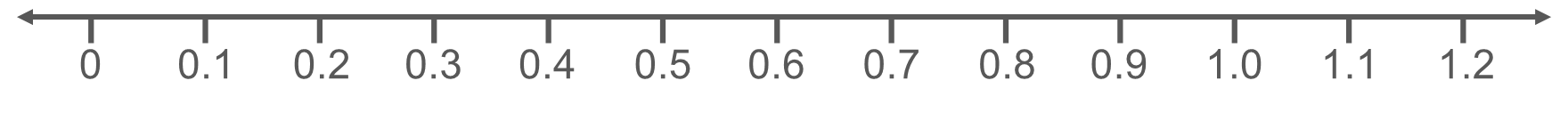 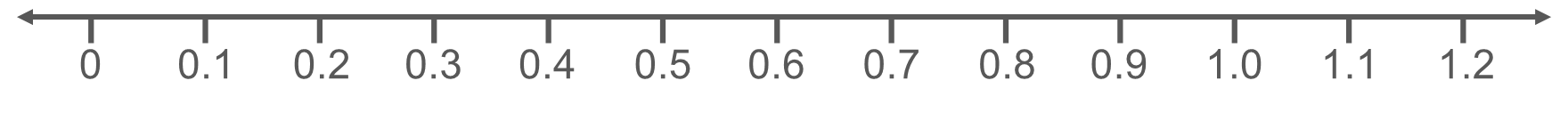 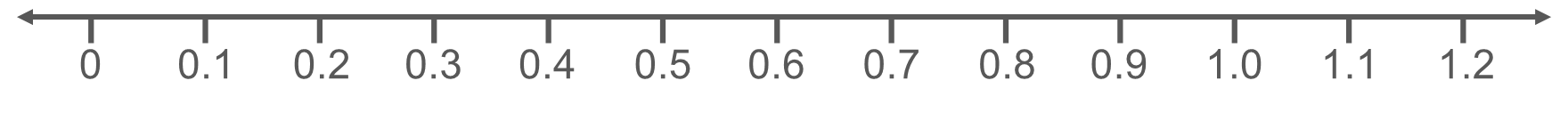 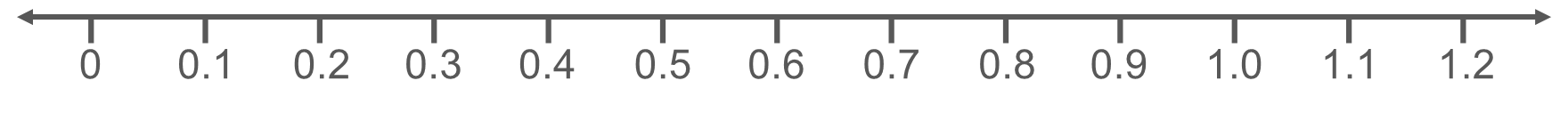 [Speaker Notes: You may wish to print this (four per page) for students to mark their fractions when working with Checkpoint 11.]
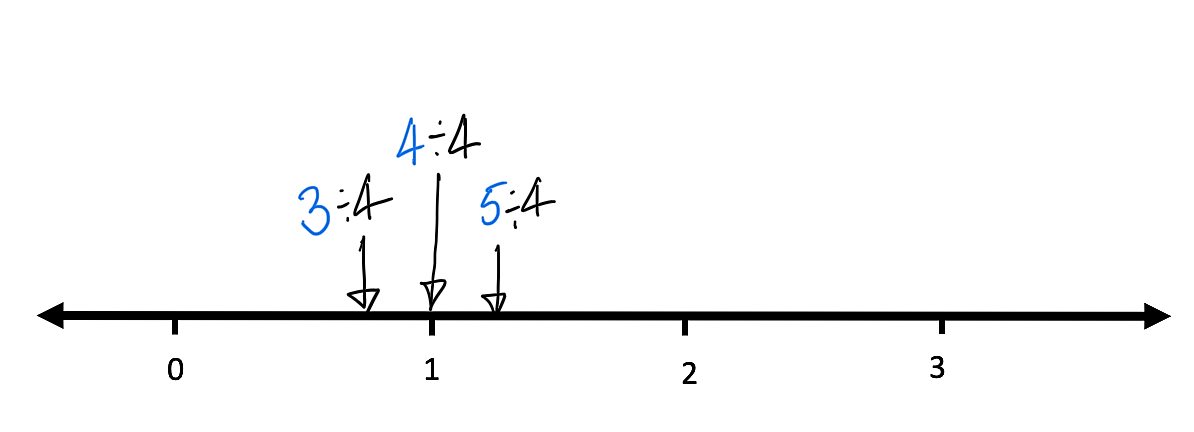 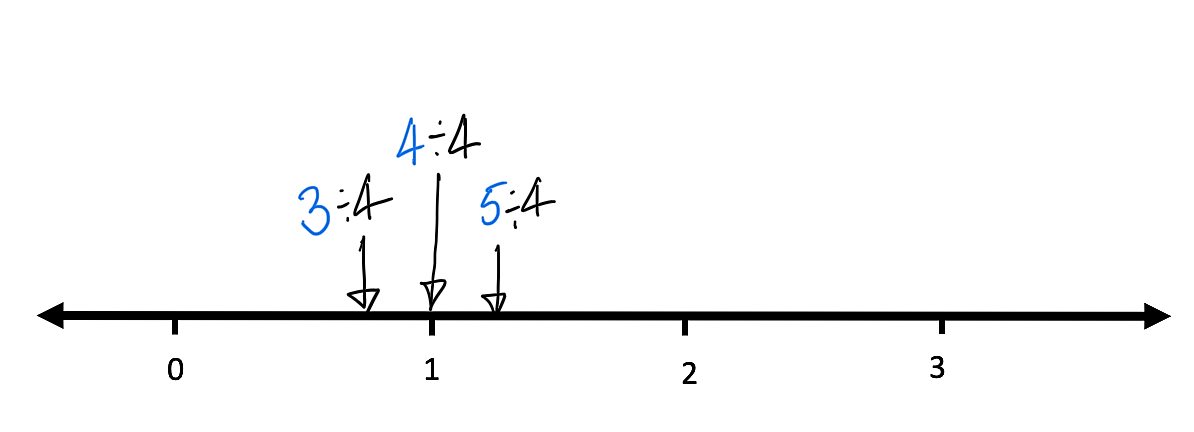 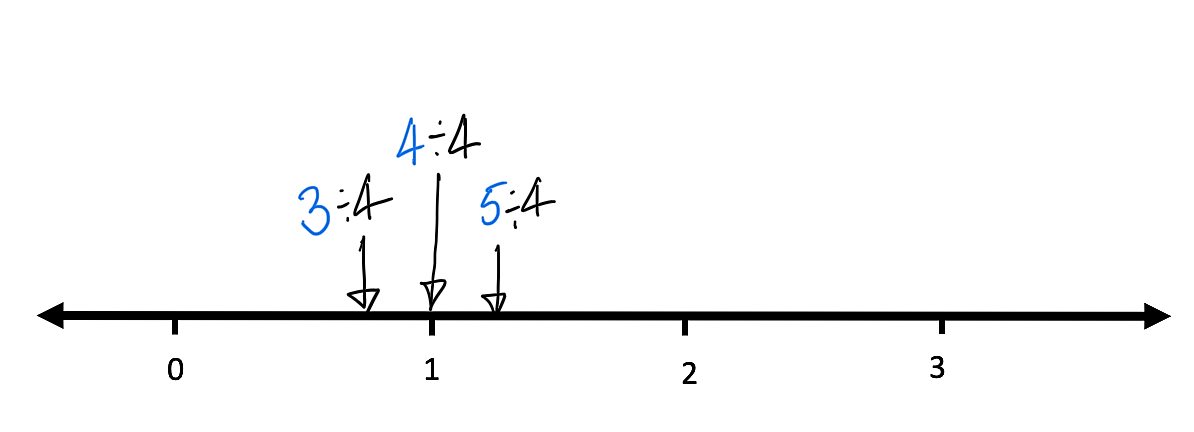 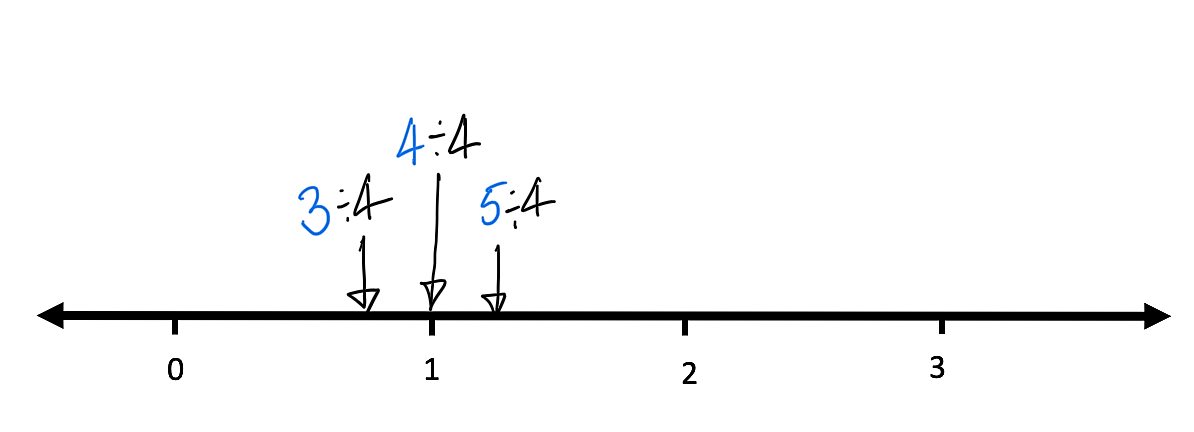 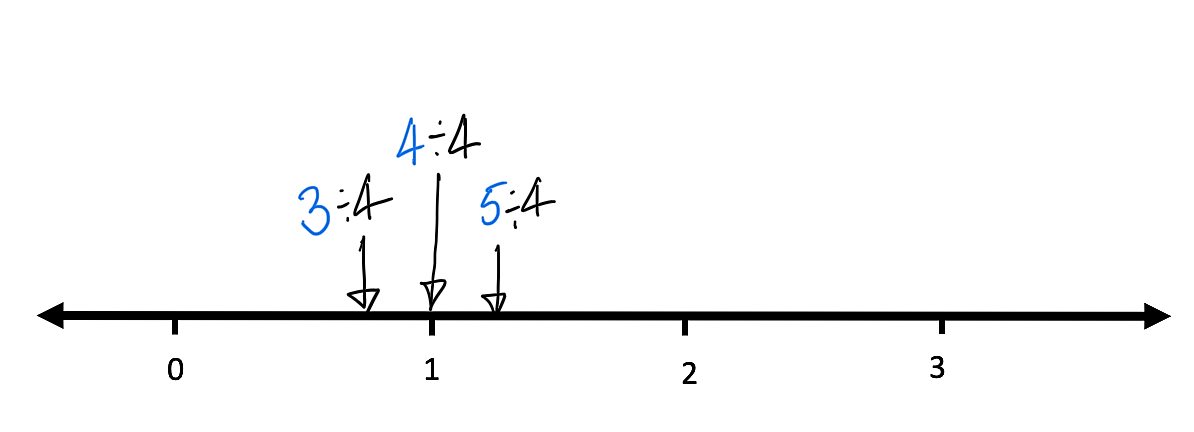 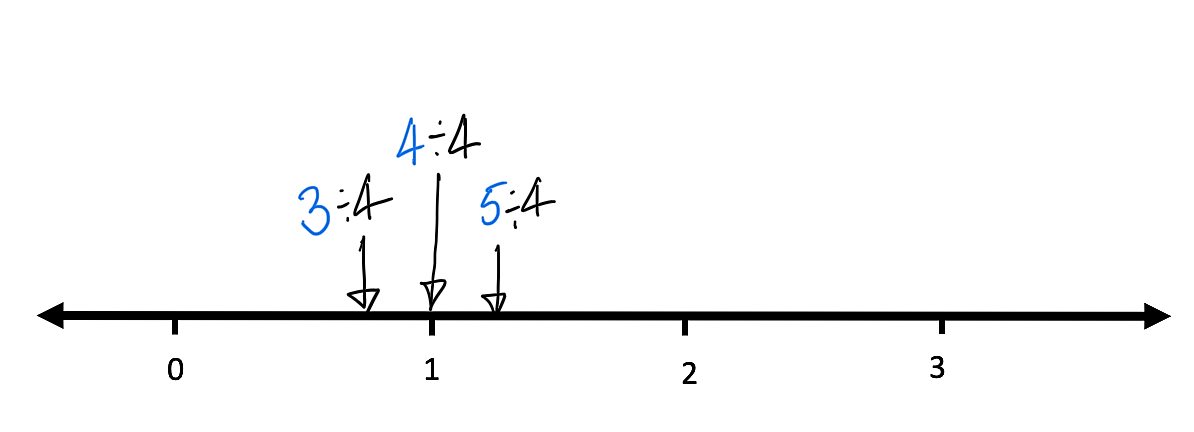 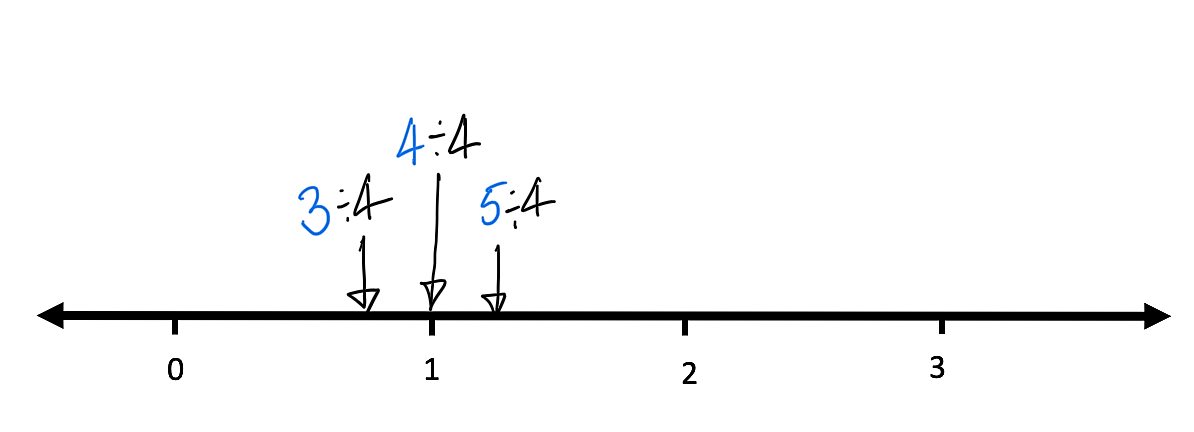 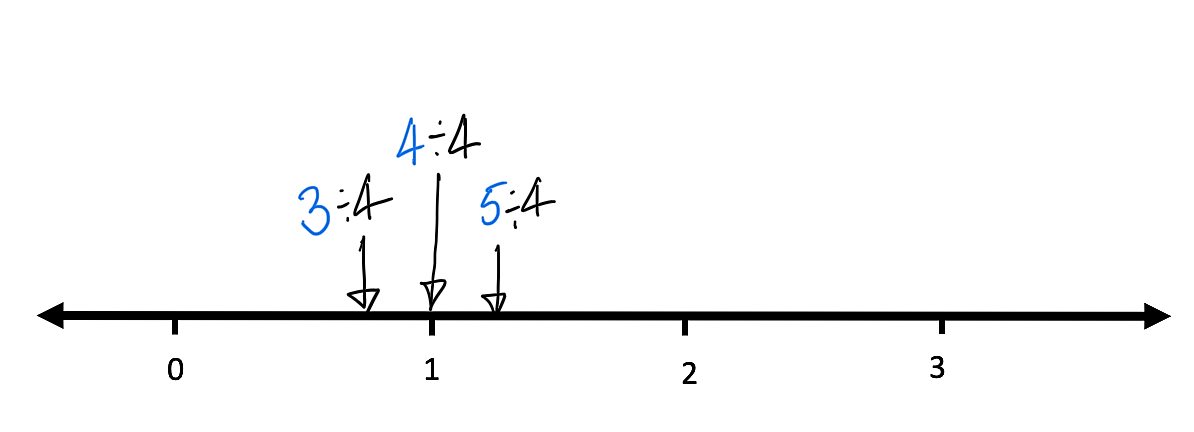 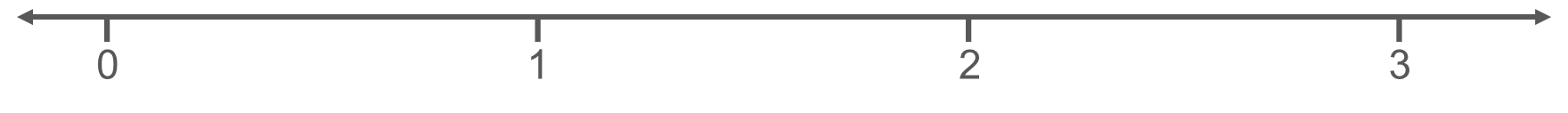 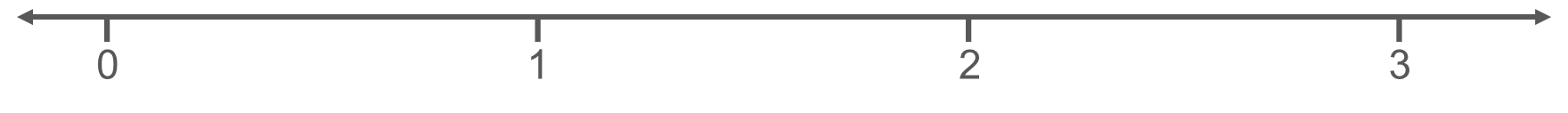 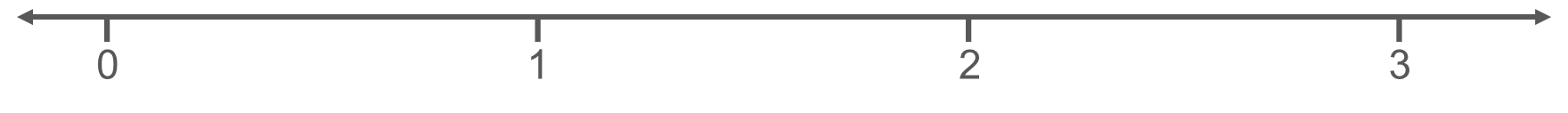 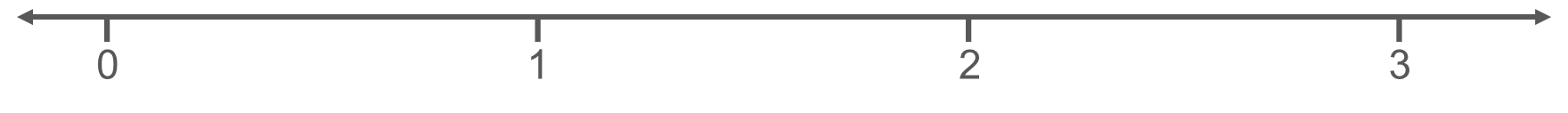 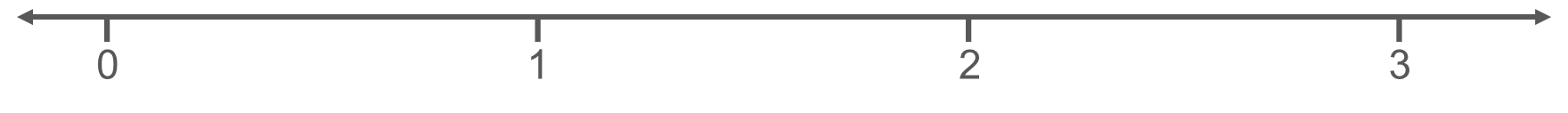 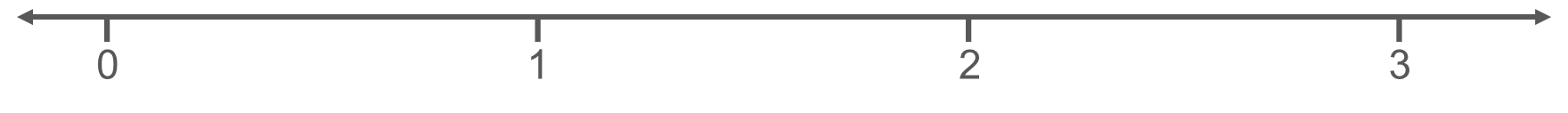 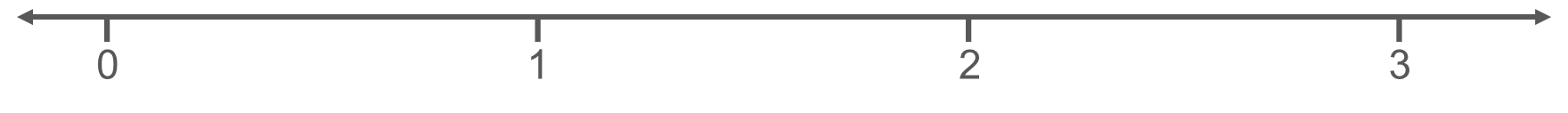 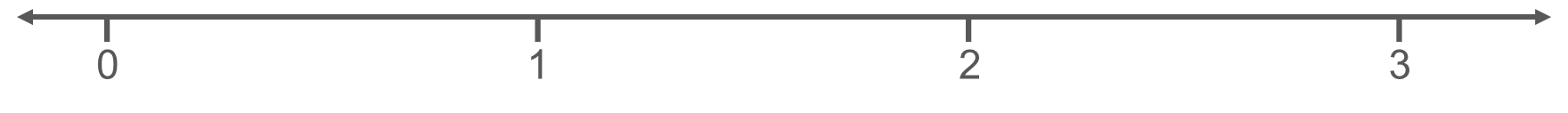 [Speaker Notes: You may wish to print this (eight per page) for students to mark their fractions when working with Checkpoint 12.]
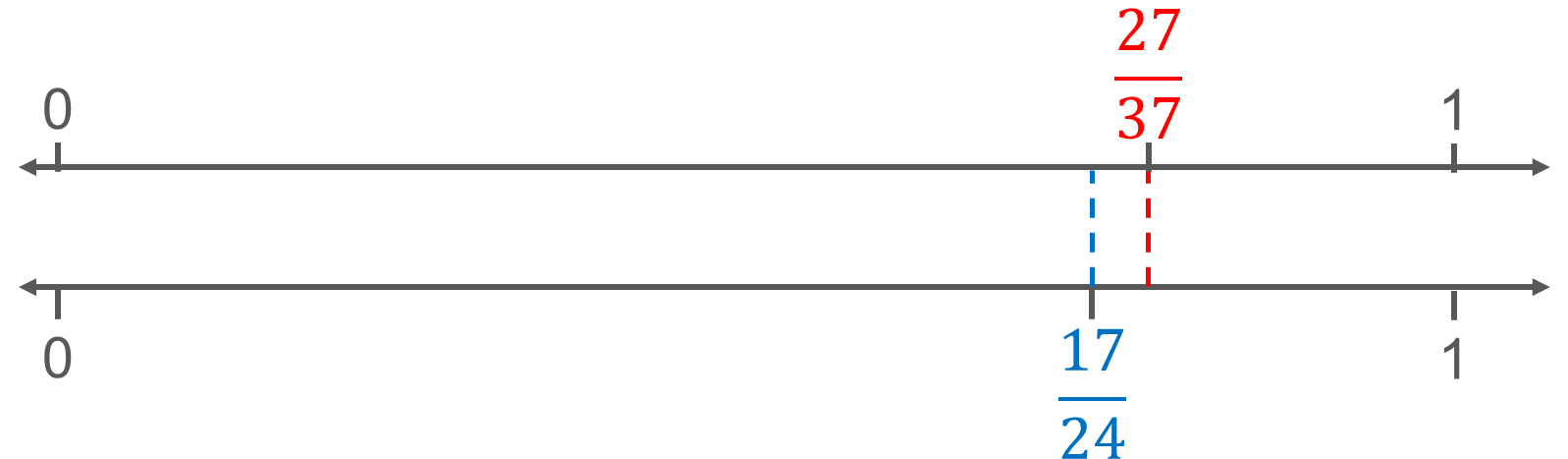 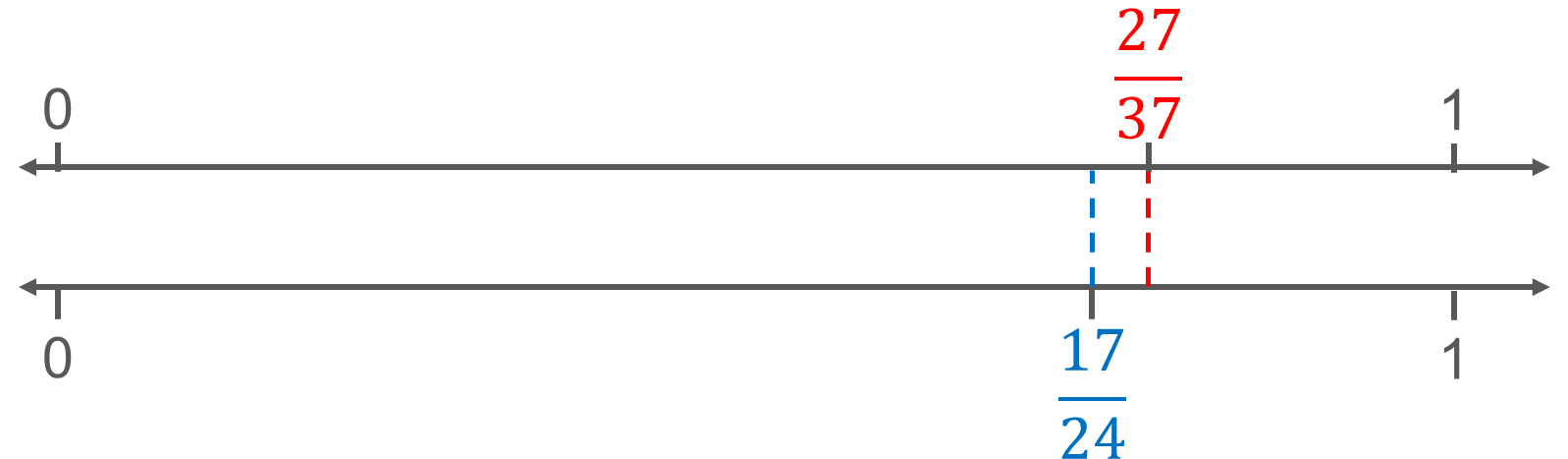 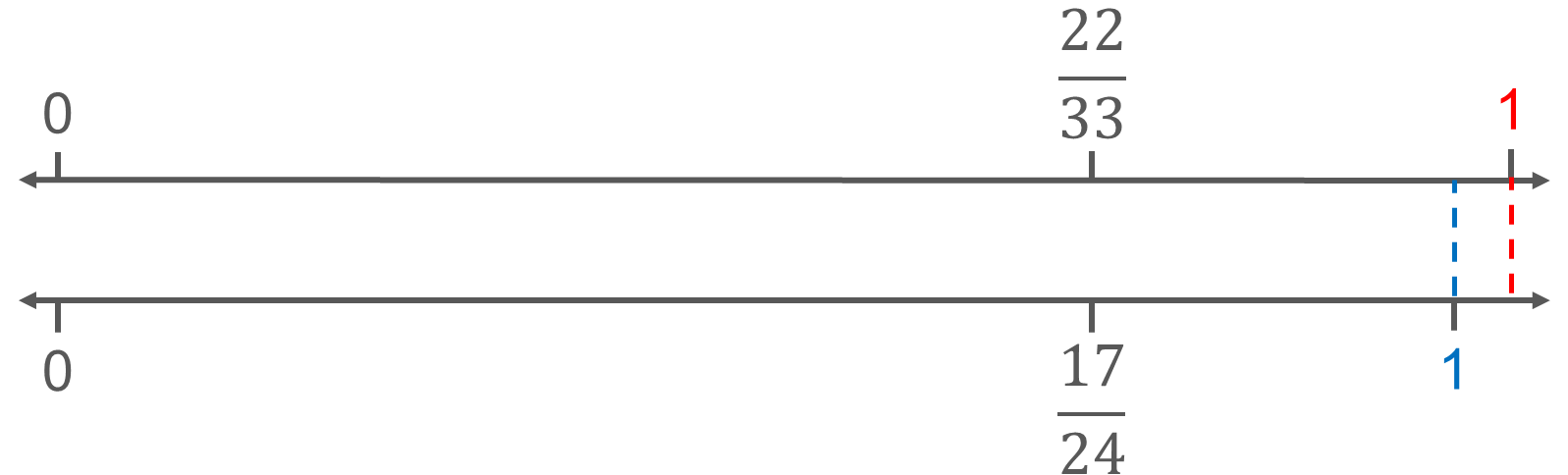 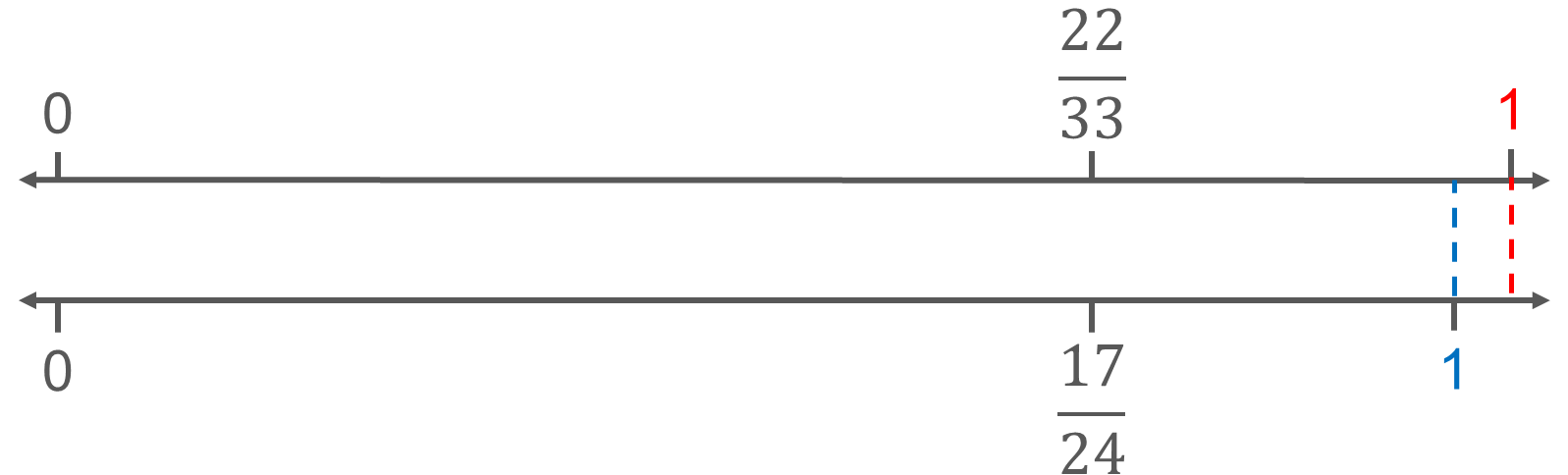 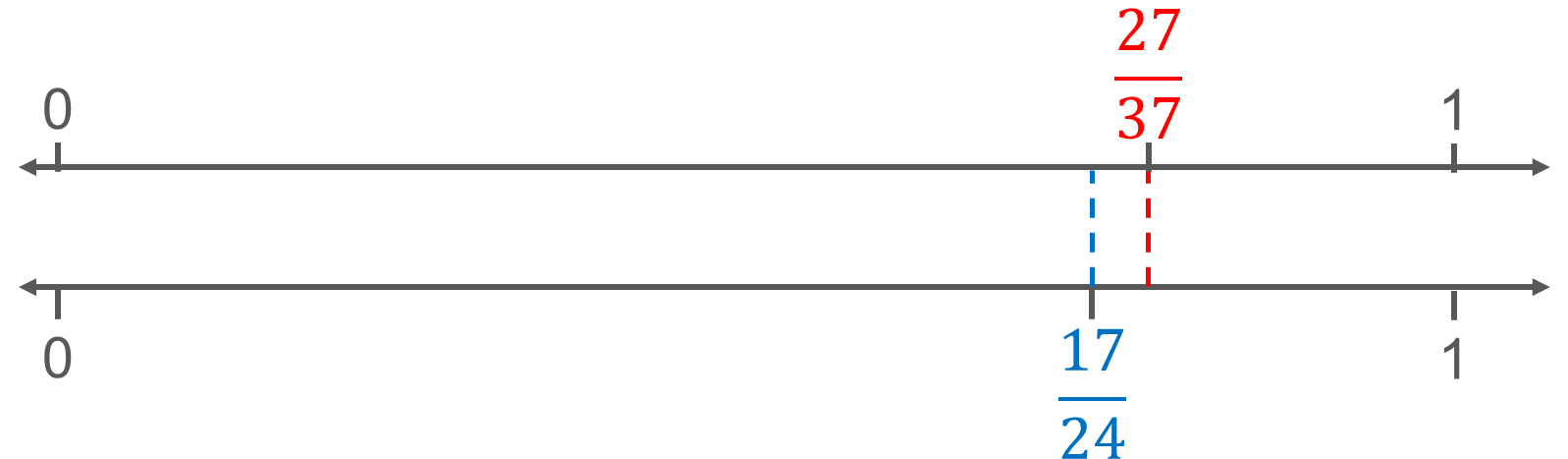 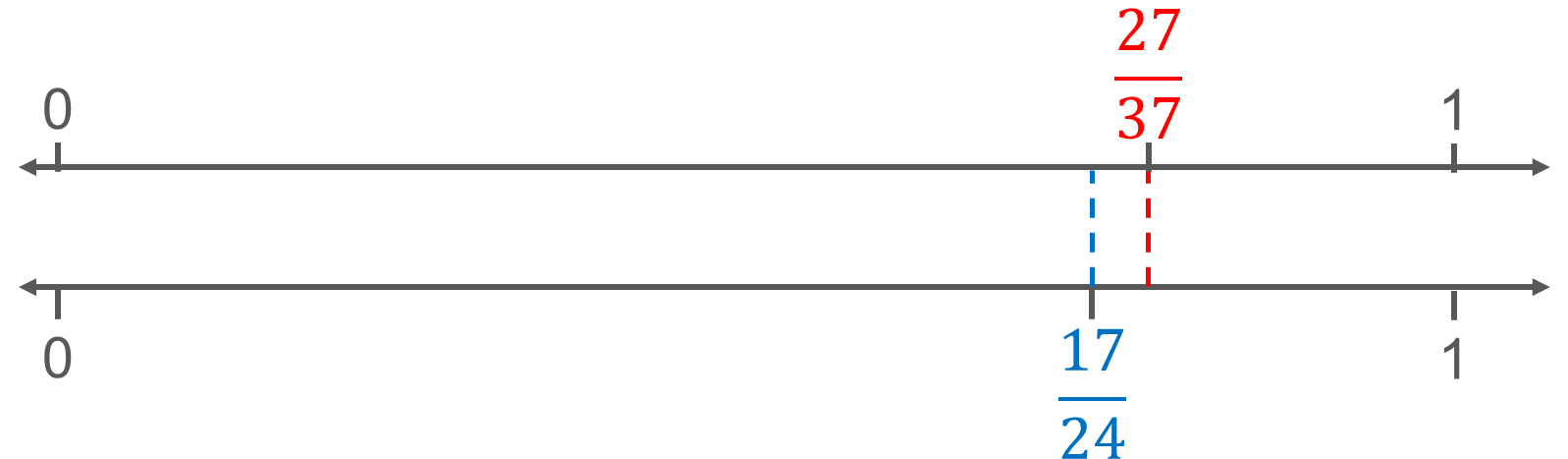 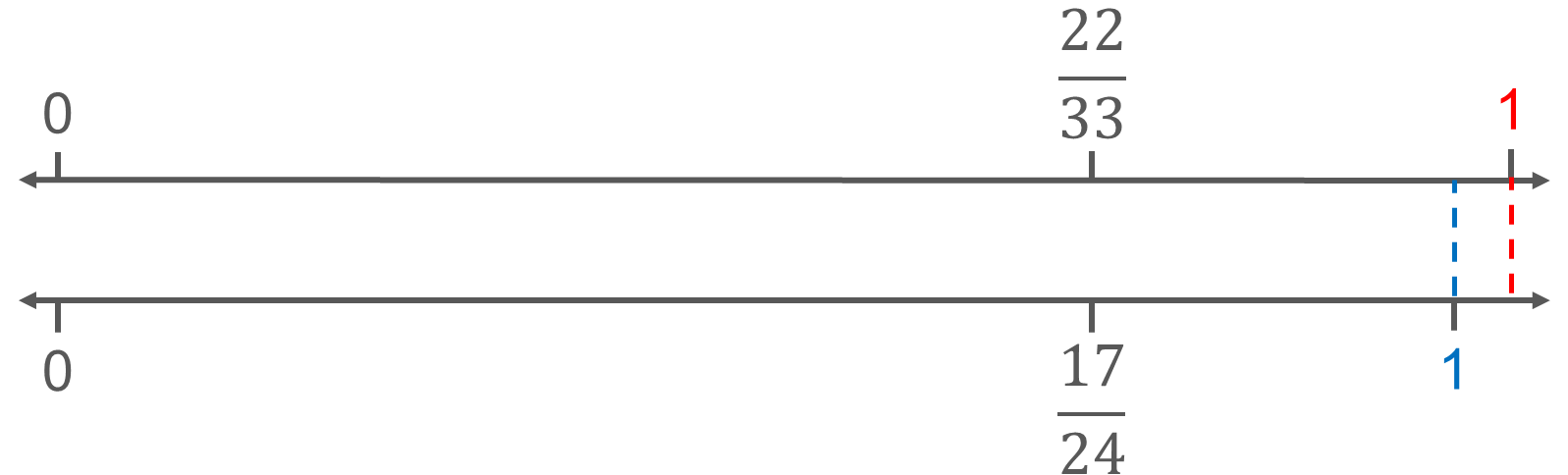 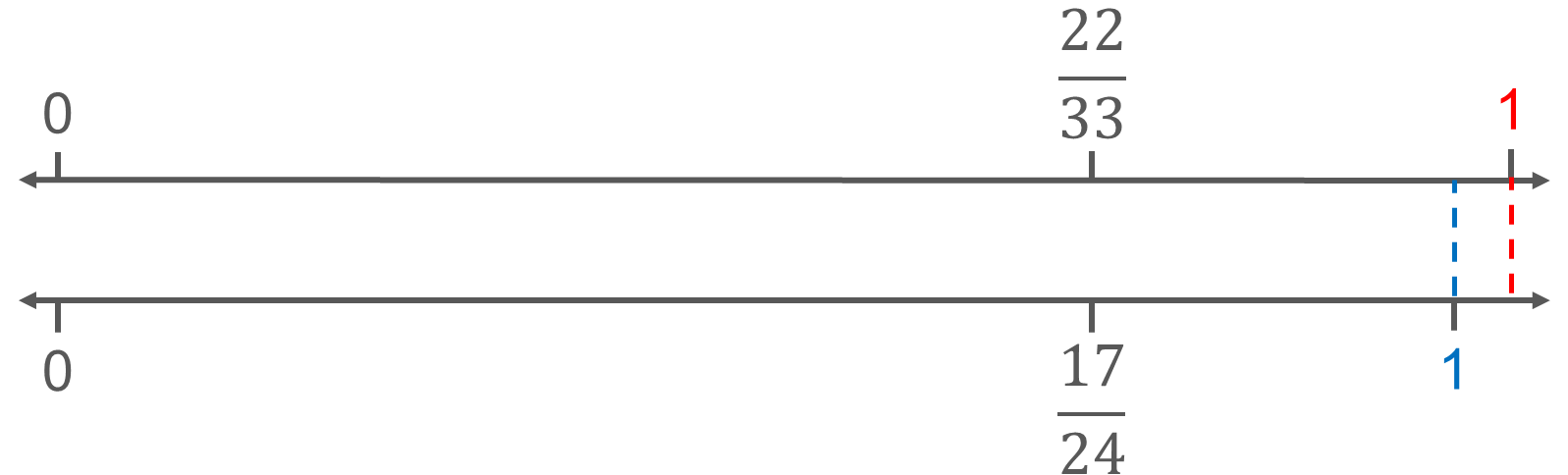 [Speaker Notes: You may wish to print this (four per page) for students to explore and annotate the number lines when working with Checkpoint 15.]
0
0
0
0
0
1
1
1
1
1
[Speaker Notes: You may wish to print this (five per page or a single page for five games) for students to be able to explore the idea of the three in a row game when working with Checkpoint 17.]
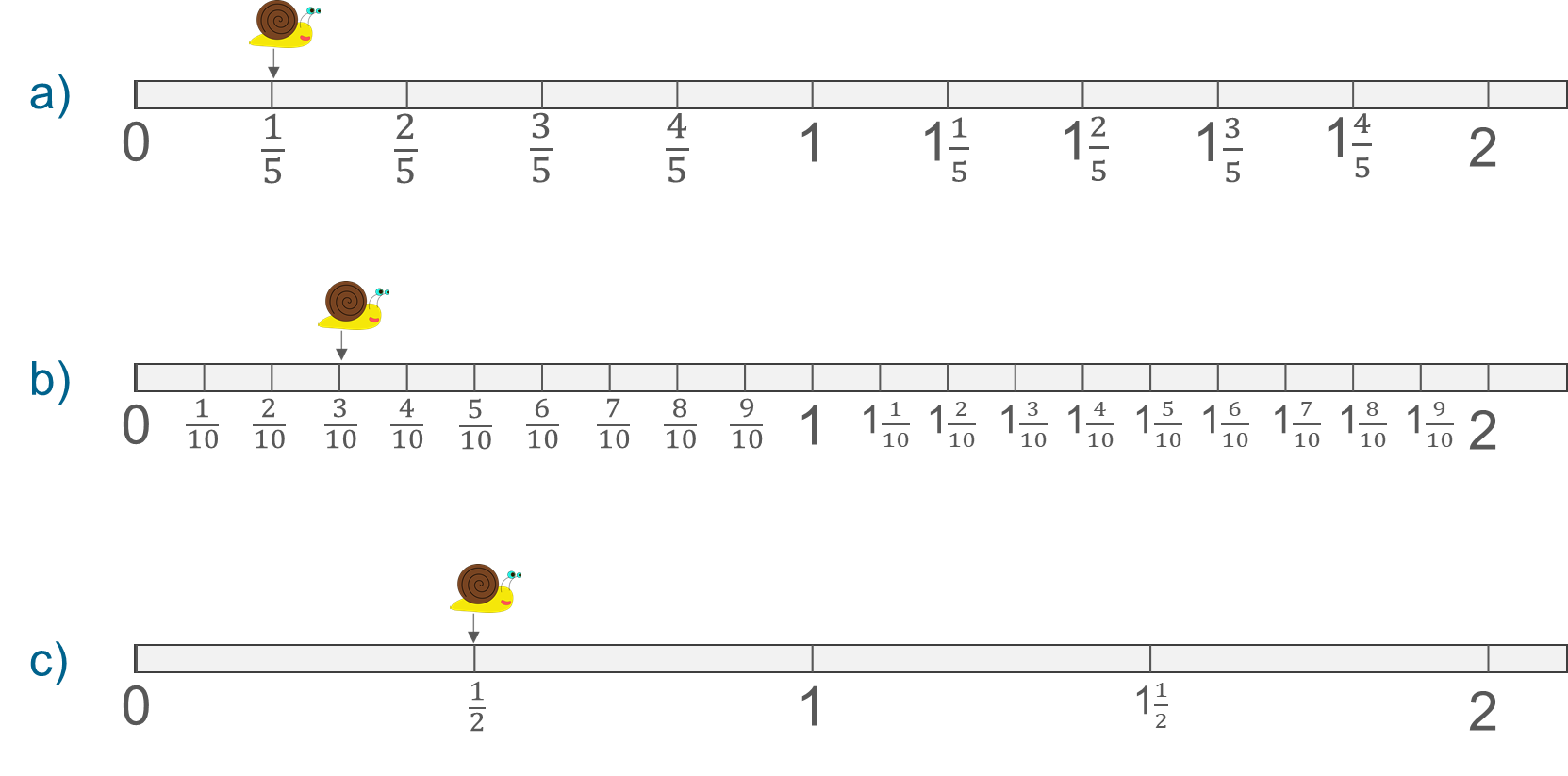 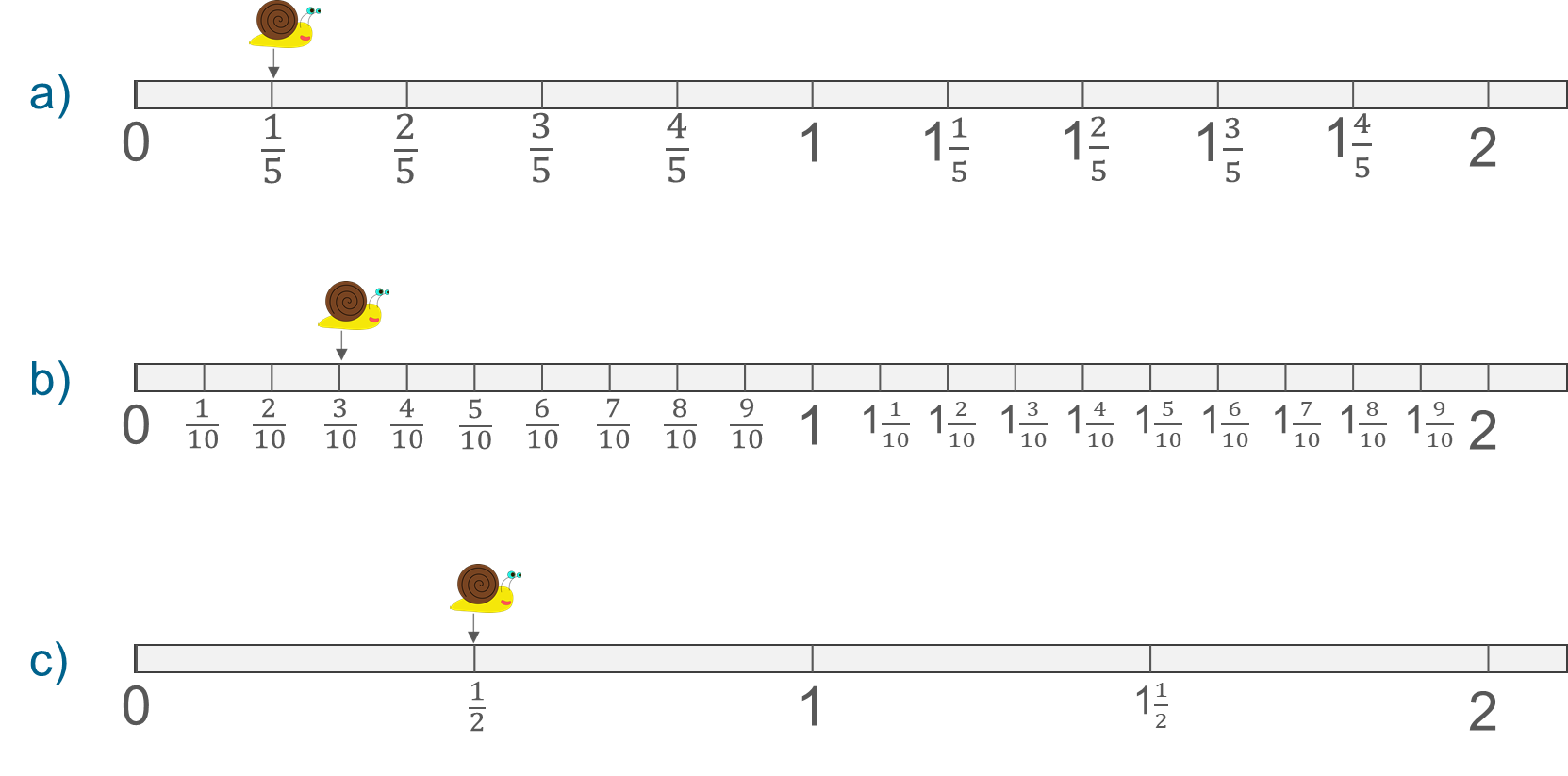 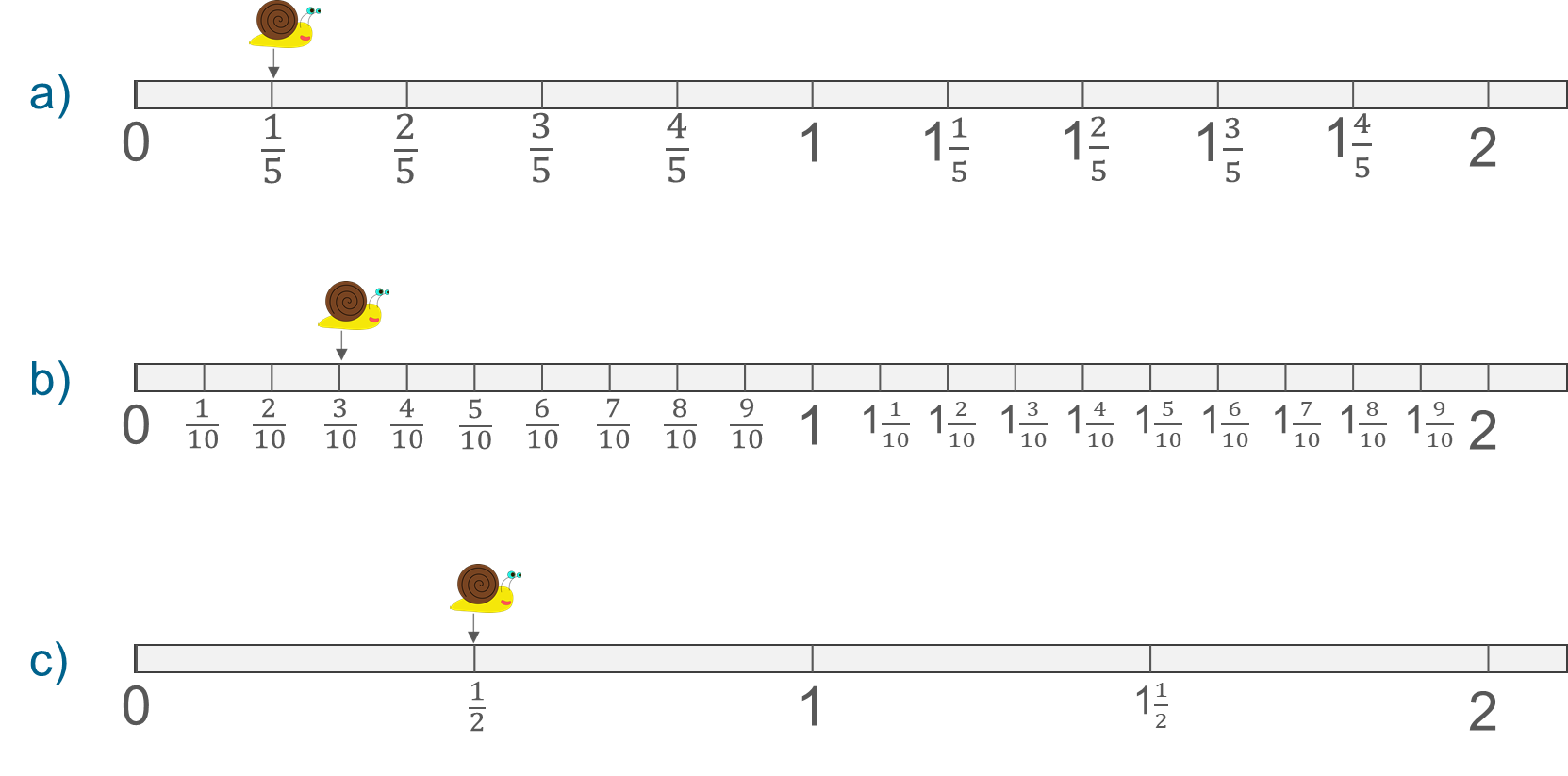 [Speaker Notes: You may wish to print this (three per page) for students to be able to explore and annotate the number lines when working with Checkpoint 20.]
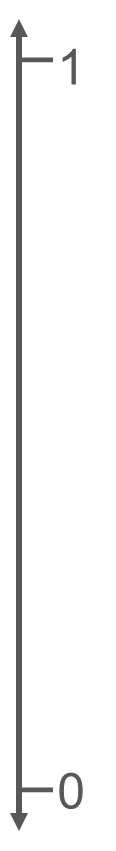 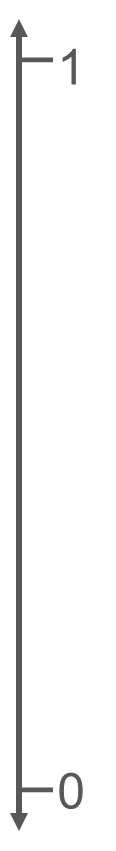 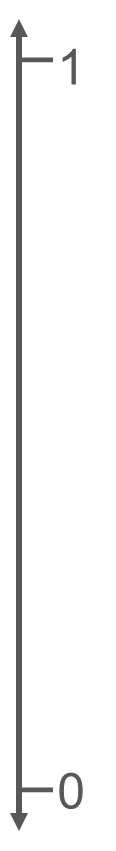 [Speaker Notes: You may wish to print this (three per page) and the following slide (which is printed to the same scale), so that students can line up their solutions to parts a and b when working with Additional activity F.]
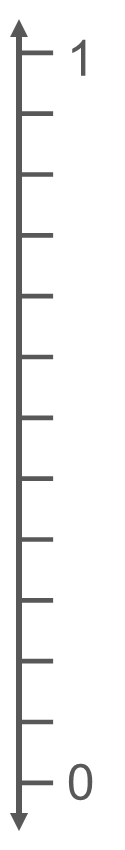 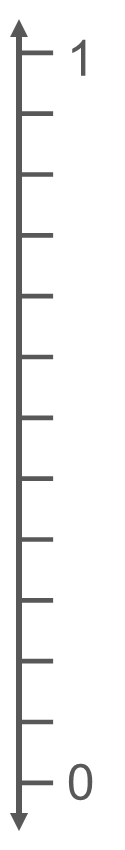 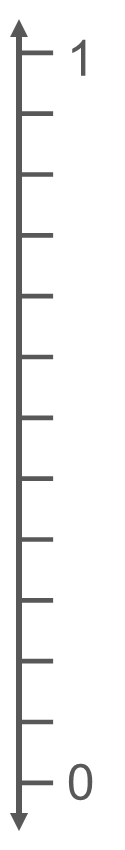 [Speaker Notes: You may wish to print this (three per page) and the previous slide (which is printed to the same scale), so that students can line up their solutions to part a and b when working with Additional activity F.]
0
0
0
0
0
10
10
10
10
10
[Speaker Notes: You may wish to print this (five per page or a single page for five games) for students to be able to explore the idea of the three in a row game when working with Additional activity H.]